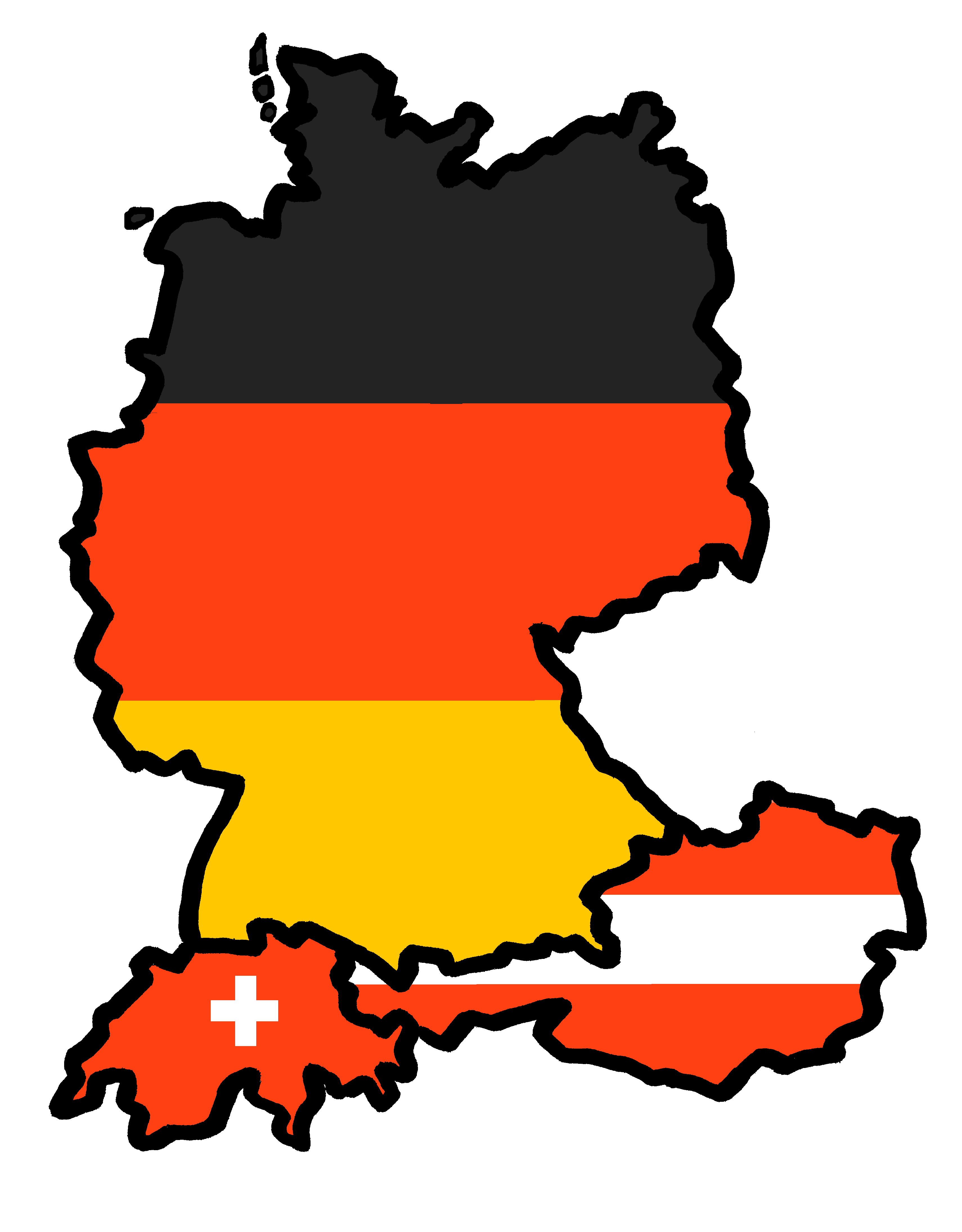 Talking about things and things to do
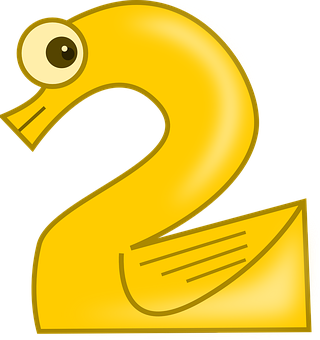 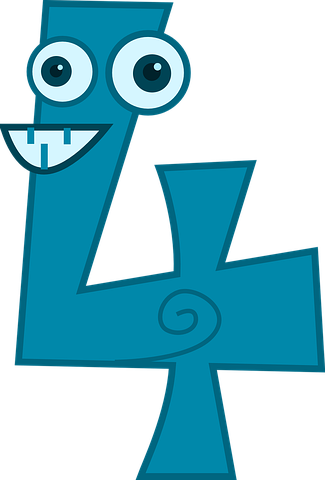 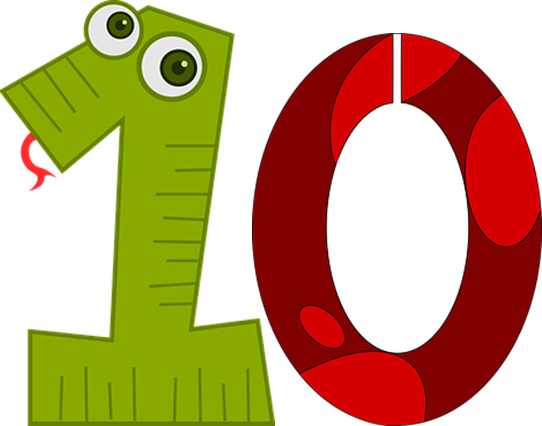 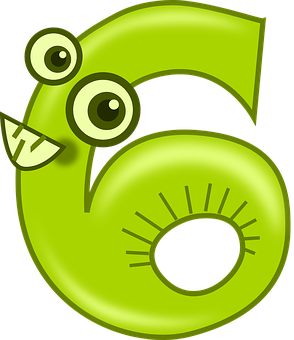 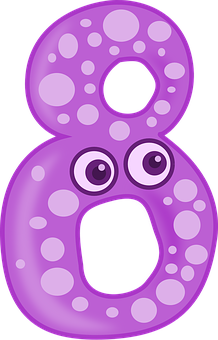 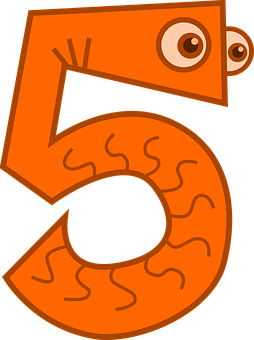 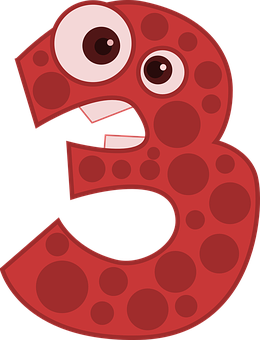 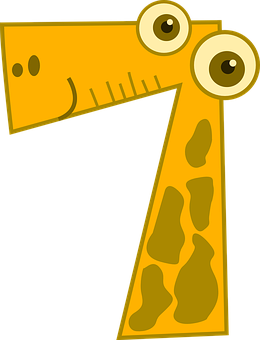 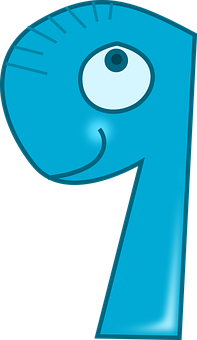 gelb
Numbers 1-12
Es gibt
Plural nouns
SSC [ß-] [ss] [-s]
Term 2 Week 8
[Speaker Notes: Artwork by Steve Clarke. Pronoun pictures from NCELP now LDP (www.ldpedagogy.org). All additional pictures selected from Pixabay and are available under a Creative Commons license, no attribution required.

Phonics:  SSC [ß-] [-ss-] [-s]

Vocabulary: Nummer [806] null [1680] eins [774] zwei [70] drei [106] vier [200] fünf [274] sechs [428] sieben [611] acht [645] neun [1053] zehn [333] elf [1507] zwölf [1080] es gibt [n/a]
Revisit 1:  Gruppe [369] Lieblings - [n/a] Song [3373] 
Revisit 2: revisit all language learnt so far
Jones, R.L & Tschirner, E. (2019). A frequency dictionary of German: Core vocabulary for learners. London: Routledge.

The frequency rankings for words that occur in this PowerPoint which have been previously introduced in these resources are given in the SOW and in the resources that first introduced and formally re-visited those words. 
For any other words that occur incidentally in this PowerPoint, frequency rankings will be provided in the notes field wherever possible.

Note that the first three lessons of the year teach language that can be continuously recycled as lesson routine every lesson in Y3/4.
The idea would be that the class teacher (whether or not s/he teaches the class German can re-use the language as part of the daily routine with the class.]
[s][ss][ß]
…
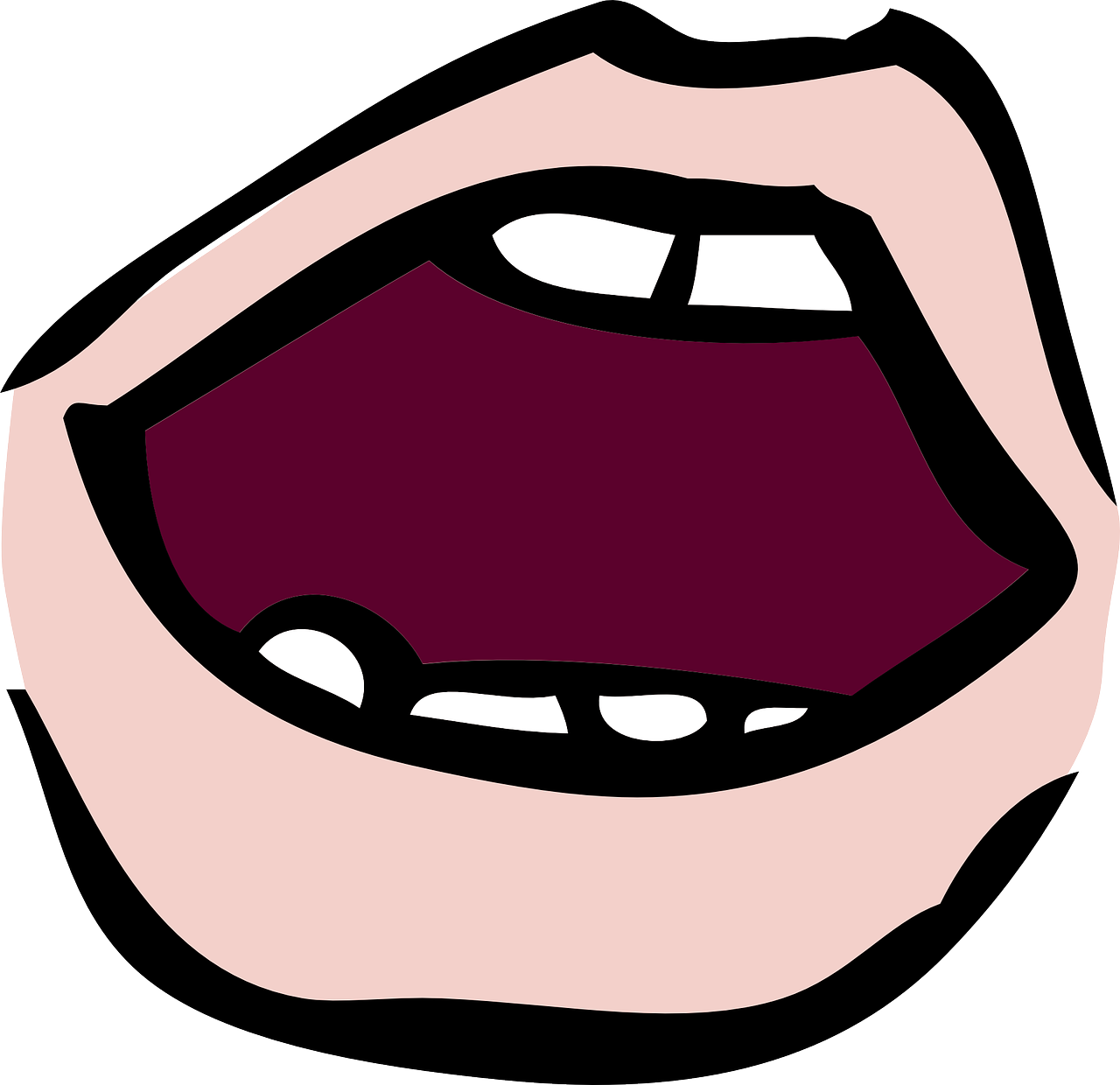 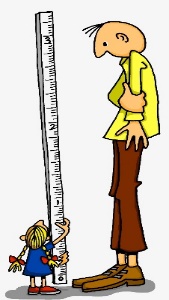 aussprechen
You know that ‘s’ in front of a vowel sounds like the English ‘z’.
ß is just a special way of writing ‘ss’ after a long vowel.
At all other times German ‘s’, ‘ss’ and ‘ß’ sound like English ‘s’.
groß
[big, tall]
[Speaker Notes: Timing: 1 minute

Aim: To introduce SSC [s/ss/ß] when not in front of a vowel. 

Procedure:
Introduce the SSC and and say the [s/ss/ß] sound first, on its own.  Pupils repeat it with you.
Present the source word ‘groß’ (with gesture, if using).
Click to bring on the picture and get pupils to repeat the word ‘groß’ (with gesture, if using).
Use the callouts to emphasise the difference between ‘s’ in front of a vowel and ‘s’ at all other times and to explain about the new letter ß. 

Note: 
A gesture for this could be to reach high above your head.
groß [67]
Jones, R.L & Tschirner, E. (2019). A frequency dictionary of German: Core vocabulary for learners. London: Routledge.]
[s][ss][ß]
…
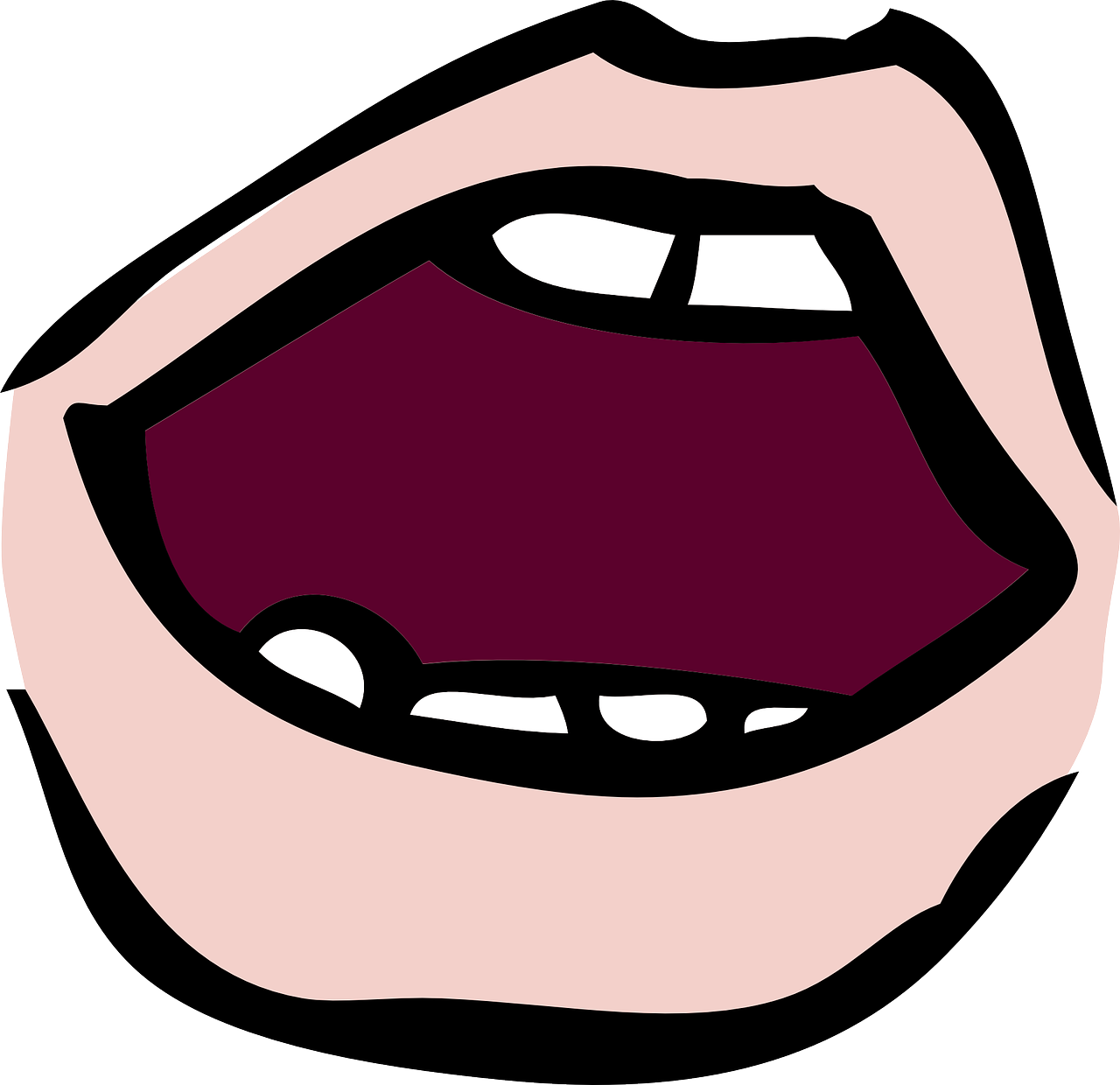 aussprechen
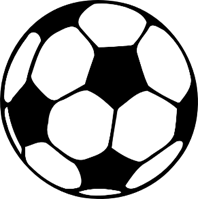 Tasso
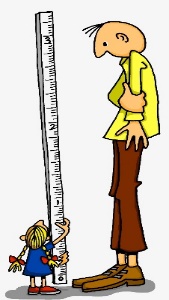 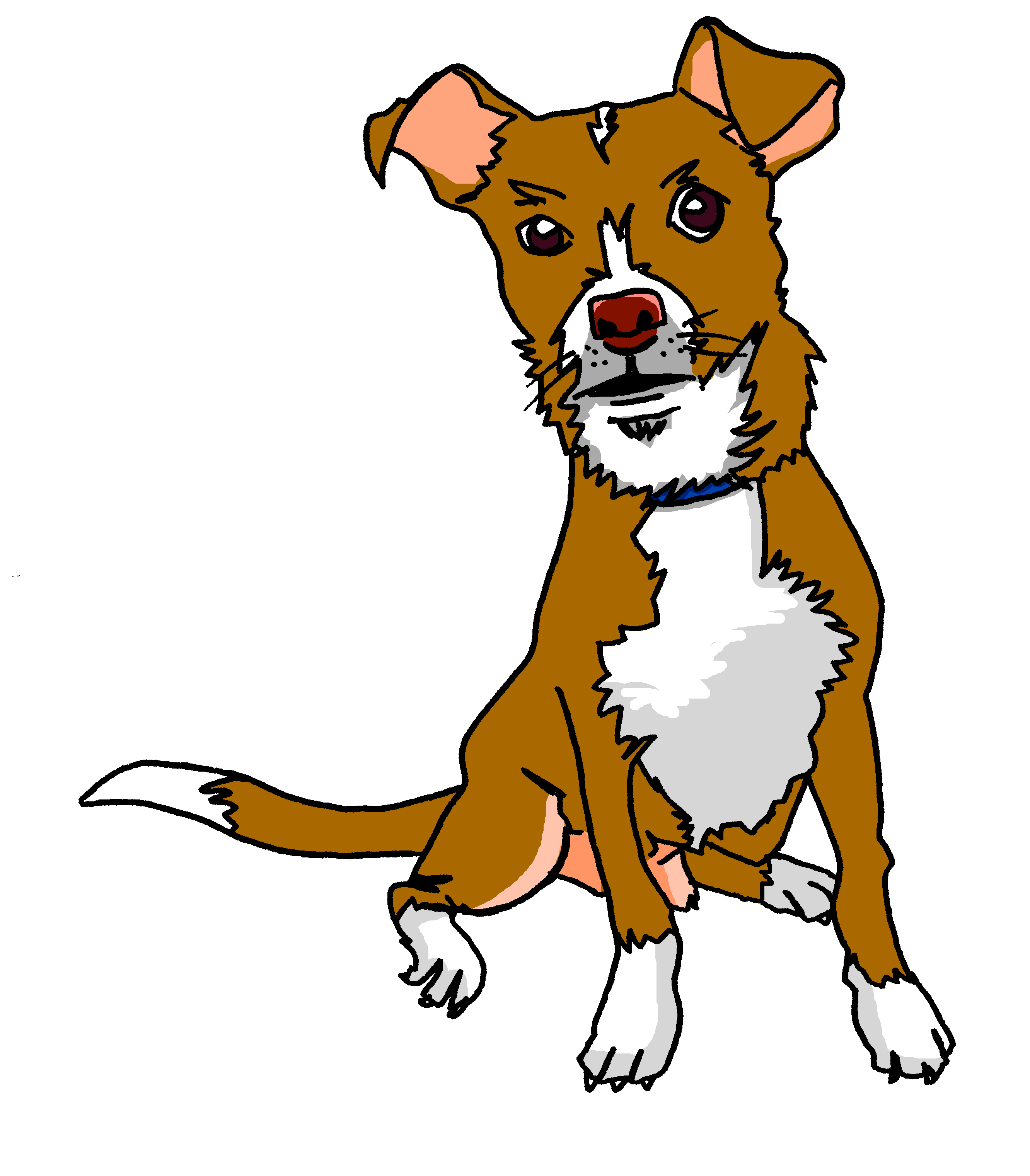 Fußball
heißen
groß
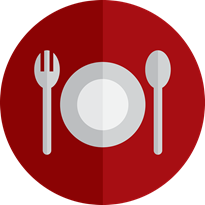 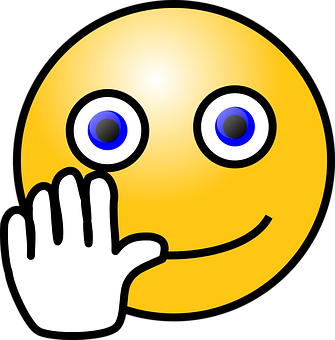 essen
tschüss
This can be written with ‘s’ or ‘ss’ at the end.
[to eat, eating]
[Speaker Notes: Timing: 1 minute

Aim: to introduce the SSC [s/ss/ß].

Procedure:
Re-present the SSC and the source word ‘groß’ (with gesture, if using).
Click to bring on the picture and get pupils to repeat the word ‘groß’ (with gesture, if using).
Present the cluster words in the same way, bringing on the pictures and getting pupils to pronounce the words. 

Note: It’s very important that pupils start to recognise ß as an ‘s’ sound, and don’t confuse it with a B. 

essen [323] Fußball [1277] tschüss [3766] heißen [126]
Jones, R.L & Tschirner, E. (2019). A frequency dictionary of German: Core vocabulary for learners. London: Routledge.]
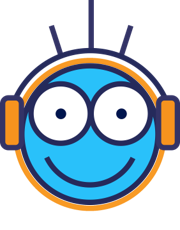 Listen to the words which all contain an ‘s’, ‘ss’, or ‘ß’. Can you hear a buzzing bee sound or a hissing snake sound?
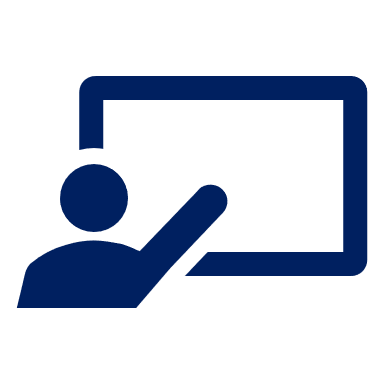 sssss
Hör zu.
zzzzz
hören
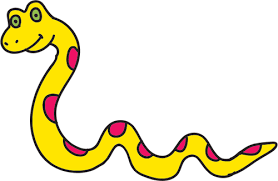 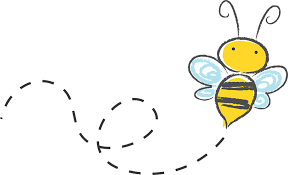 [s]
[s|ss|ß]
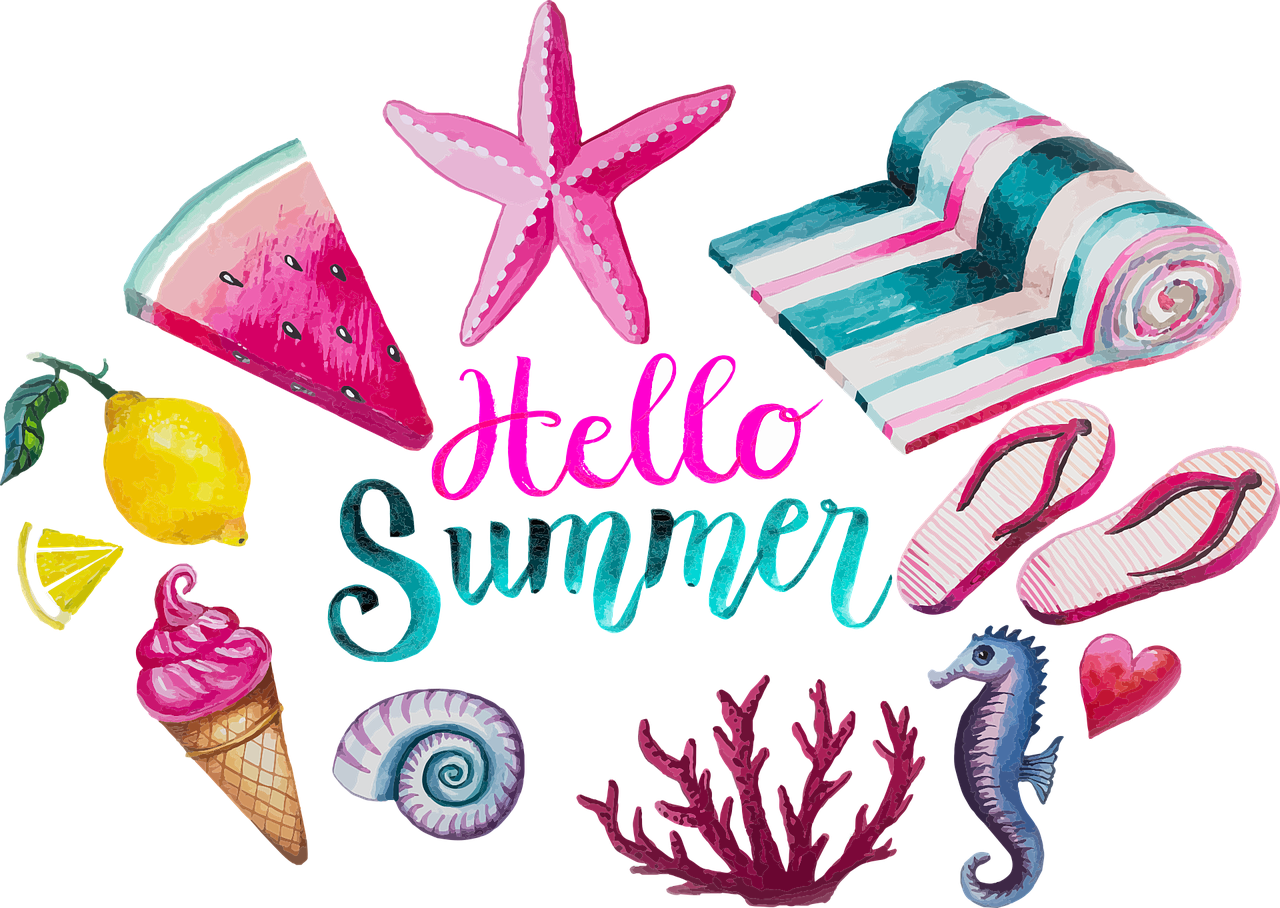 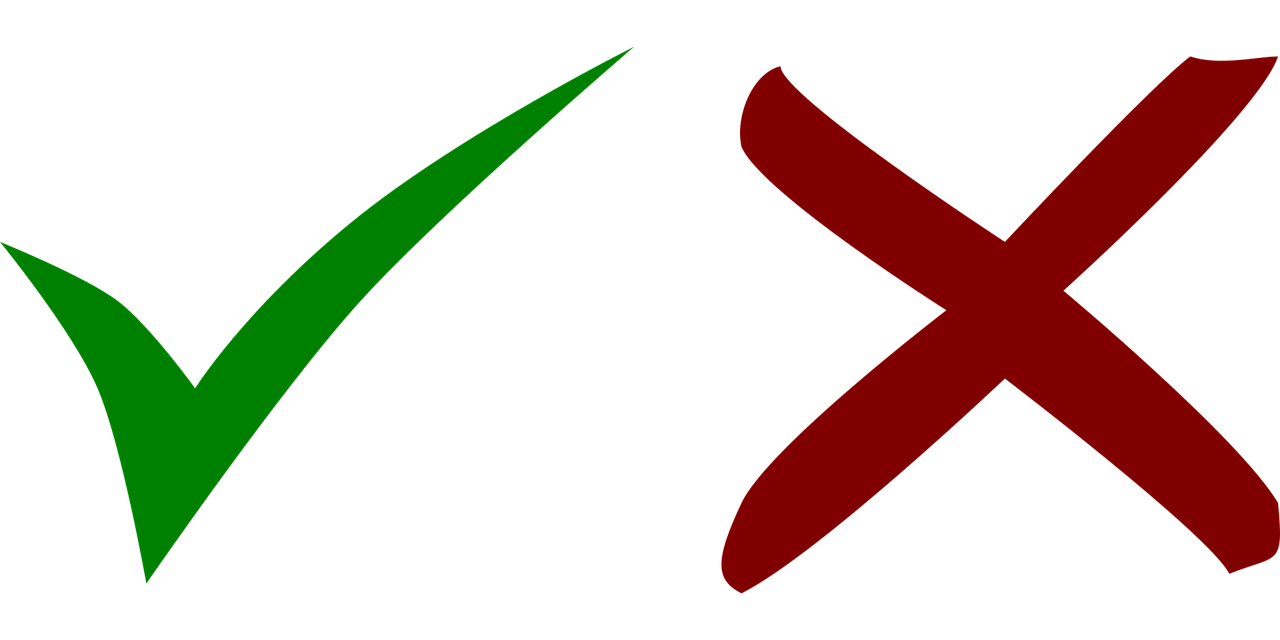 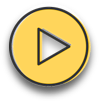 Remember that ‘s’ in front of a  vowel sounds like the English ‘z’.
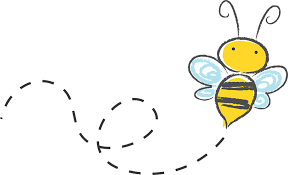 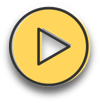 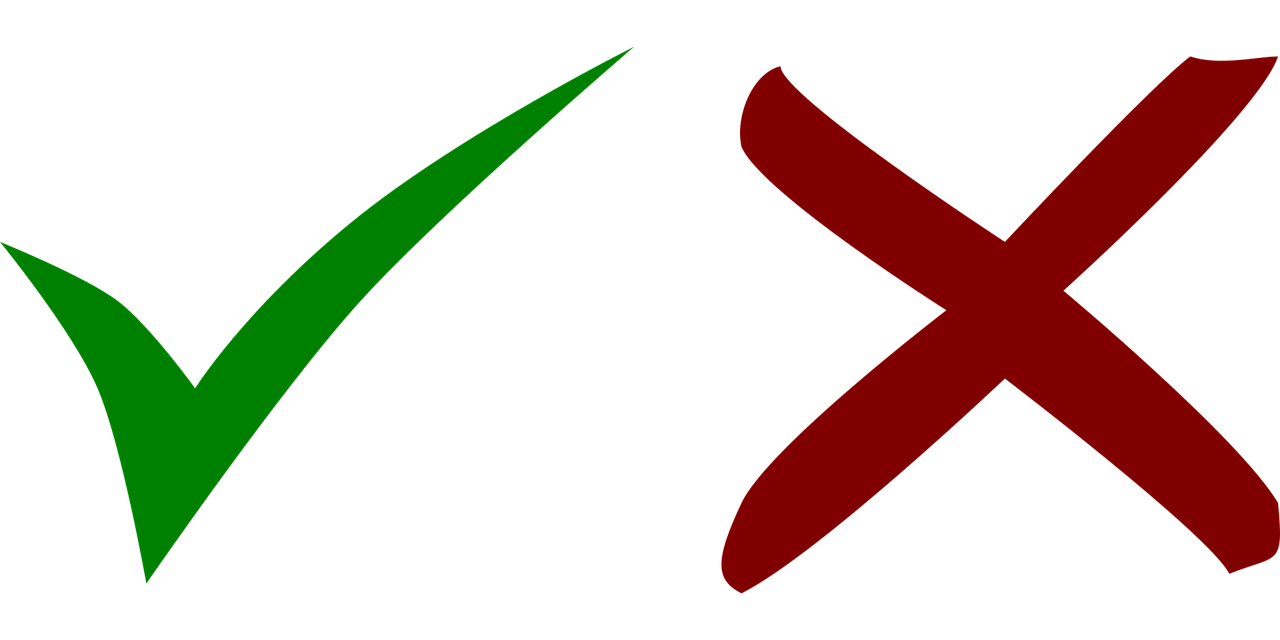 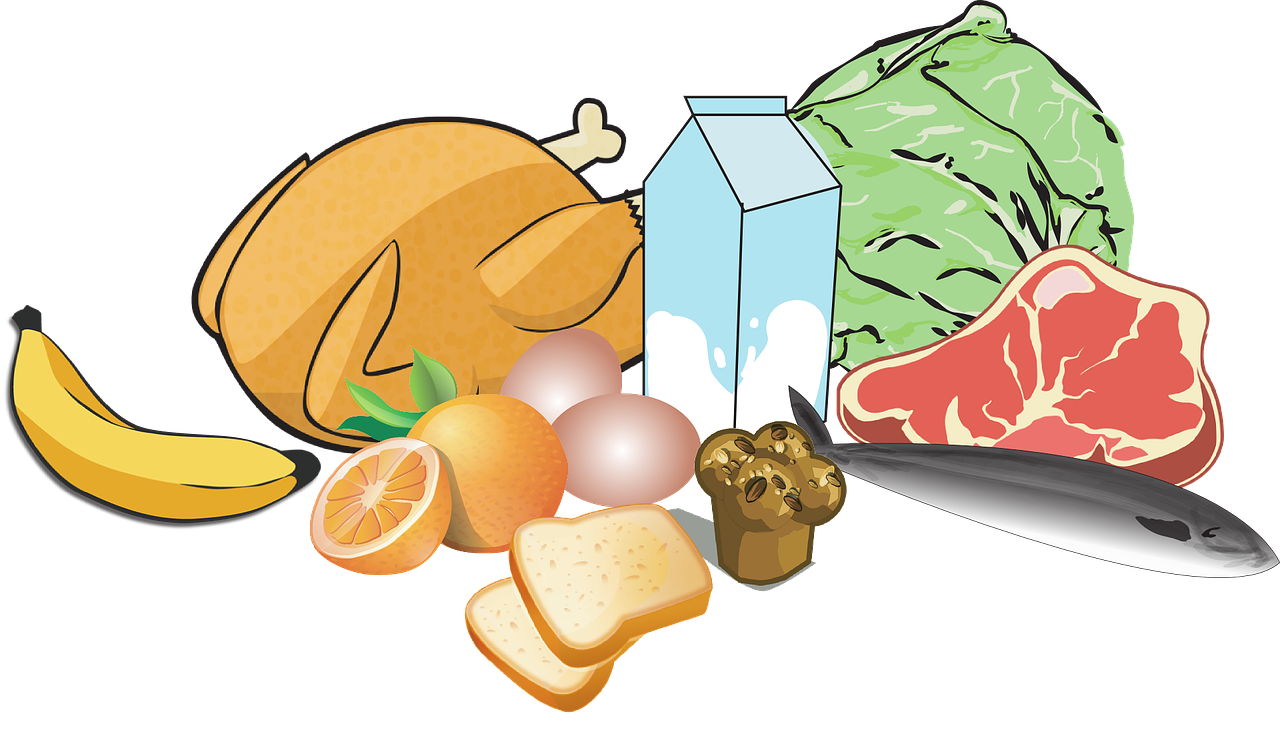 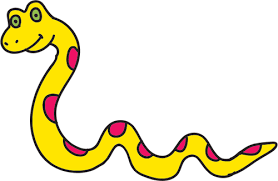 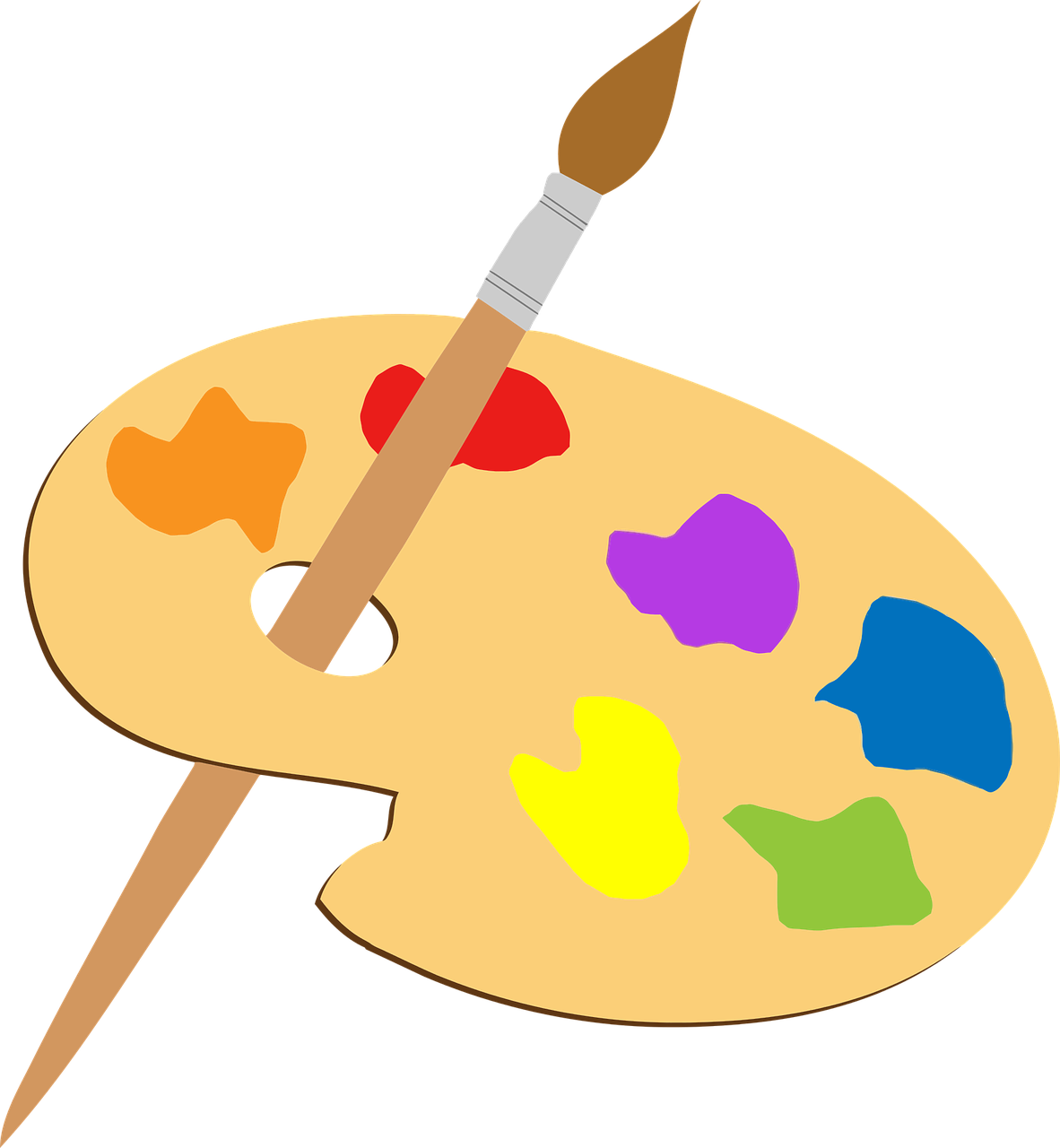 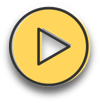 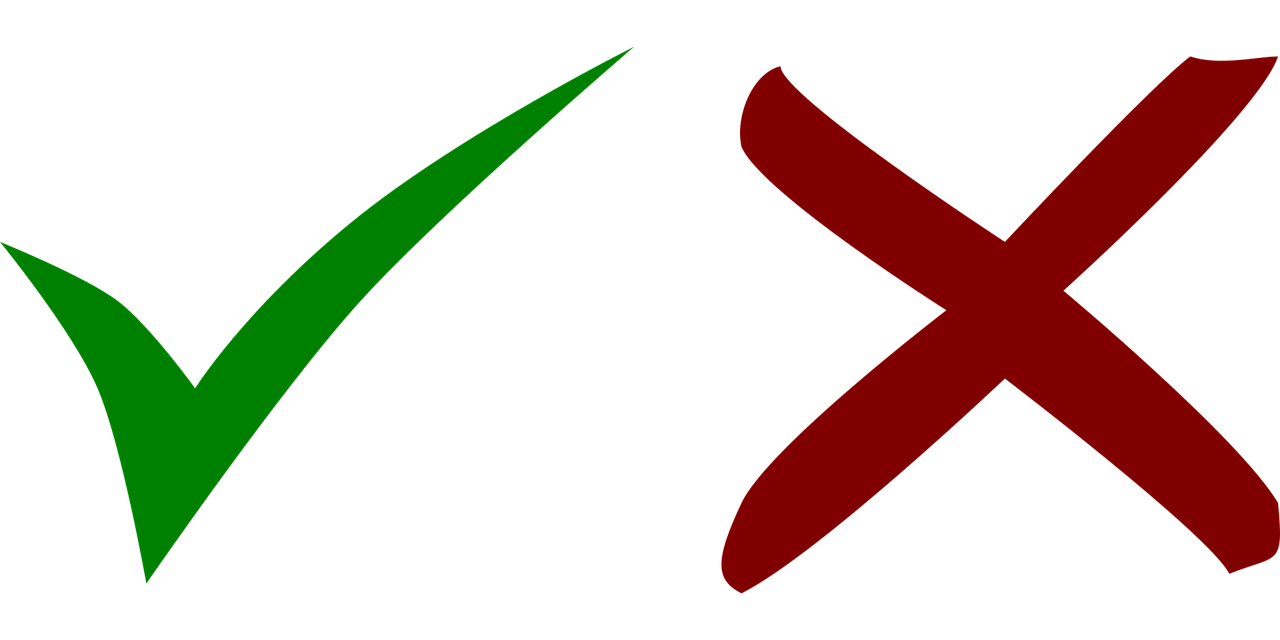 At all other times German ‘s’, ‘ss’ and ‘ß’ sound like English ‘s’.
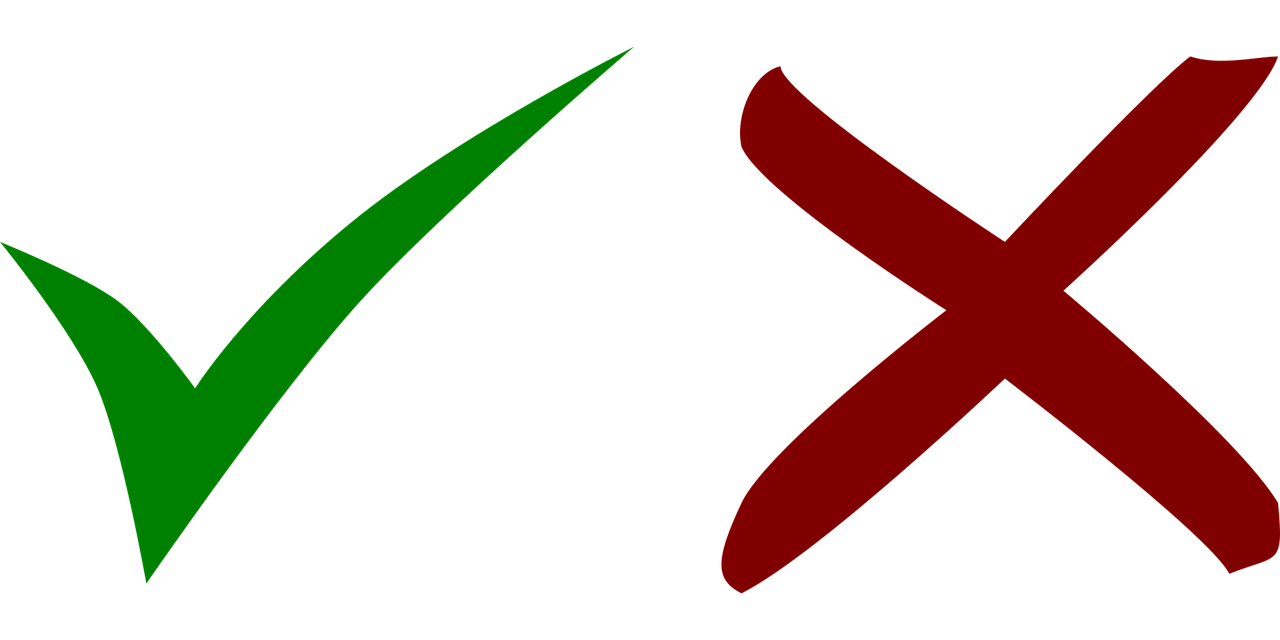 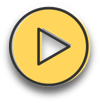 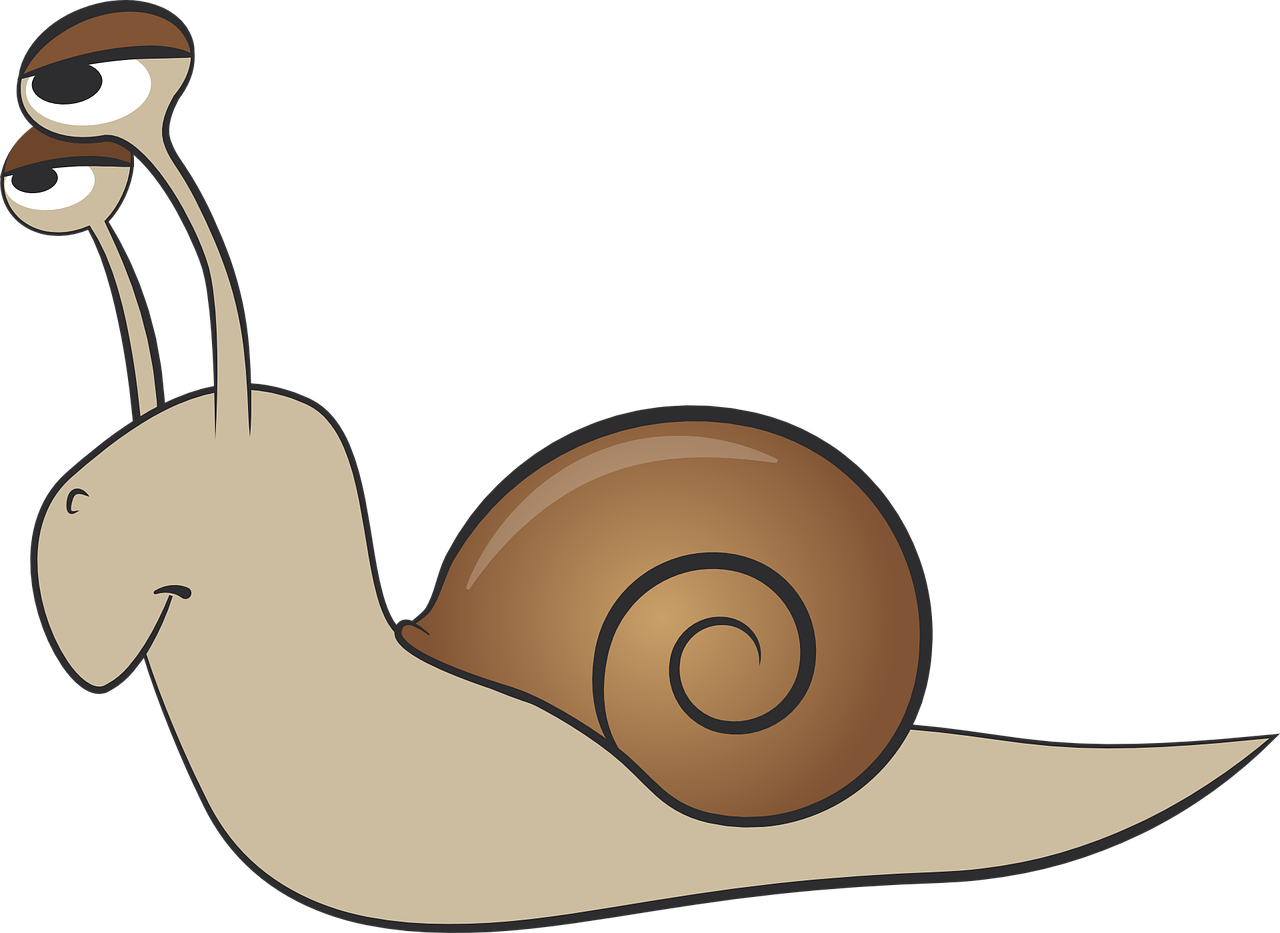 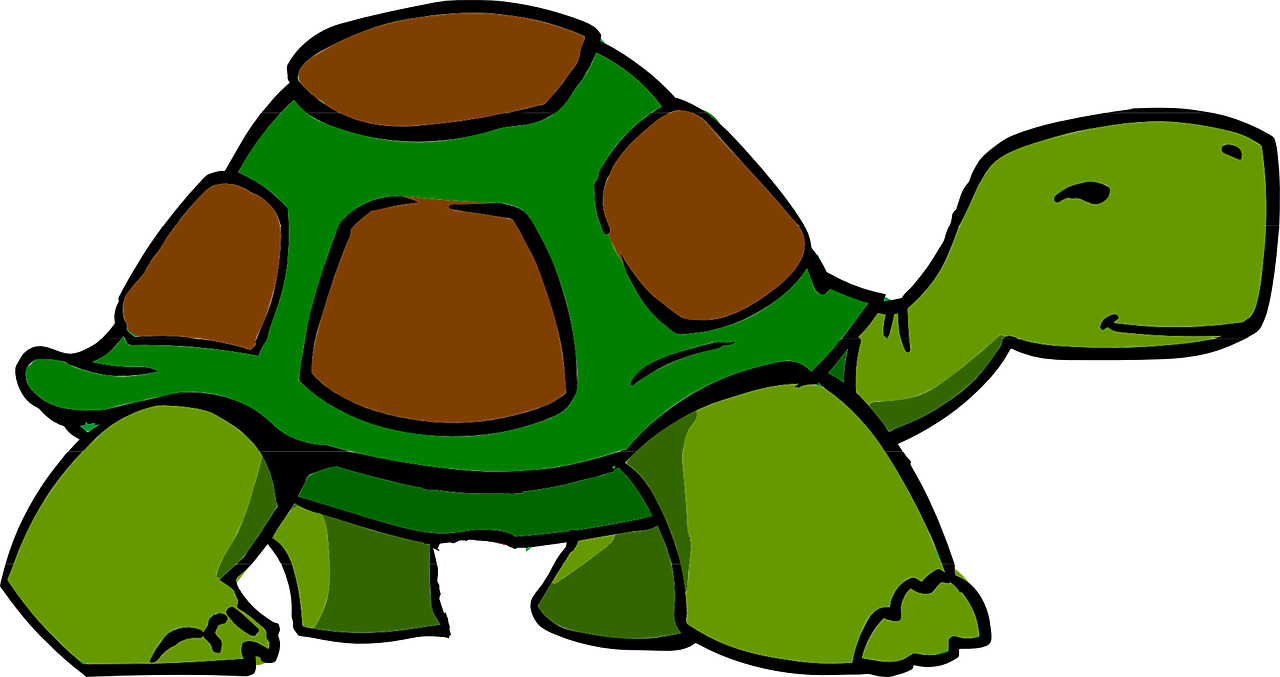 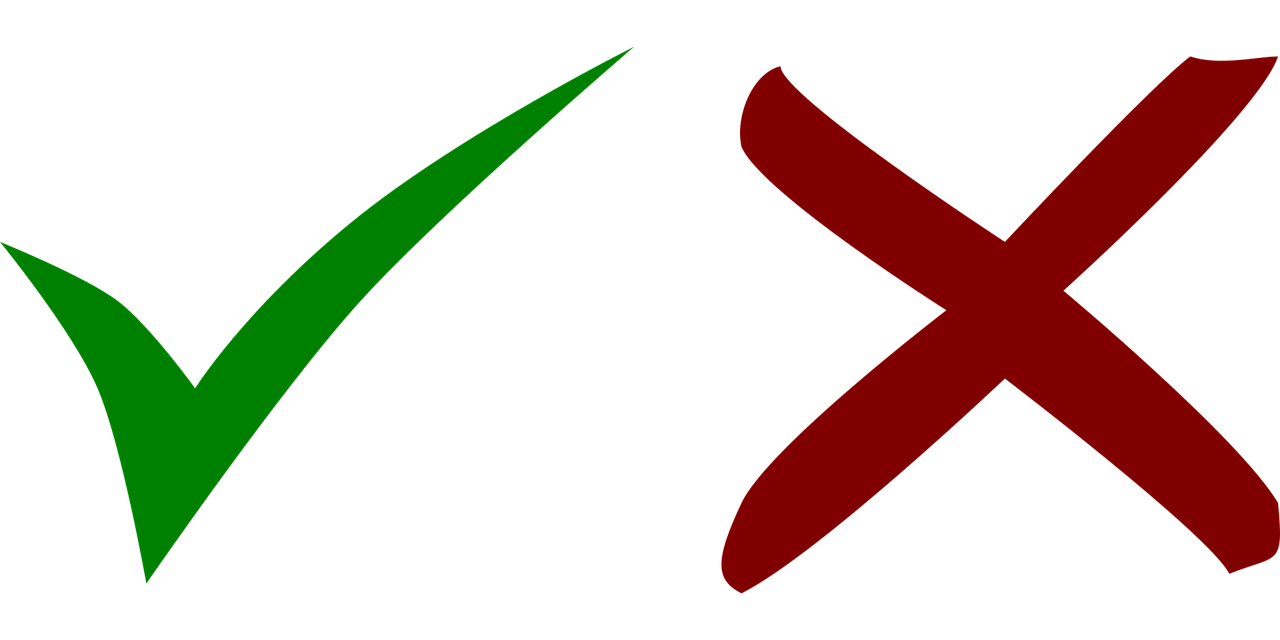 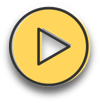 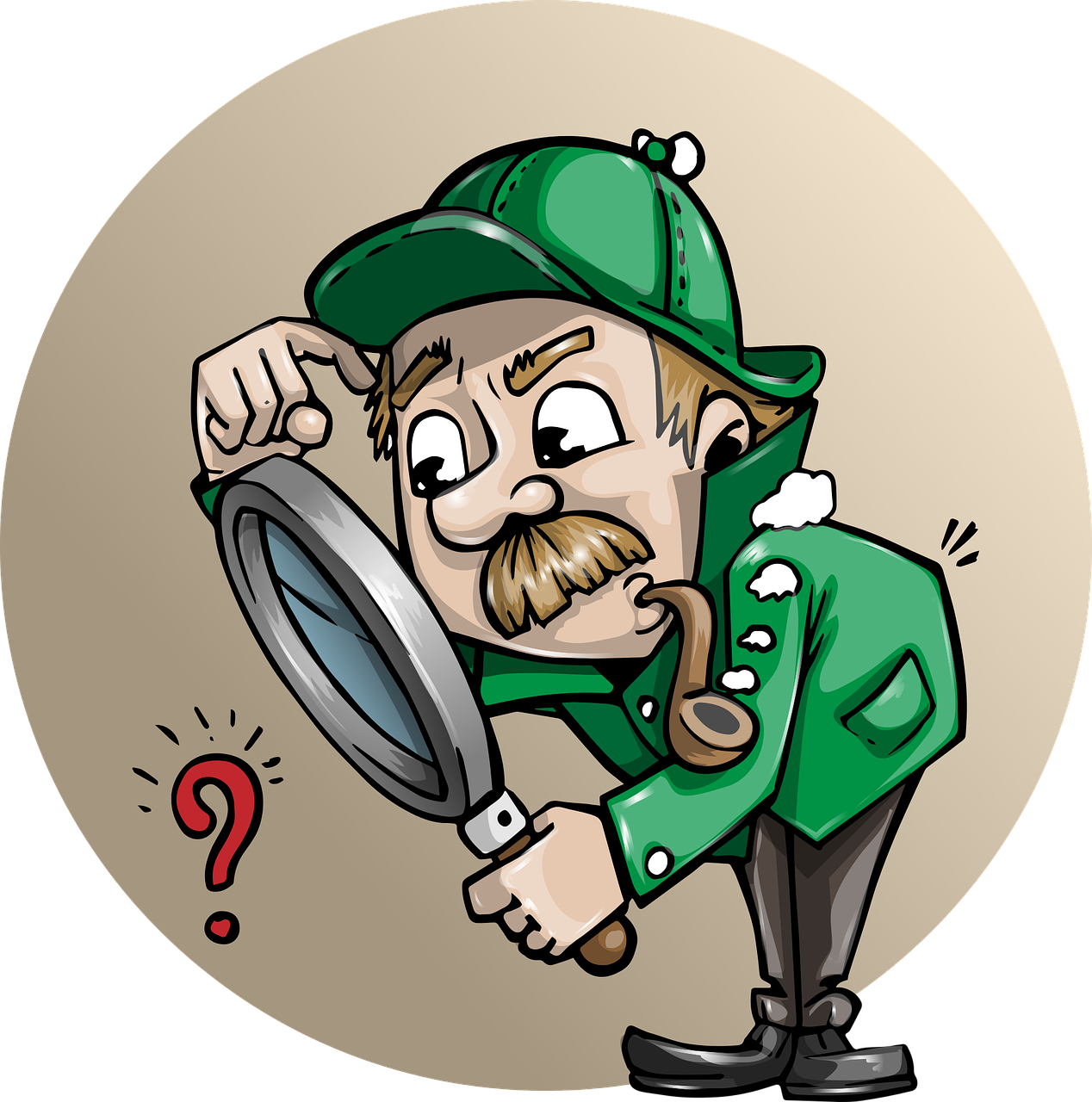 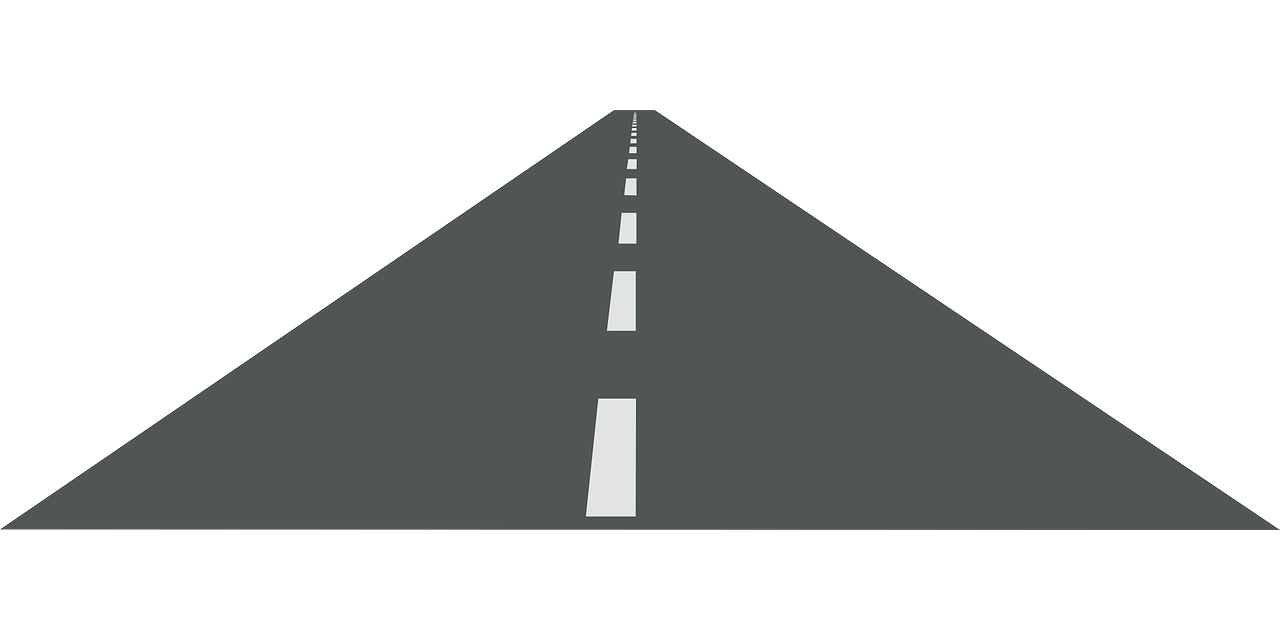 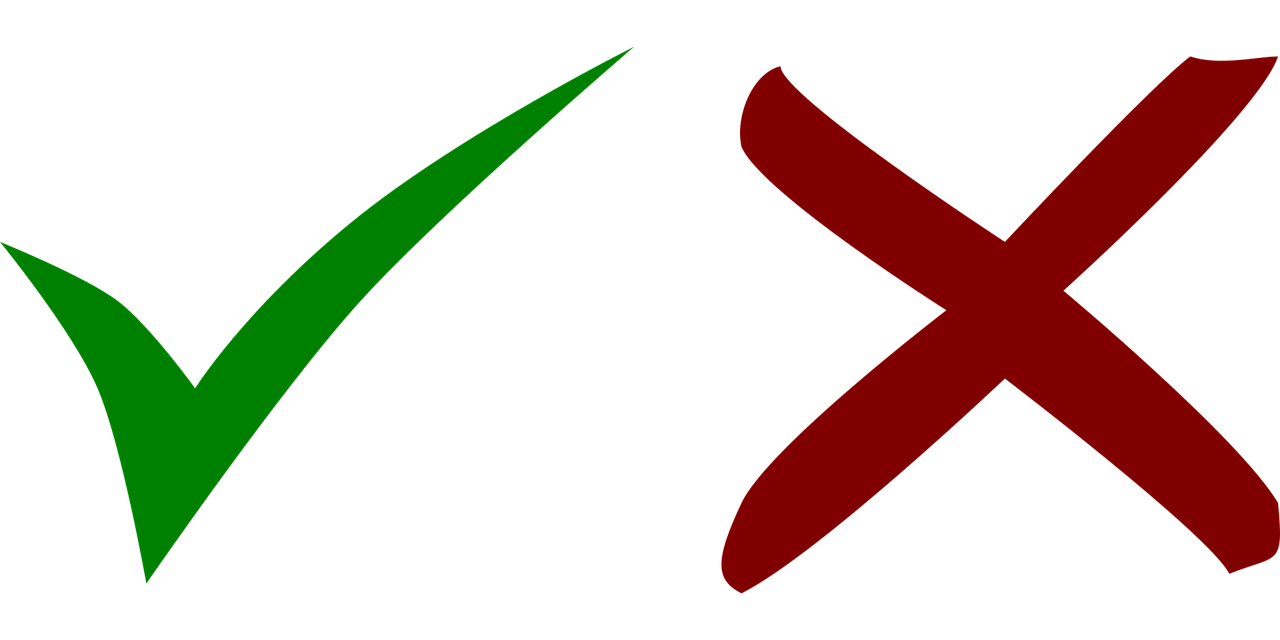 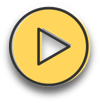 [Speaker Notes: Timing: 4 minutes

Aim: To practise distinguishing between [s] [ß] or [ss] pronounced as English ‘s’, and [s] pronounced as English ‘z’.

Procedure:
1. Encourage pupils to make the sounds of a buzzing bee and a hissing snake to identify the two sounds they are listening for. 
2. Play number 1. Pupils must decide if the sound is pronounced like an English ‘z’ (bee) or an English ‘s’ (snake). They could draw a quick bee or snake or just write letter A or B for the two columns. 
3. Click to elicit answer and play the word again if necessary. 
4. Repeat for items 2-6. 

Transcript:
Sommer
Essen
Kunst
Langsam
suchen
Straße

Word frequency (1 is the most frequent word in German):Essen [323] Kunst [554] langsam [526] Sommer [771] Straße [391] suchen [293]
Source:  Jones, R.L. & Tschirner, E. (2006). A frequency dictionary of German: core vocabulary for learners. Routledge]
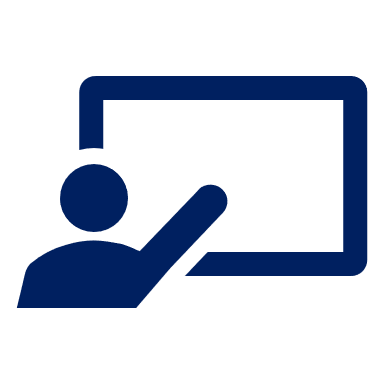 Sag die Nummern.
Vokabeln
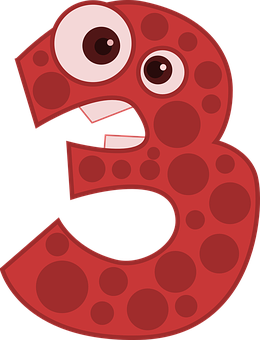 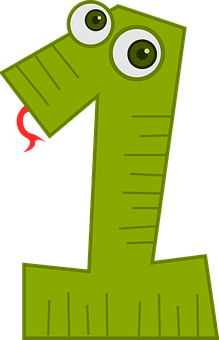 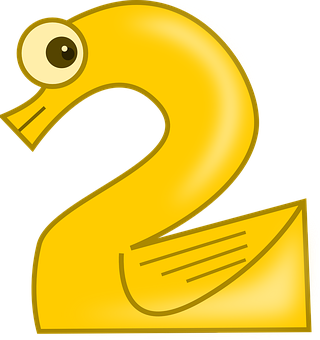 Wörter
eins
zwei
drei
[Speaker Notes: Timing: 5 minutes (8 slides)Aim: to introduce numbers 1-12

Procedure:1. Click to present and say the numbers.2. Pupils repeat.]
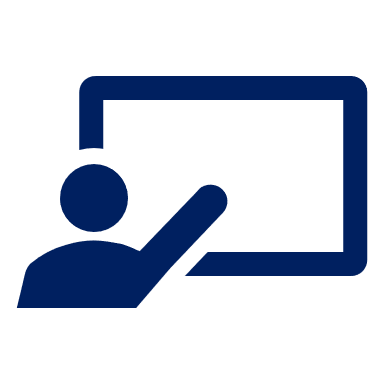 Sag die Nummern.
Vokabeln
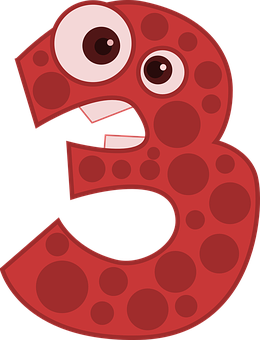 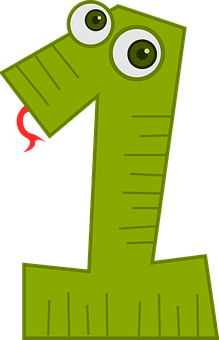 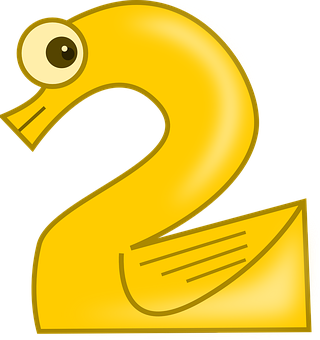 Wörter
e_ _ _
z_ _ _
d_ _ _
[Speaker Notes: [2/8]

Procedure:1. Click to present the gapped numbers.
2. Elicit the numbers orally from pupils.]
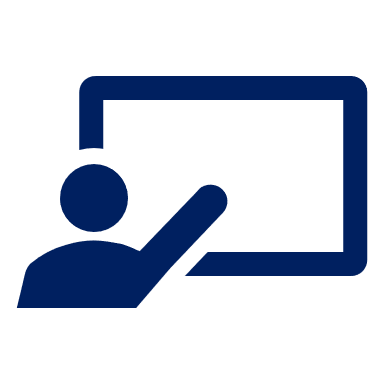 Sag die Nummern.
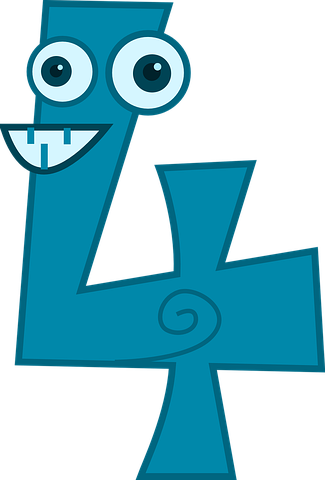 Vokabeln
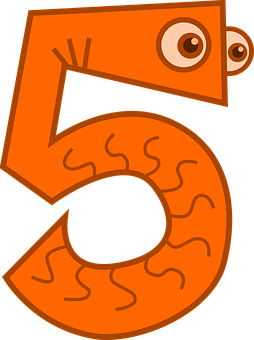 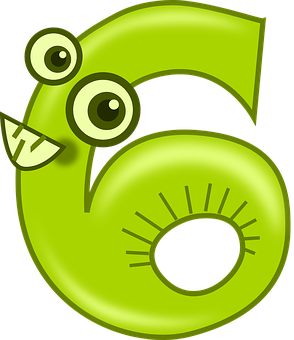 Wörter
vier
fünf
sechs
[Speaker Notes: [3/8]

Procedure:1. Click to present and say the numbers.2. Pupils repeat.]
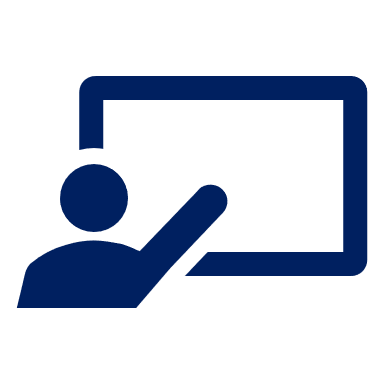 Sag die Nummern.
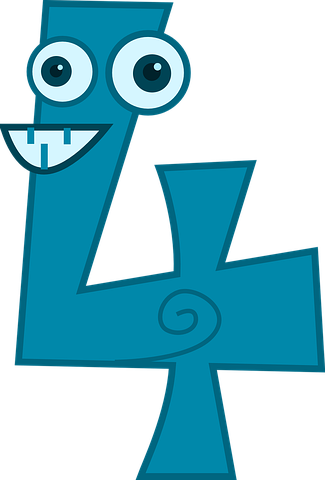 Vokabeln
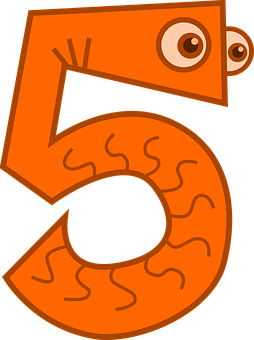 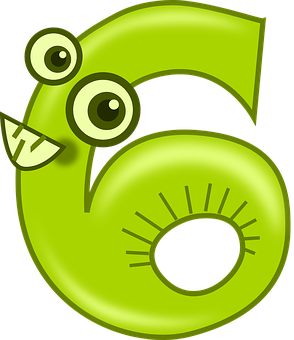 Wörter
v_ _ _
f_ _ _
s_ _ _ _
[Speaker Notes: [4/8]

Procedure:1. Click to present the gapped numbers.
2. Elicit the numbers orally from pupils.]
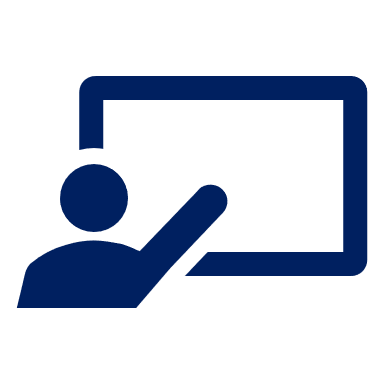 Sag die Nummern.
Vokabeln
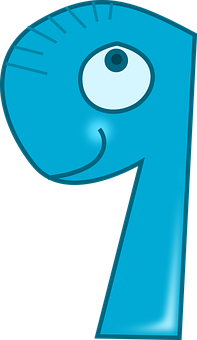 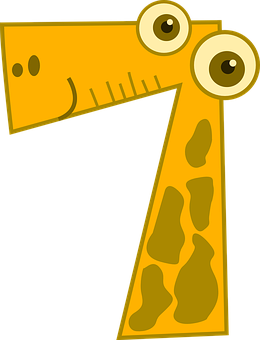 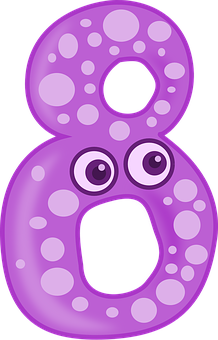 Wörter
sieben
acht
neun
[Speaker Notes: [5/8]

Procedure:1. Click to present and say the numbers.2. Pupils repeat.]
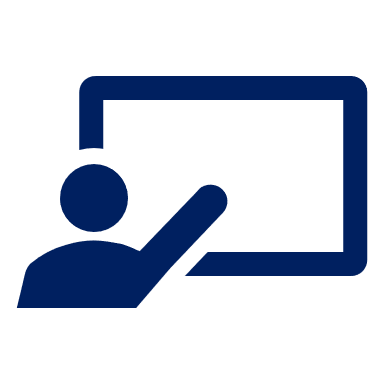 Sag die Nummern.
Vokabeln
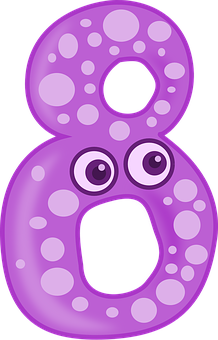 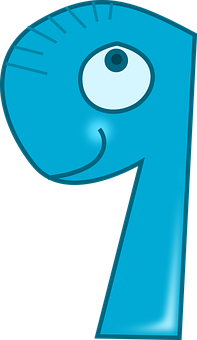 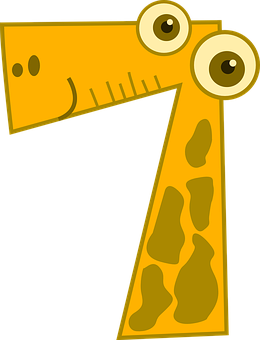 Wörter
s_ _ _ _ _
a_ _ _
n_ _ _
[Speaker Notes: [6/8]

Procedure:1. Click to present the gapped numbers.
2. Elicit the numbers orally from pupils.]
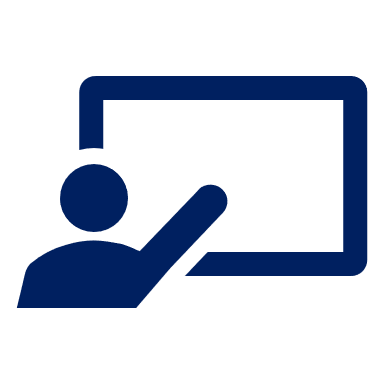 Sag die Nummern.
Vokabeln
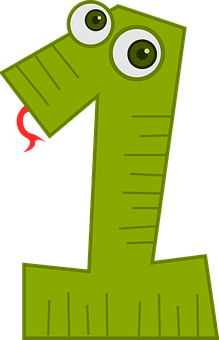 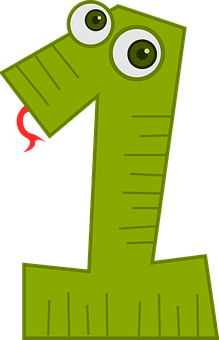 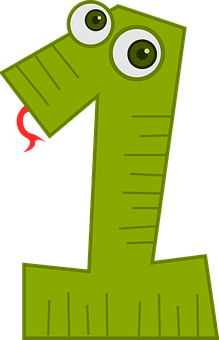 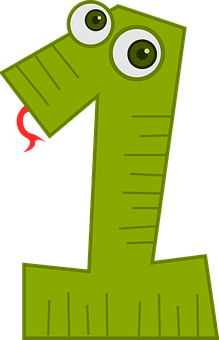 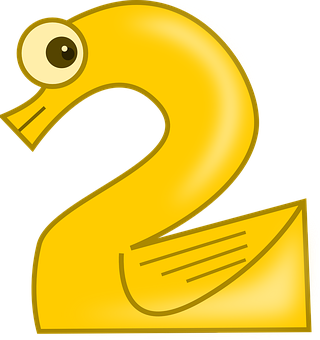 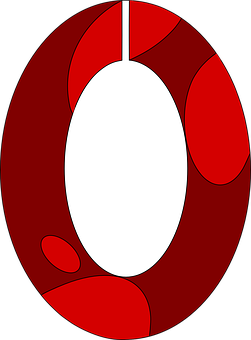 Wörter
zehn
elf
zwölf
[Speaker Notes: [7/8]

Procedure:1. Click to present and say the numbers.2. Pupils repeat.]
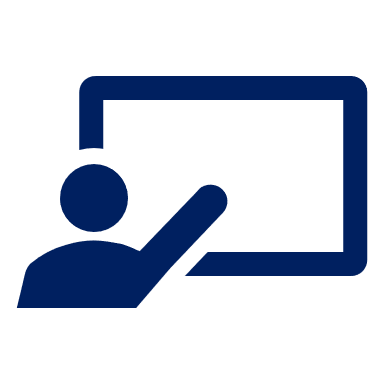 Sag die Nummern.
Vokabeln
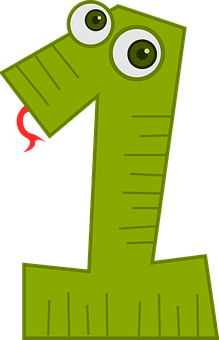 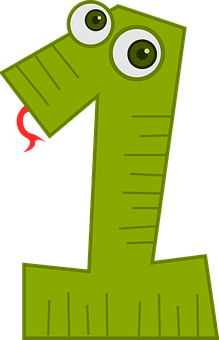 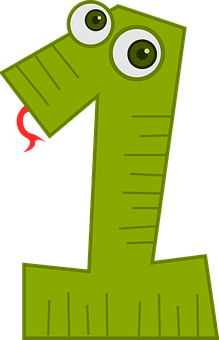 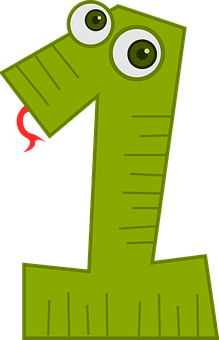 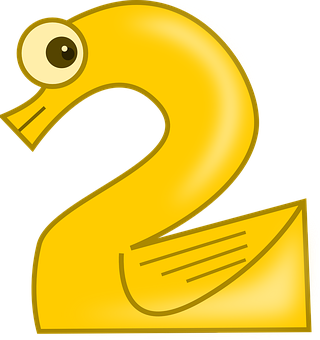 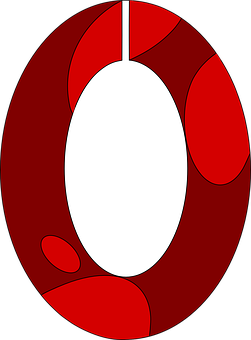 Wörter
z_ _ _
e_ _
z_ _ _ _
[Speaker Notes: [8/8]

Procedure:1. Click to present the gapped numbers.
2. Elicit the numbers orally from pupils.]
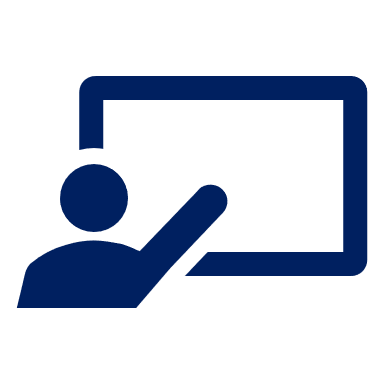 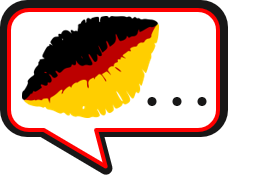 Lies die Nummern.
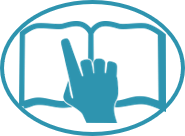 vier
sieben
lesen
elf
sprechen
fünf
60
zehn
zwölf
zwei
sechs
acht
neun
eins
drei
S
- - - - - - - - - - - - - - - - - - - - - - - - - - - - - - -
eins
fünf
zwei
drei
sechs
vier
0
zwölf
neun
zehn
sieben
acht
elf
START
[Speaker Notes: Timing: 3 minutes

Aim: to practise written comprehension and pronunciation/read aloud of numbers. 

Procedure:
 Teacher reads the instruction in German.
 Pupils work in pairs to say the numbers in order (1-12). They have one minute. 
 Click to trigger the timer.
 To bring up the answers, each number disappears on click, and the correct answer appears.

Additional Task suggestions:
1. Pupils could say the numbers in reverse order, only even numbers, only odd numbers etc.]
Plural nouns
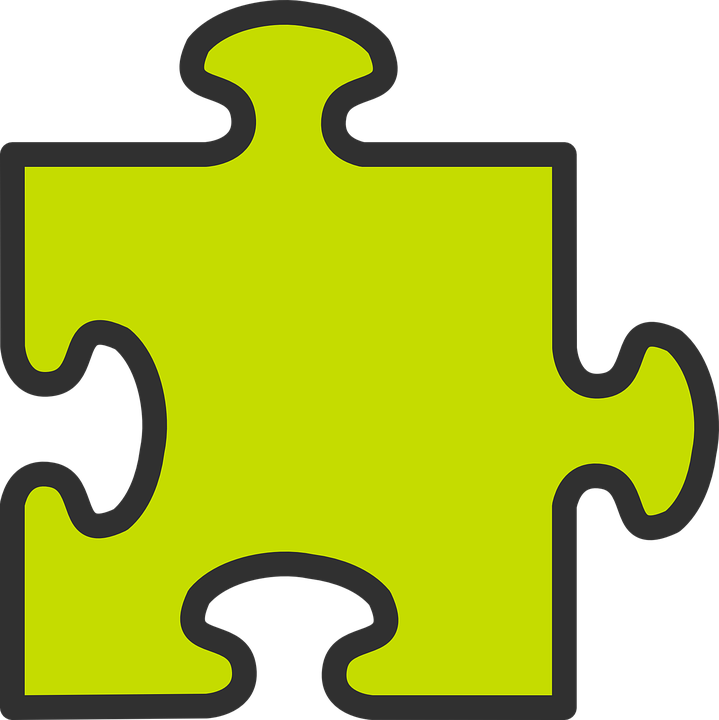 To make most masculine nouns plural add –e at the end:
Some plural nouns also add umlaut to the a, o, u:
Some neuter nouns work like this, too: ein Spiel  zwei Spiele
Plural
Singular
ein Brief
masculine
zwei Briefe
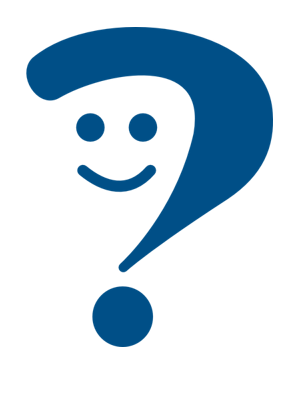 two letters
a/one letter
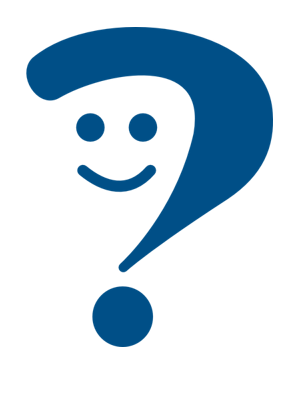 drei Bälle
ein Ball
a/one ball
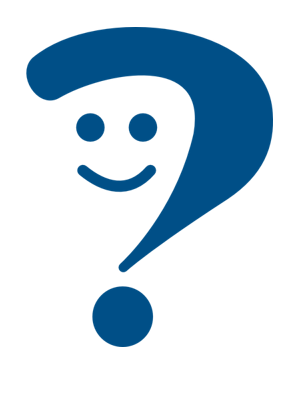 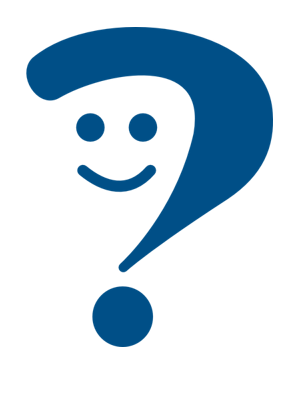 three balls
Most feminine nouns add –n or –en  at the end to make the plural:
vier Gruppen
eine Gruppe
feminine
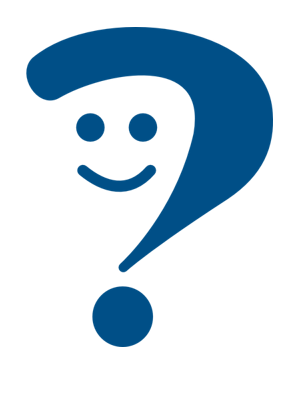 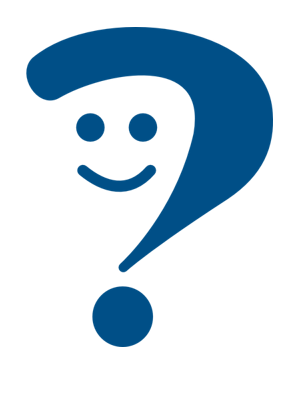 a/one group
four groups
eine Uhr
fünf Uhren
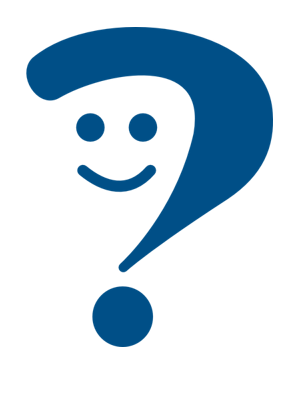 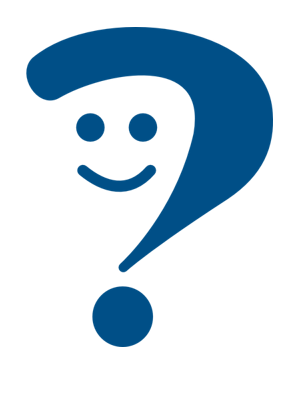 a/one watch
five watches
[Speaker Notes: Timing: 2 minutes 

Procedure:
Click through the animations to present the new information.
Elicit English translation for the German examples provided.]
Singular or plural?
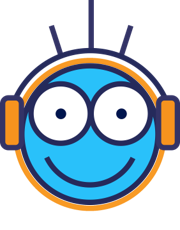 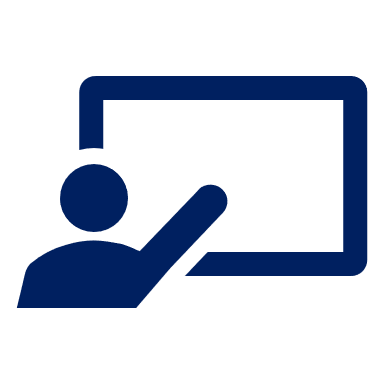 Hör zu. Ein Brief oder drei Briefe?
hören
Remember: 

To make most masculine nouns plural, add –e at the end. Some plural nouns also add an umlaut to the a, o, u. 

Most feminine nouns add –n or –en  at the end.
B.
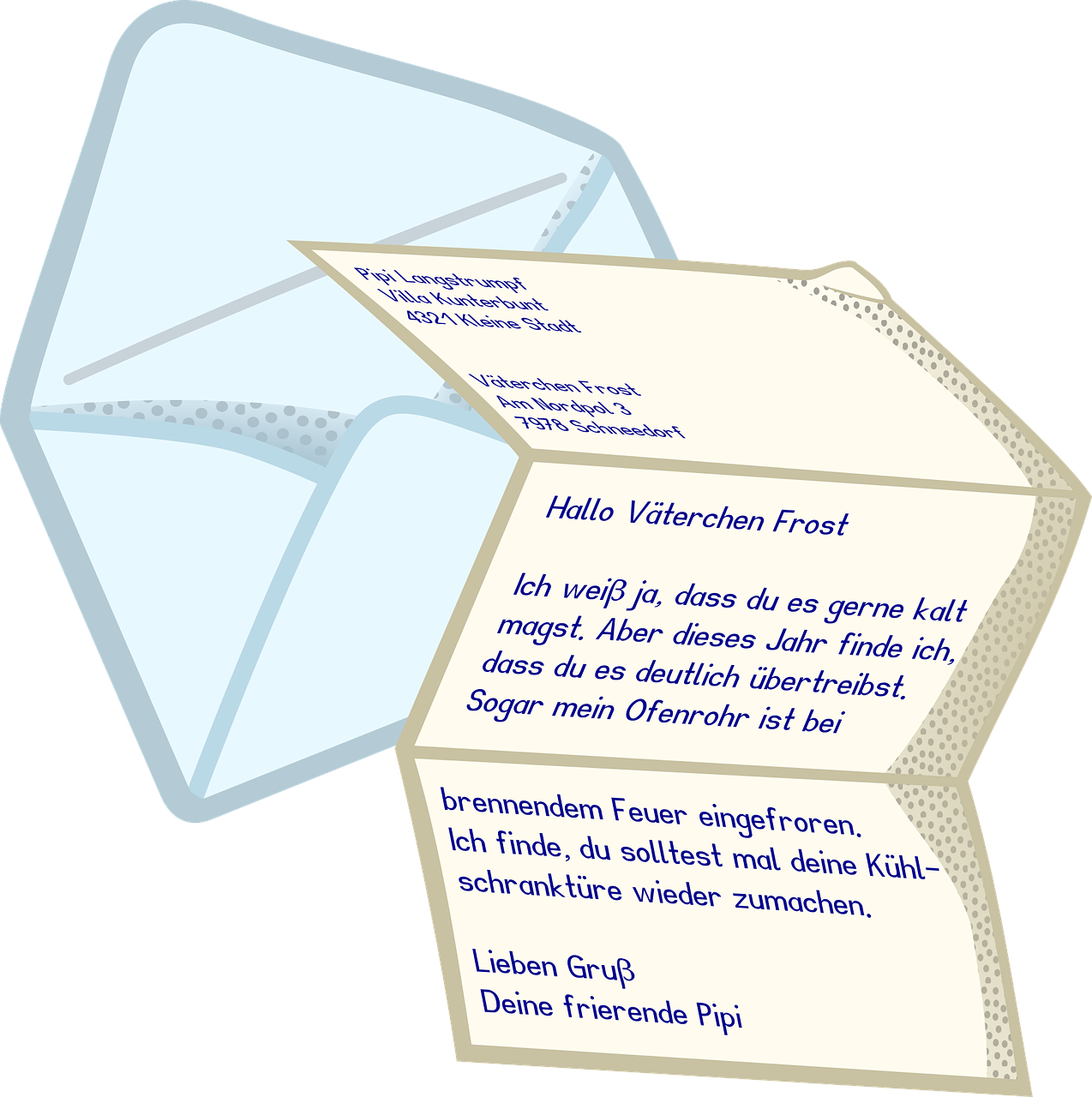 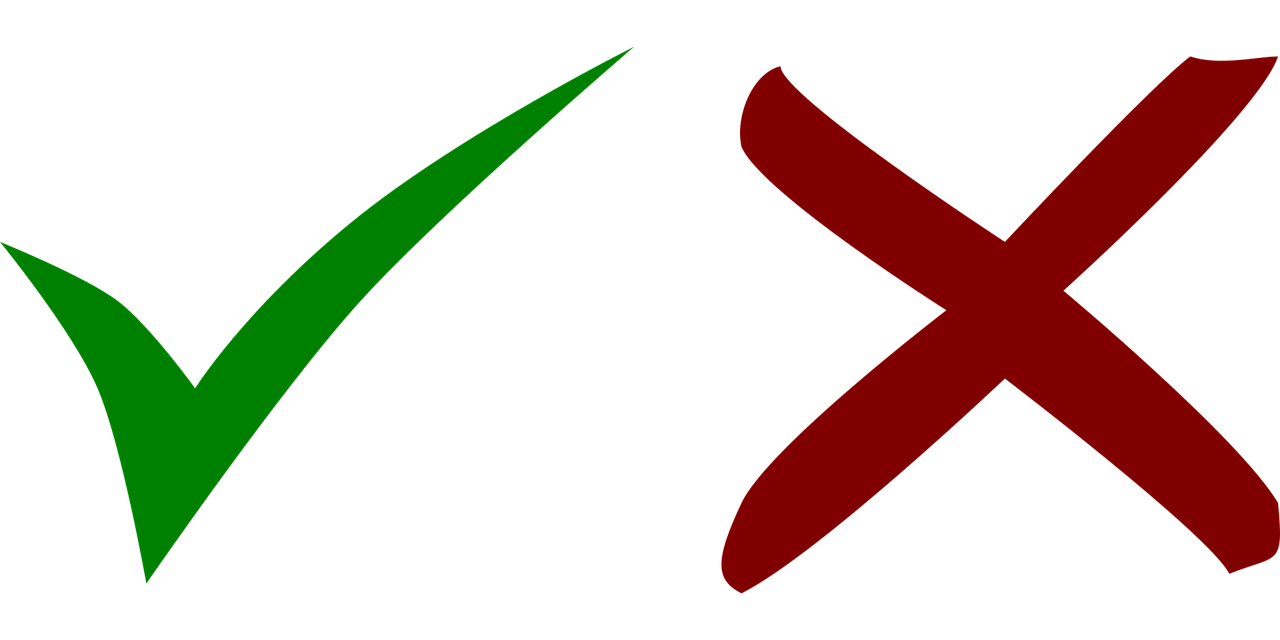 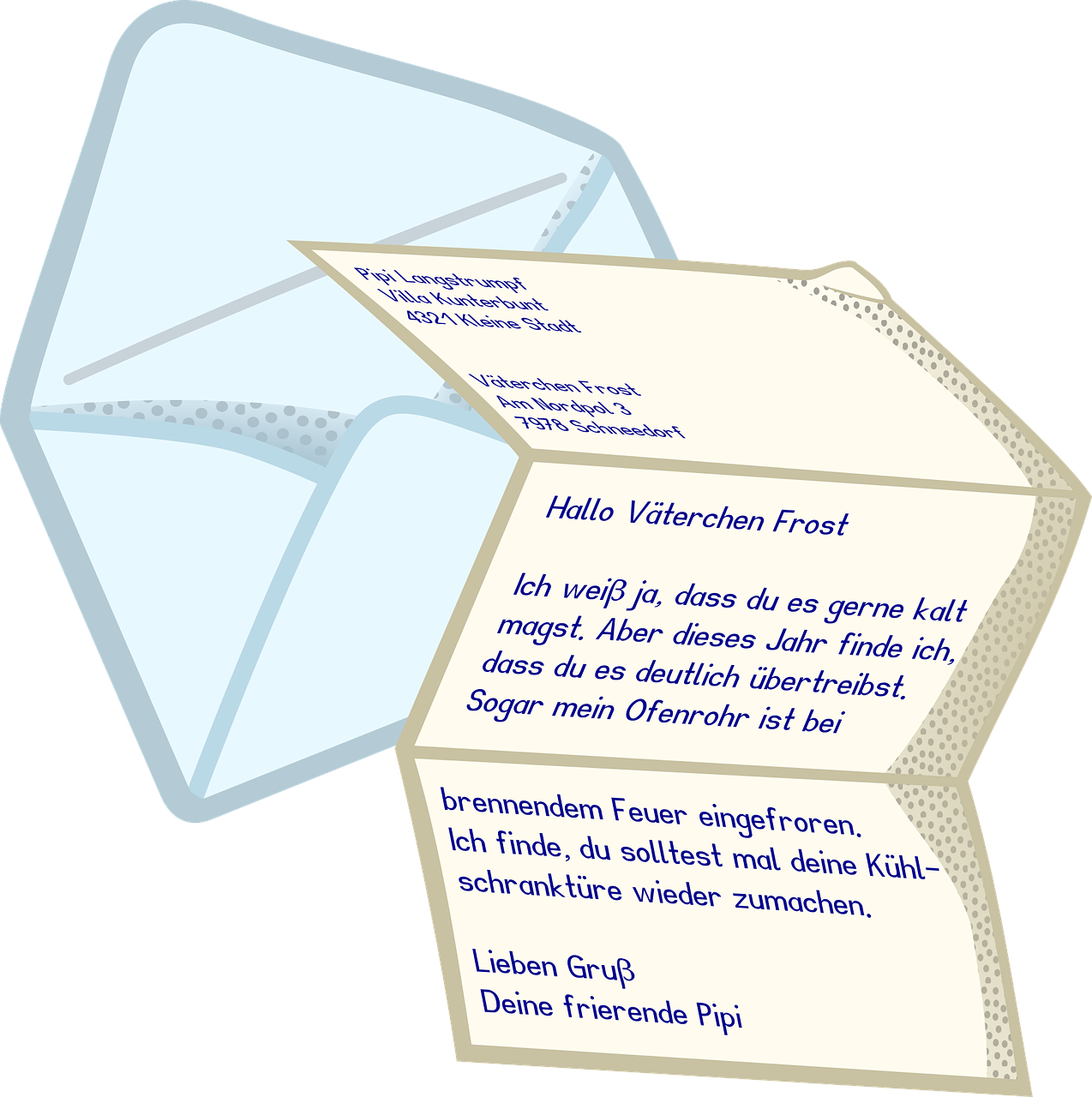 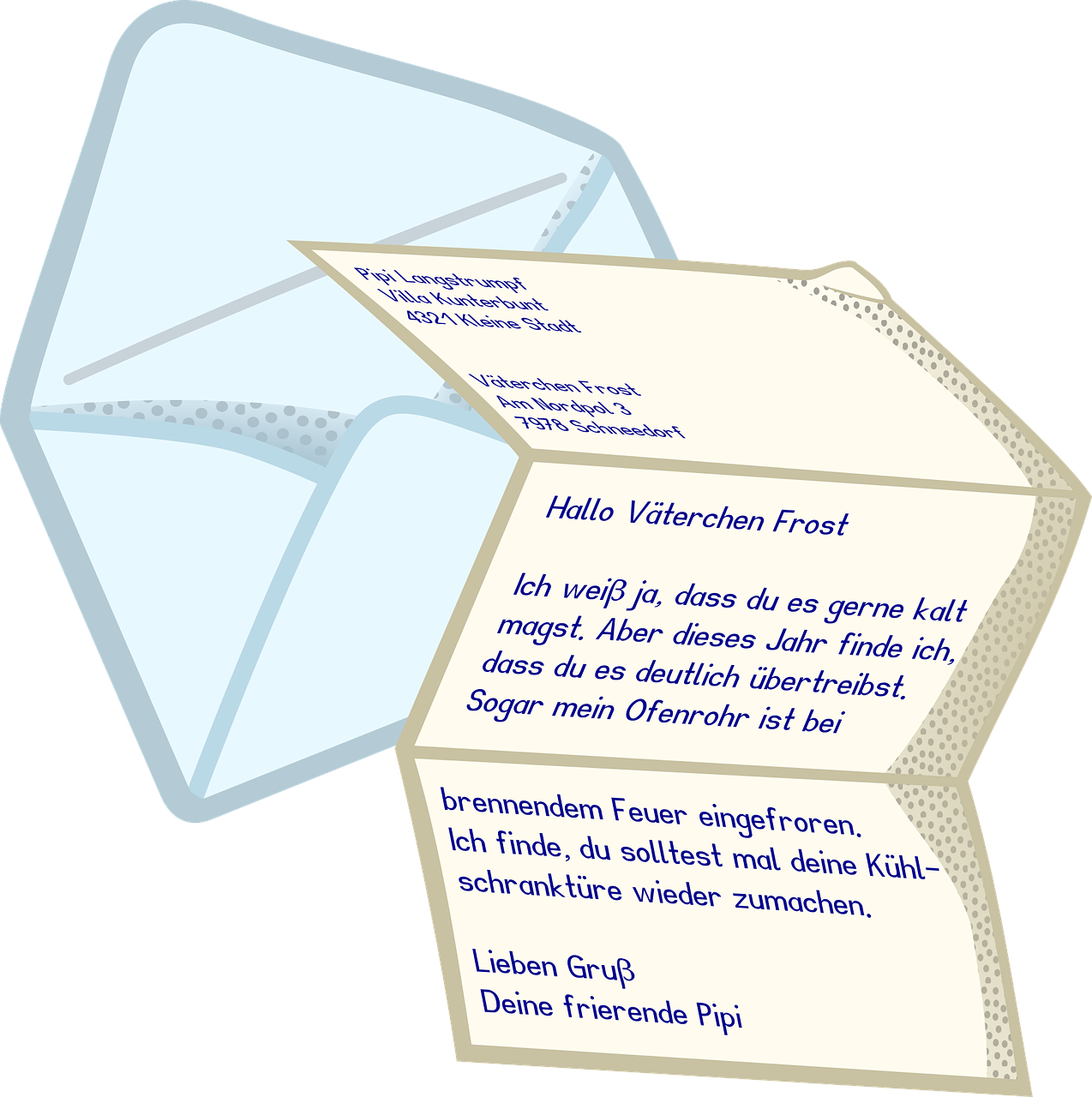 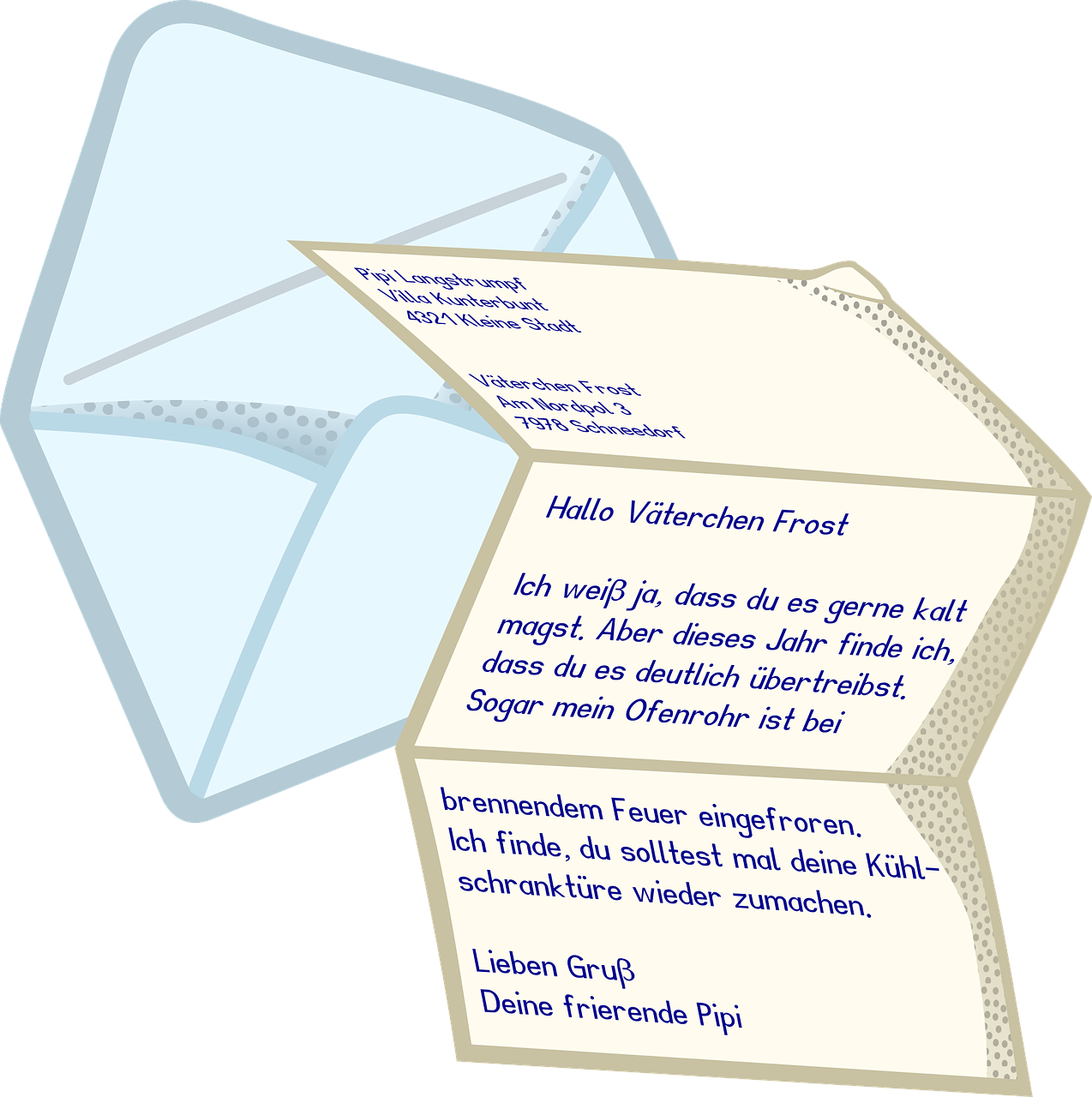 drei Briefe
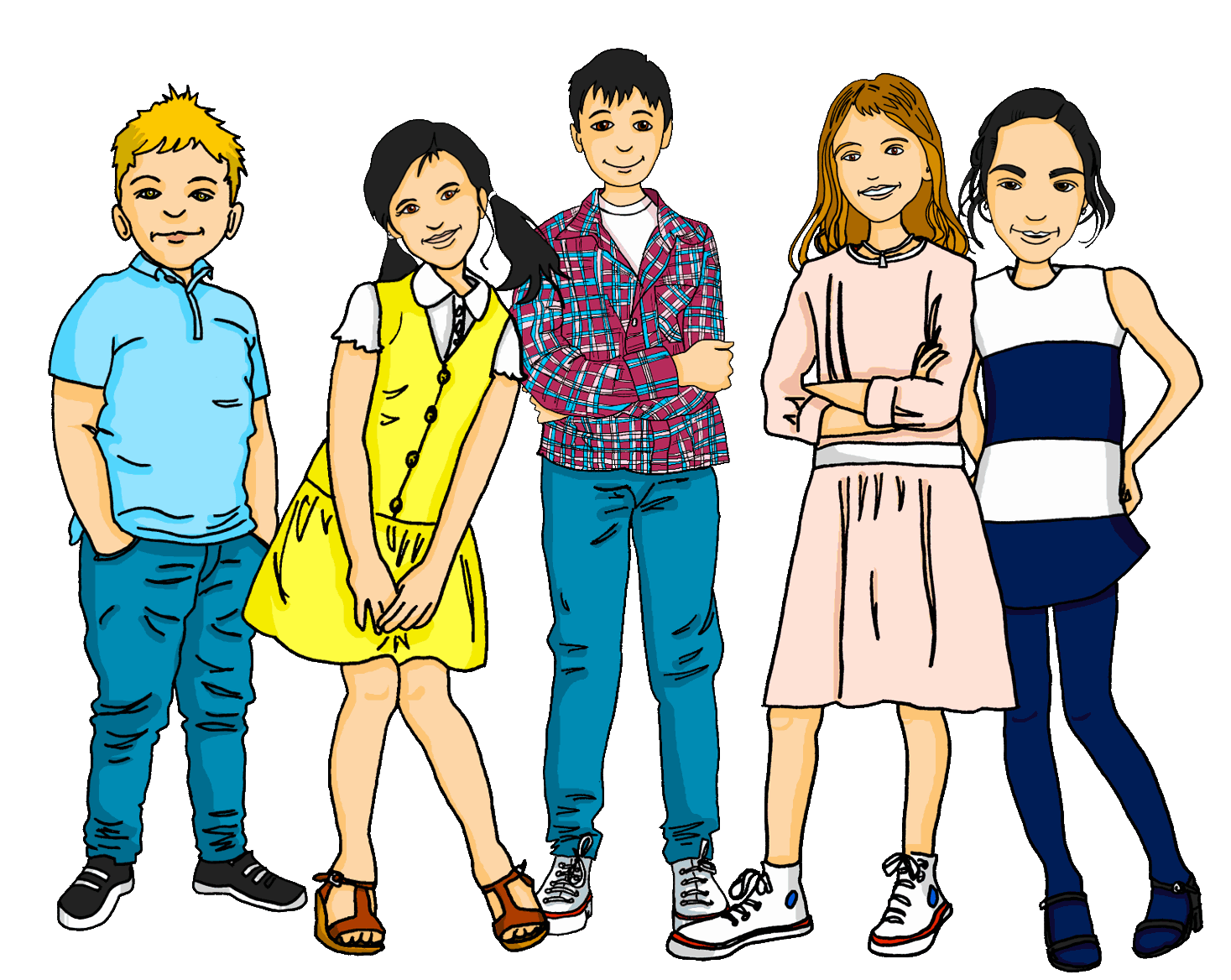 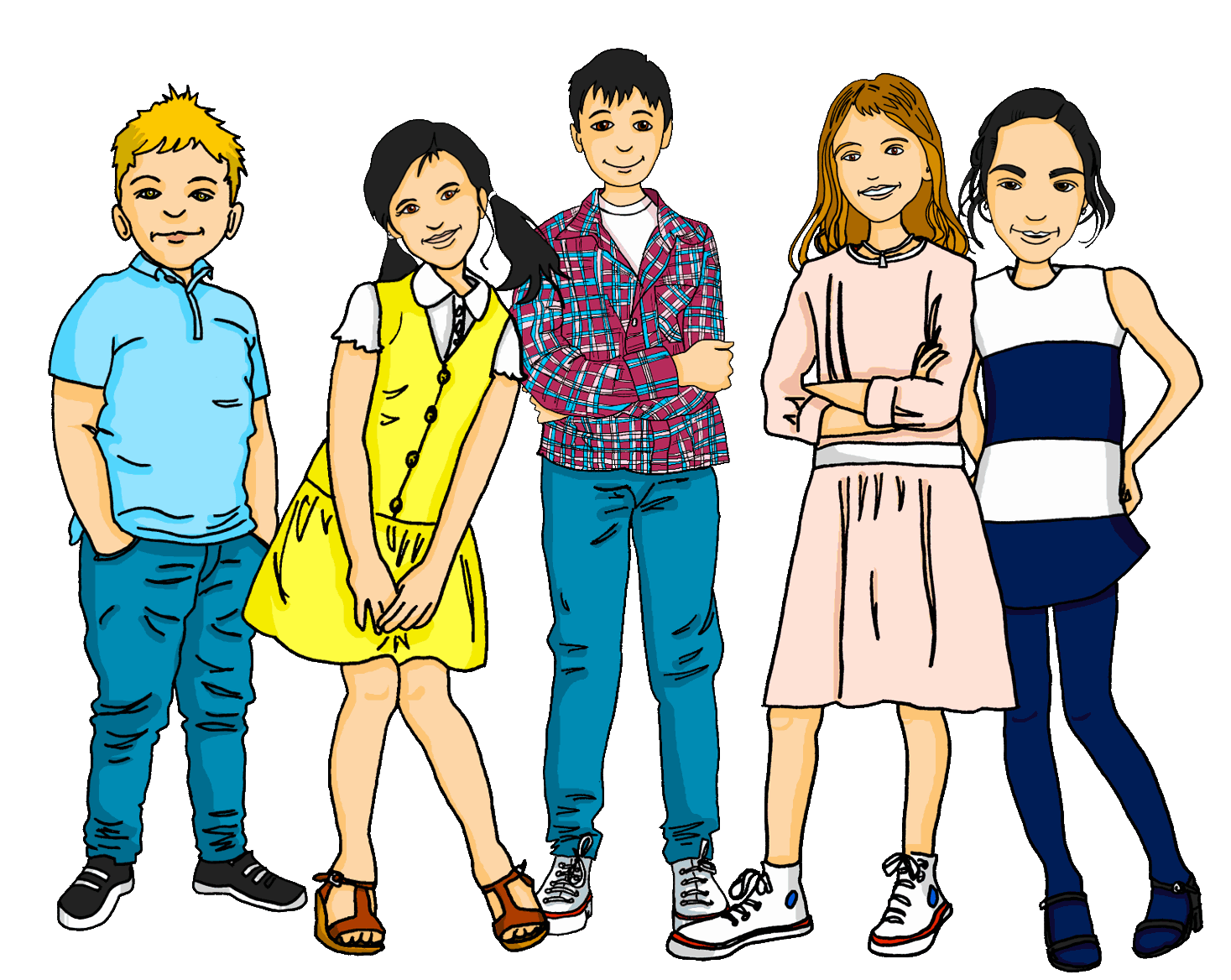 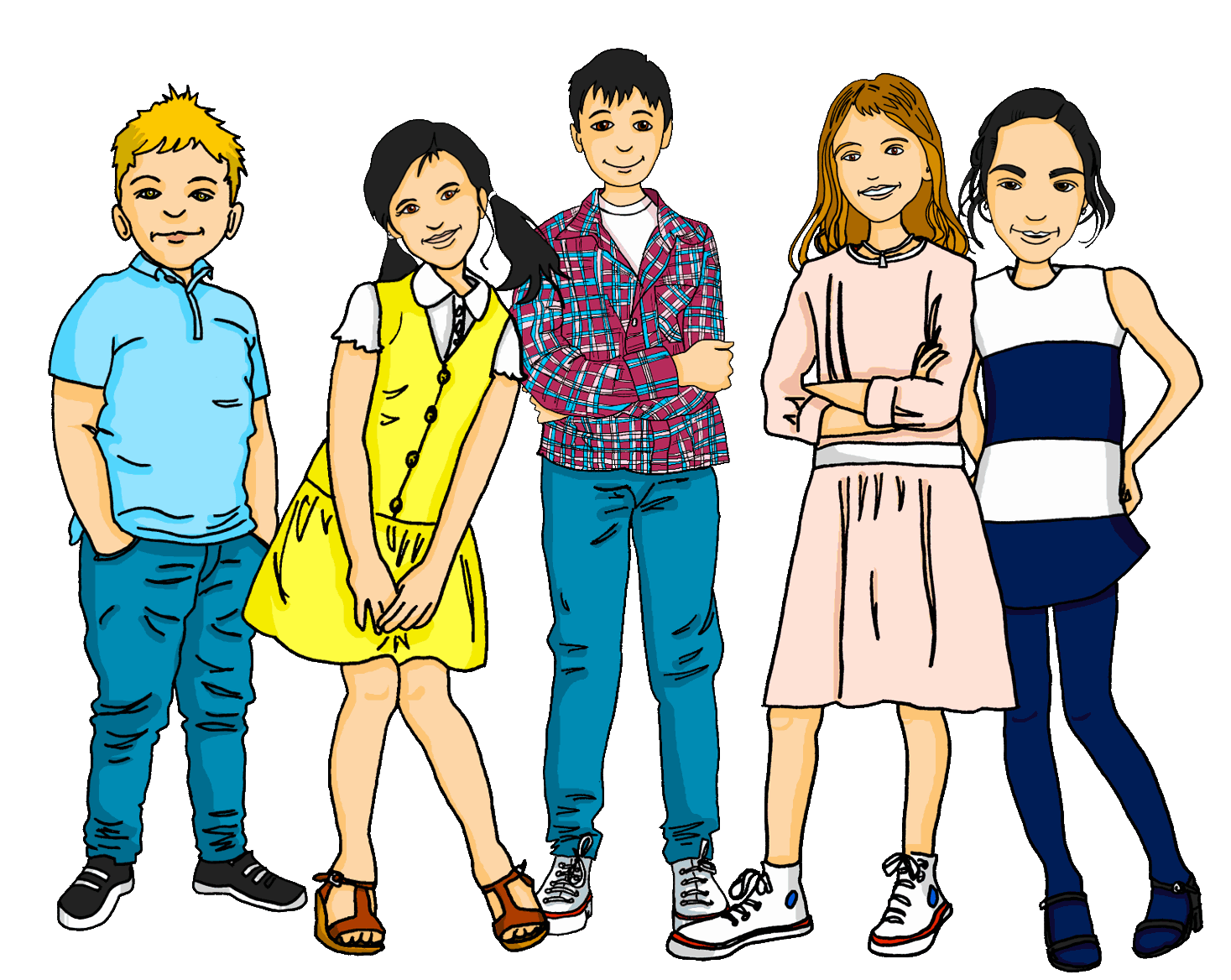 1
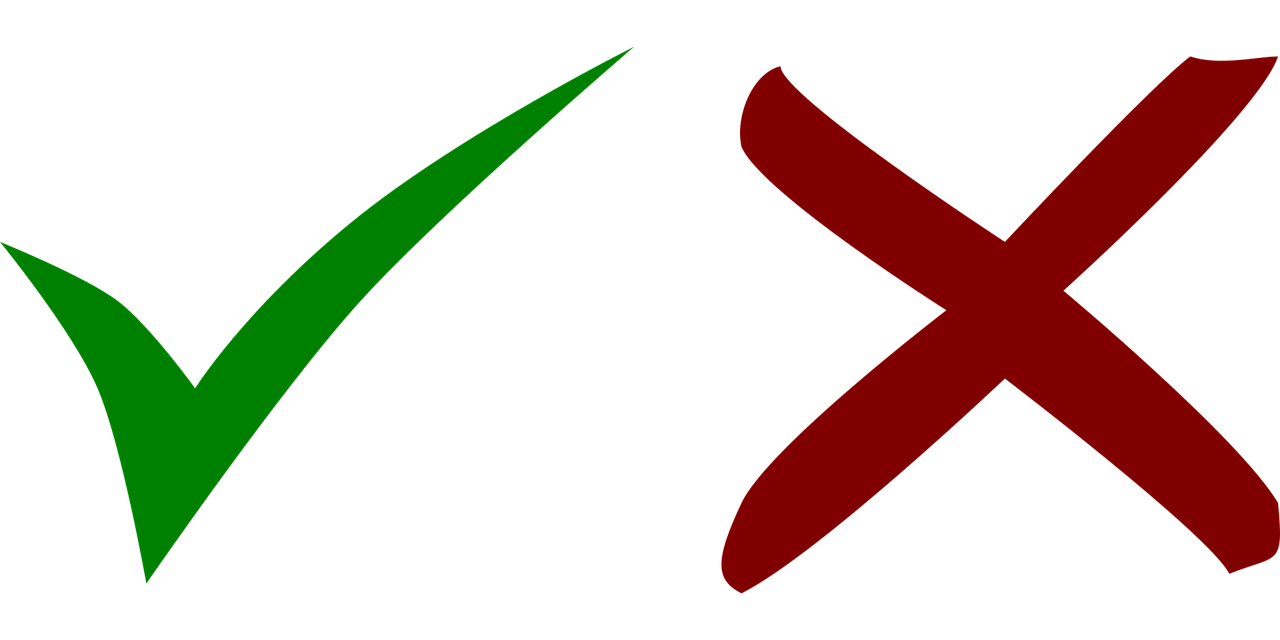 eine Gruppe
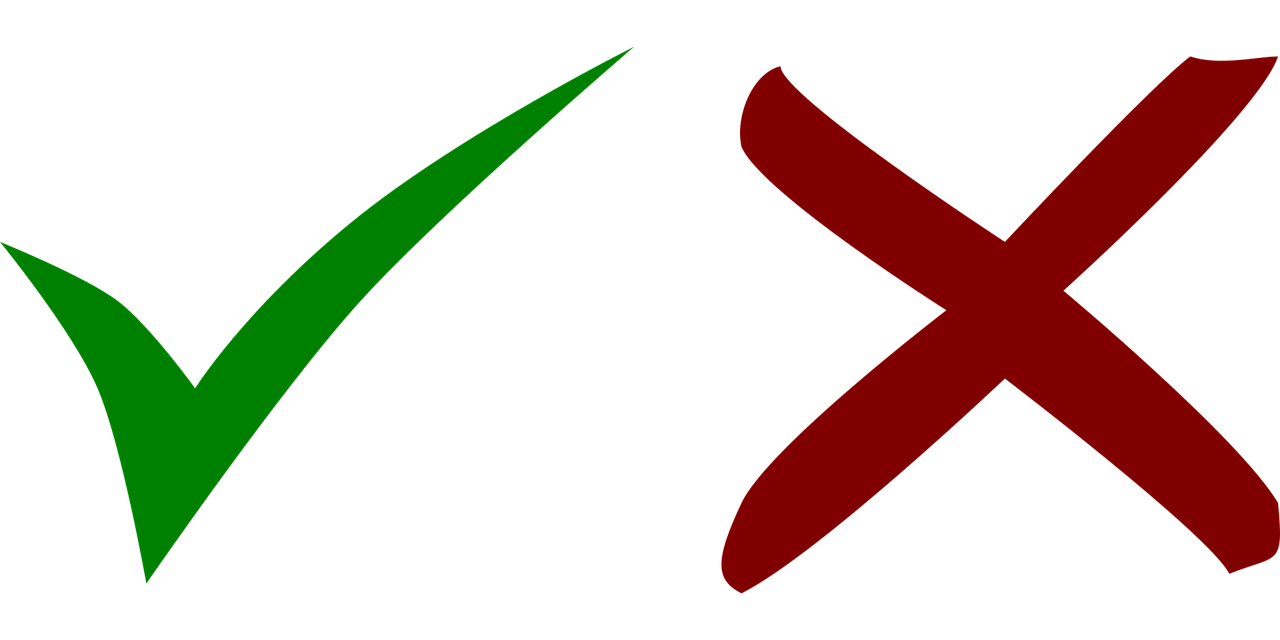 2
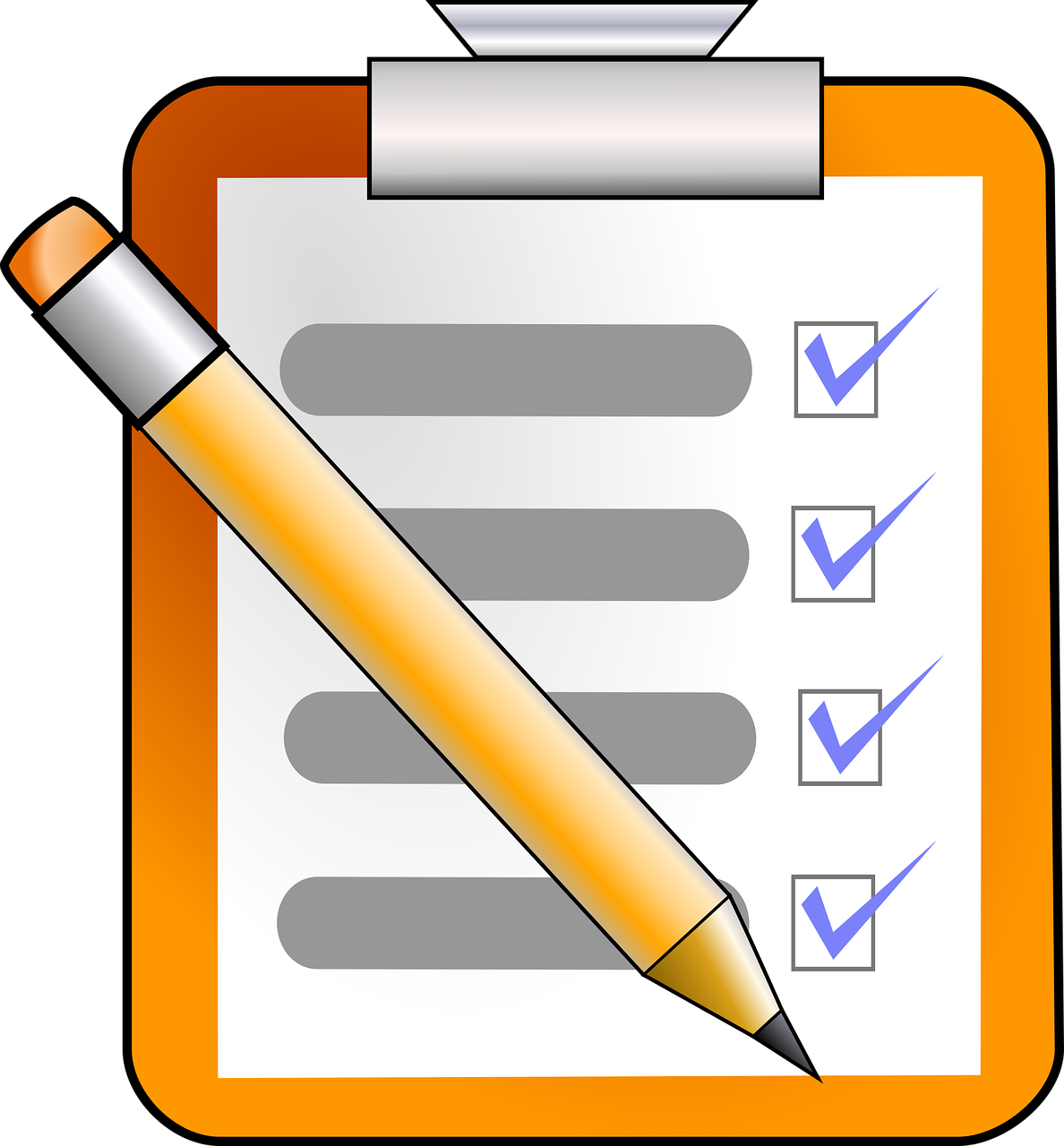 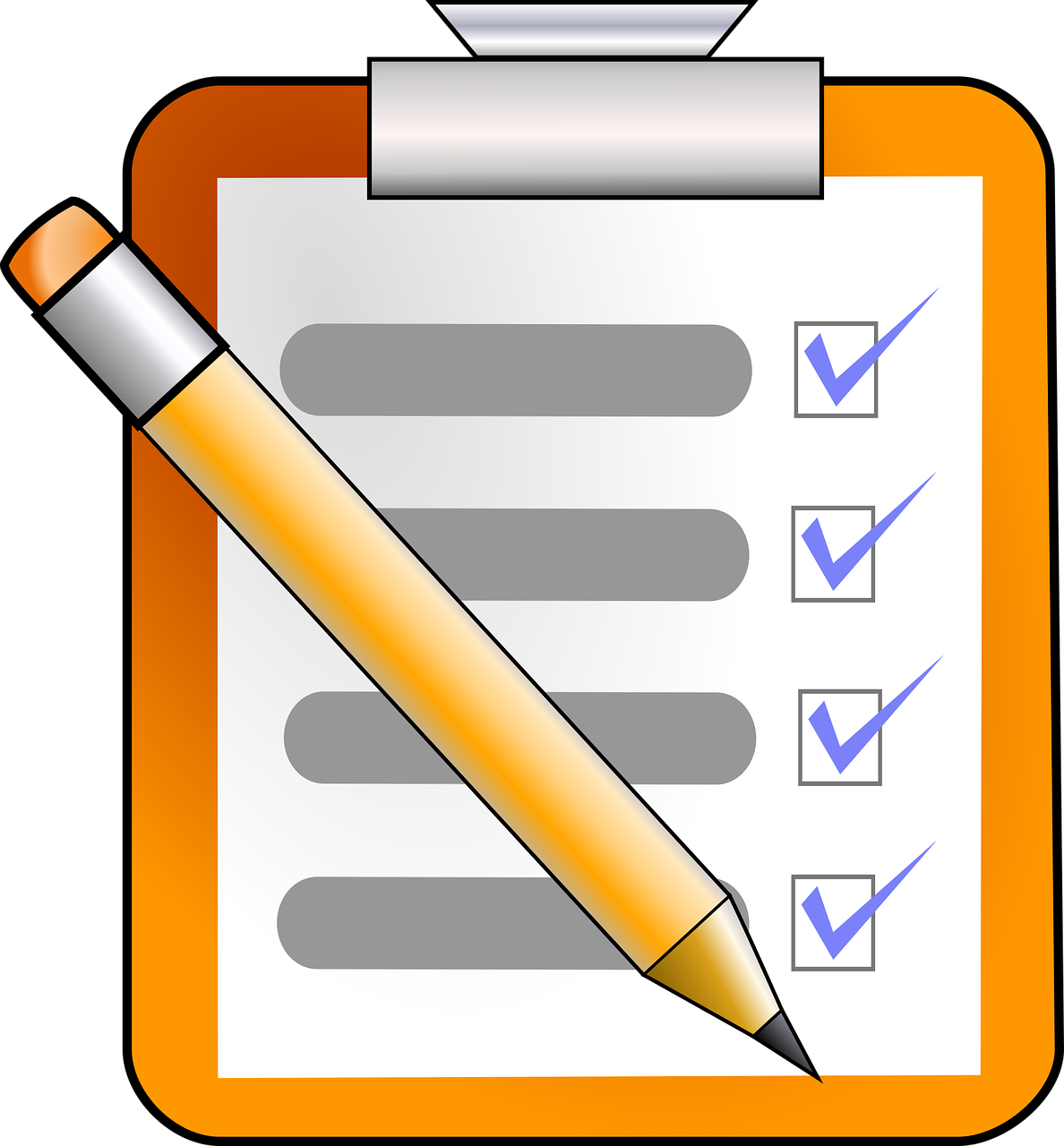 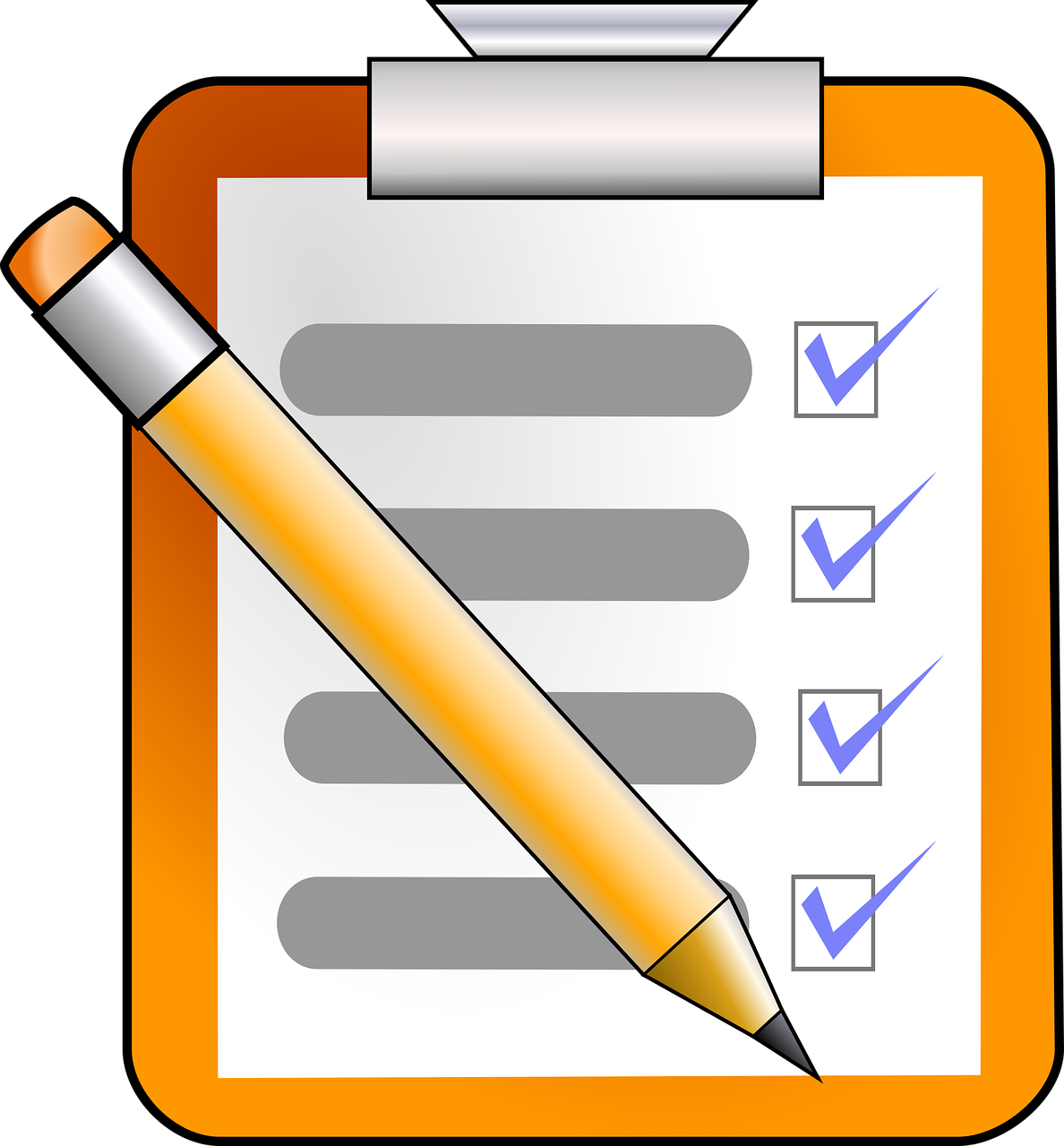 zwei Listen
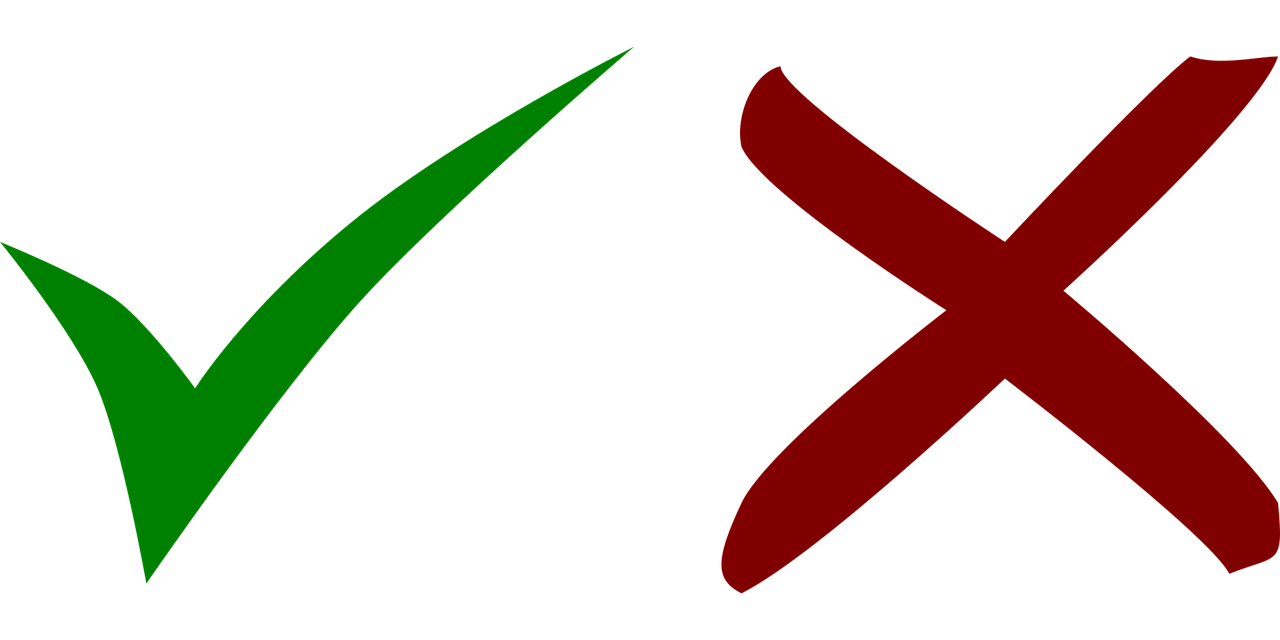 3
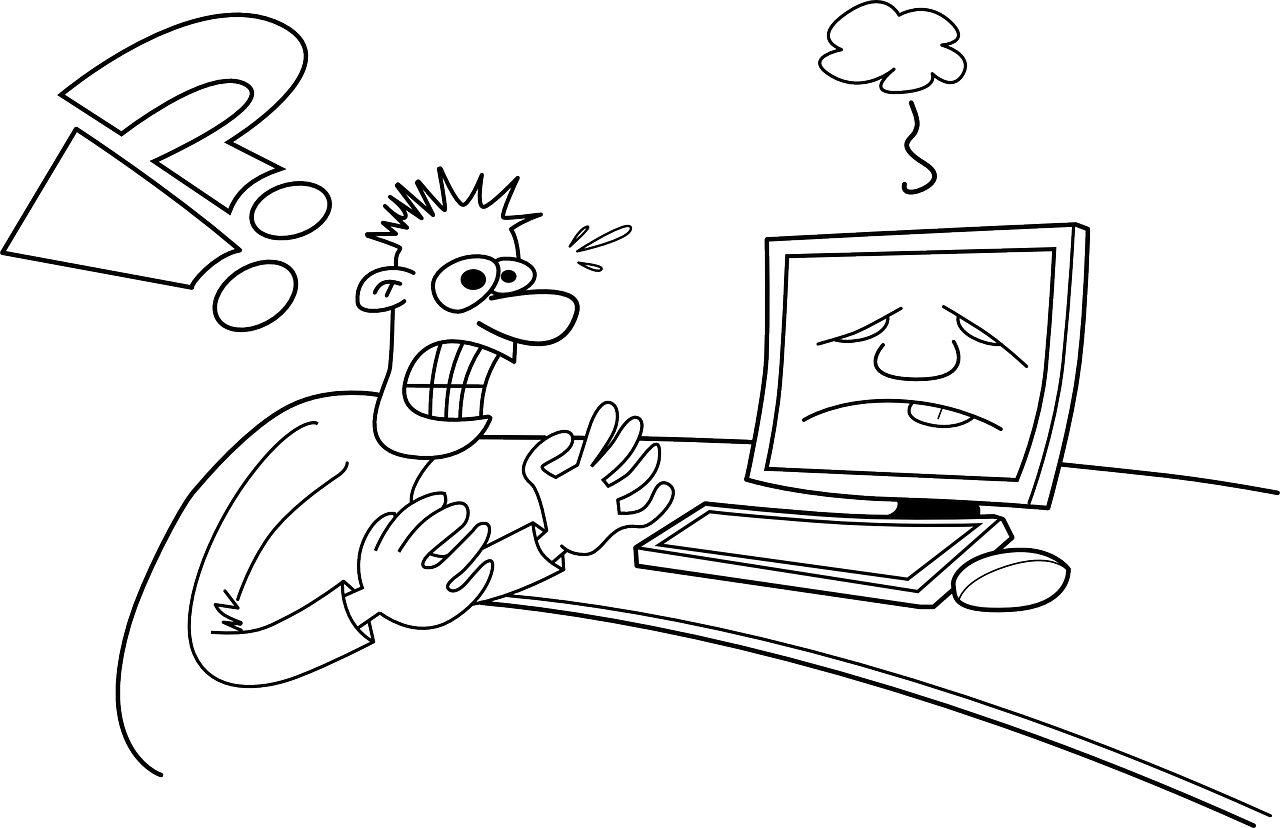 vier Probleme
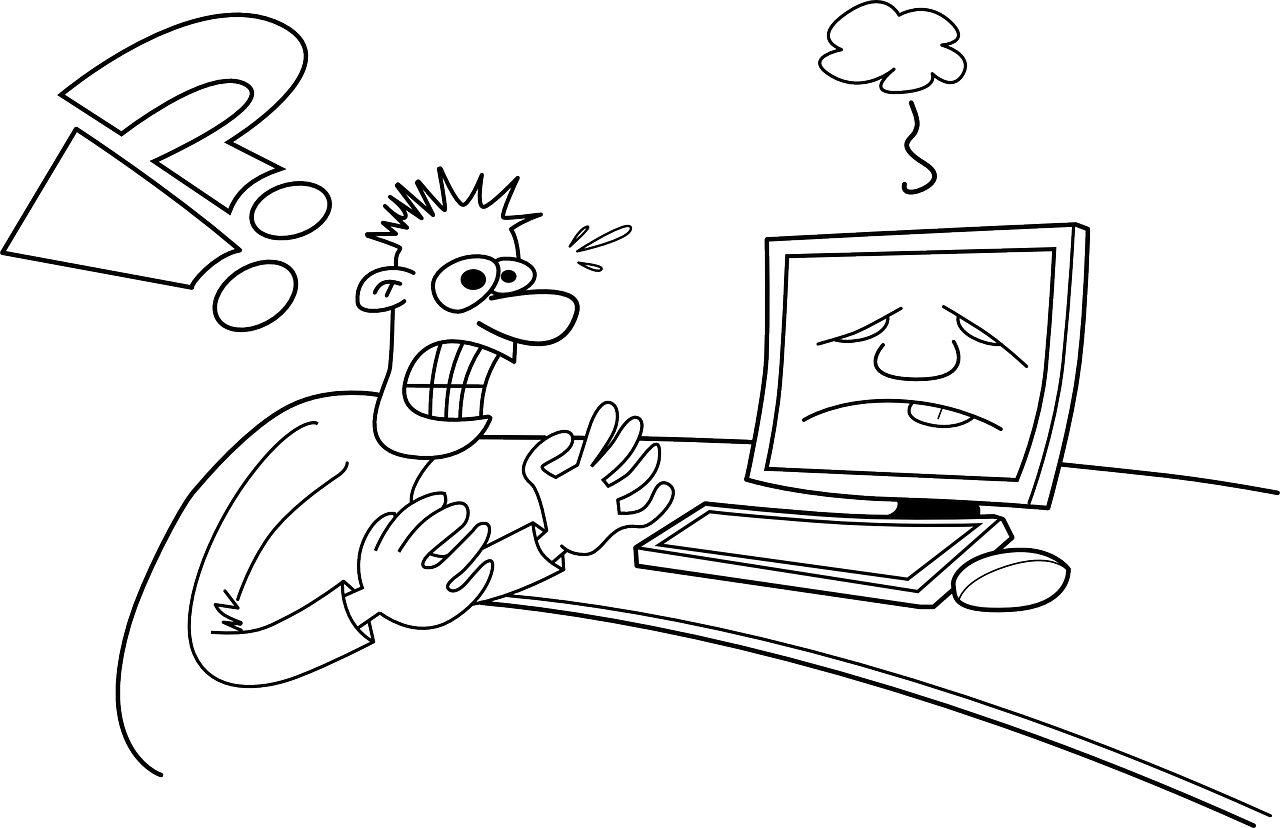 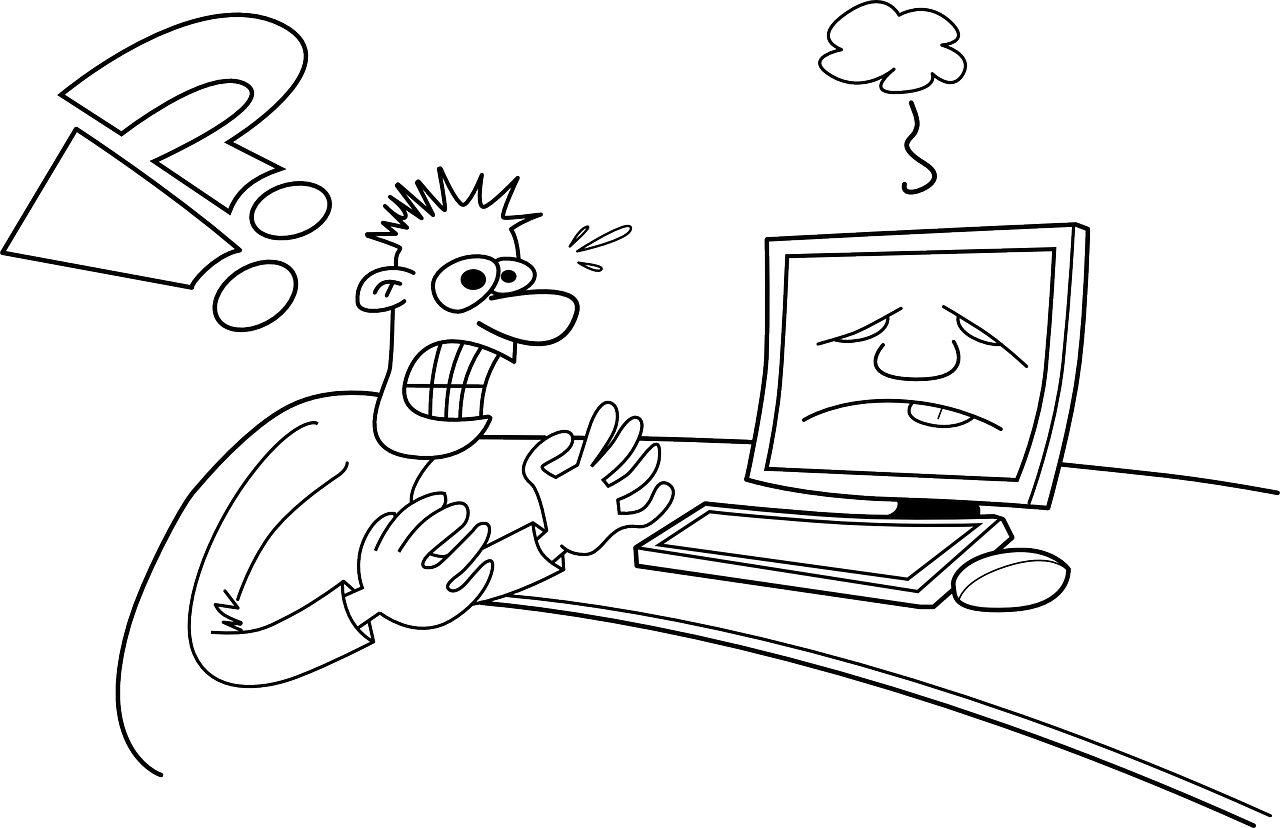 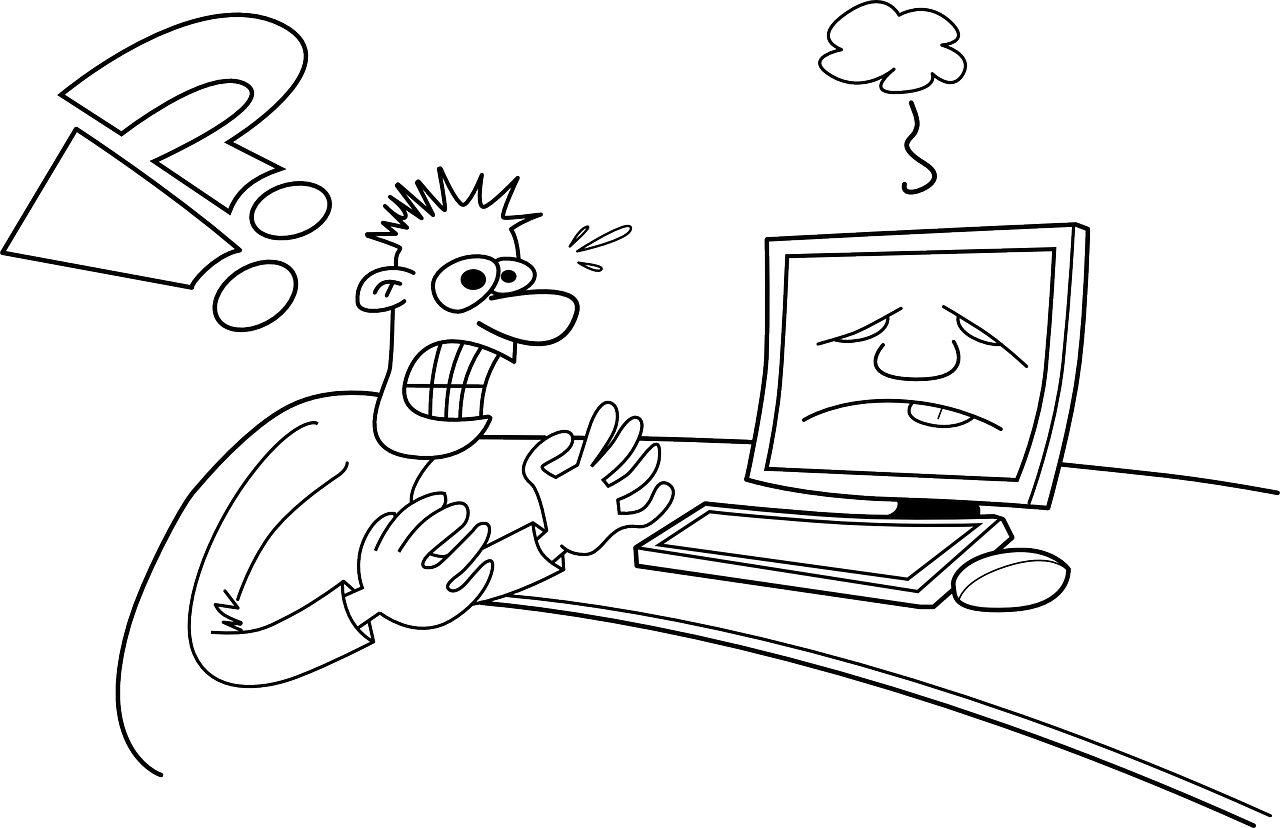 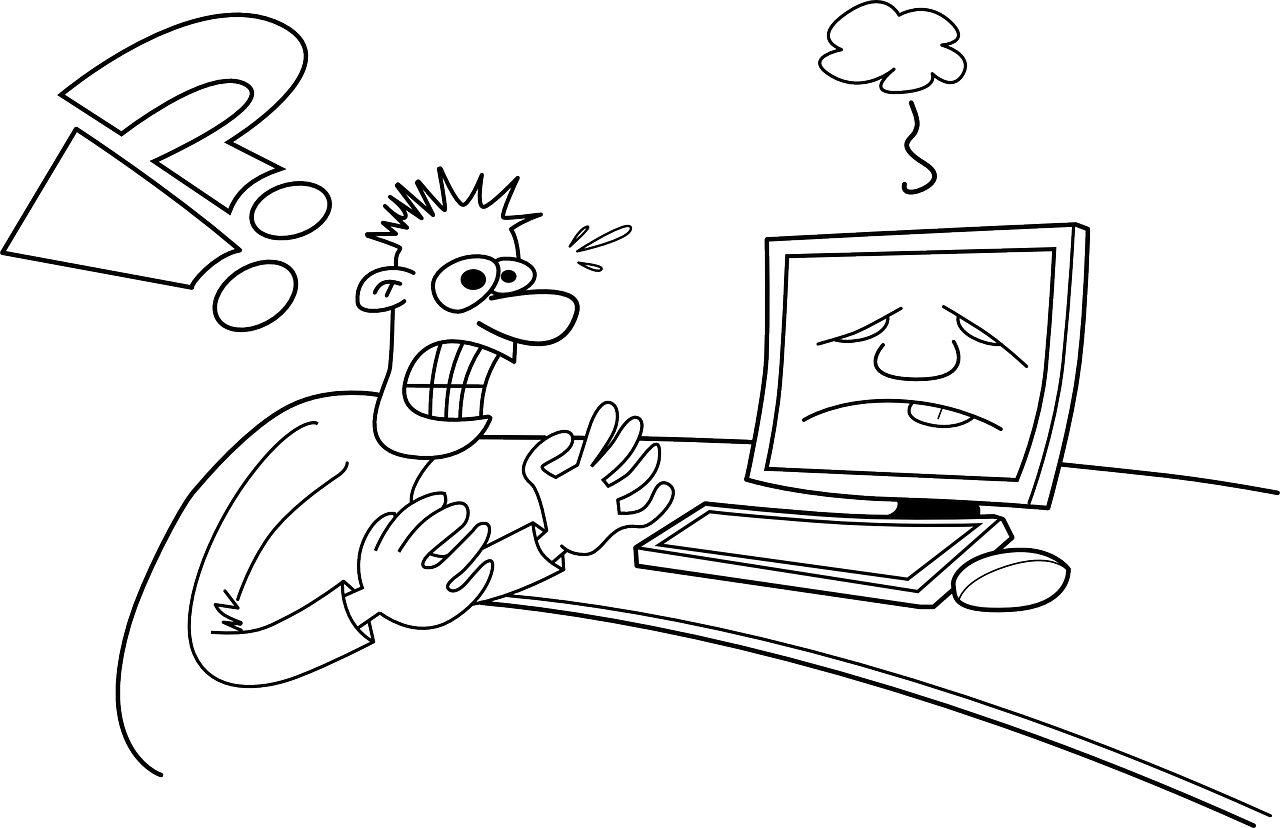 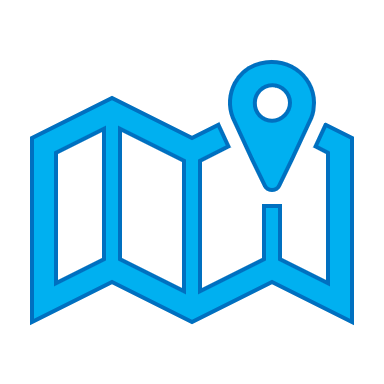 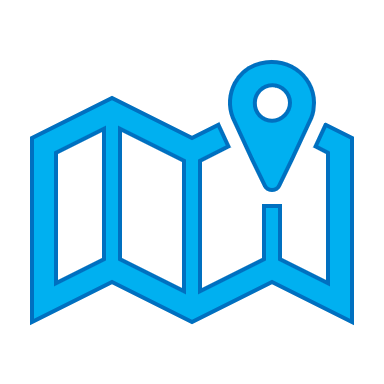 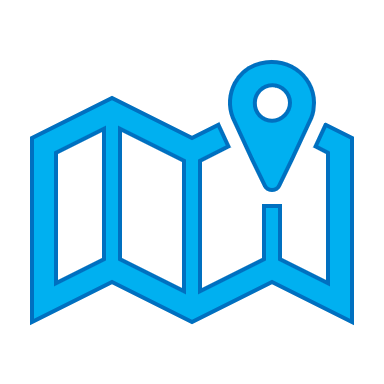 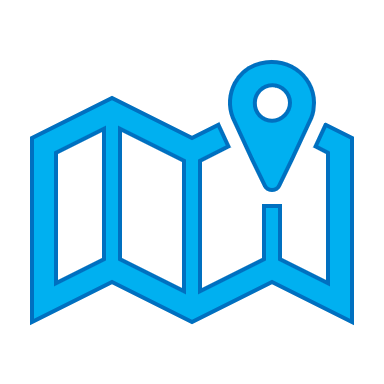 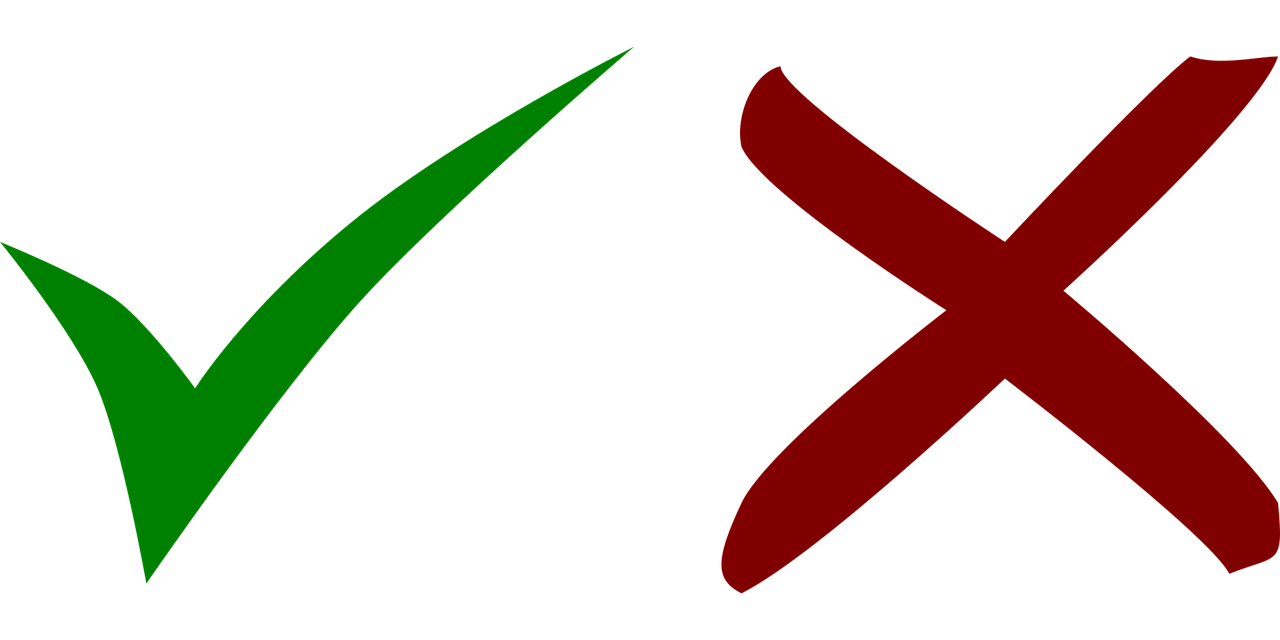 4
ein Ort
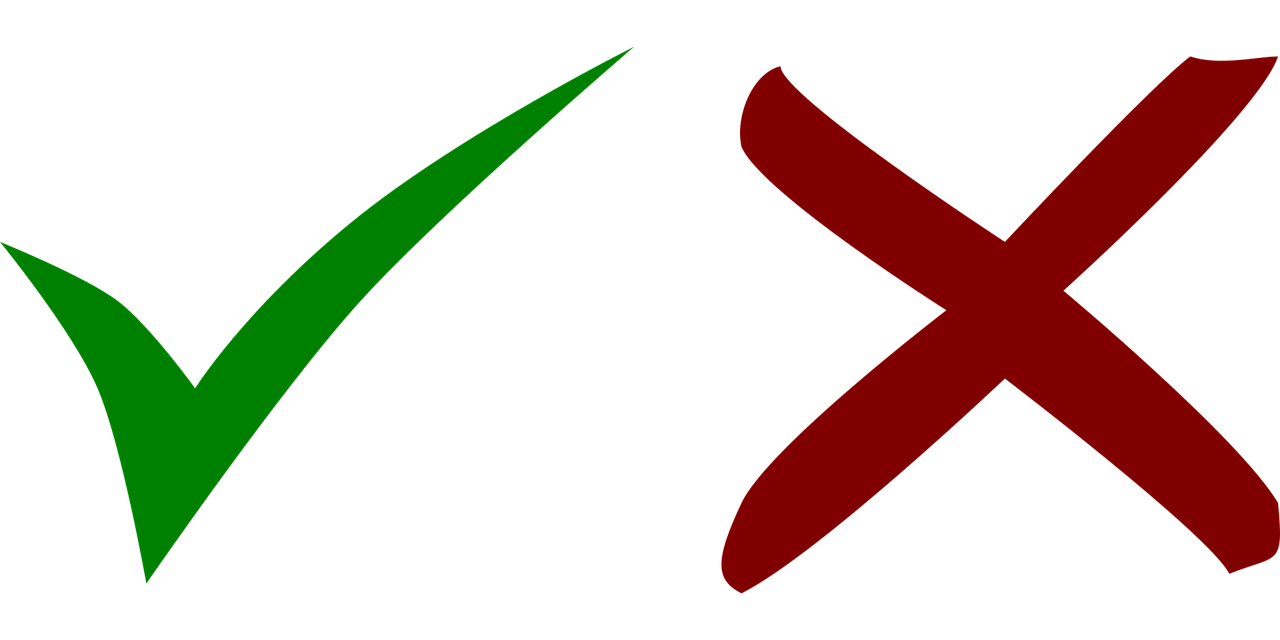 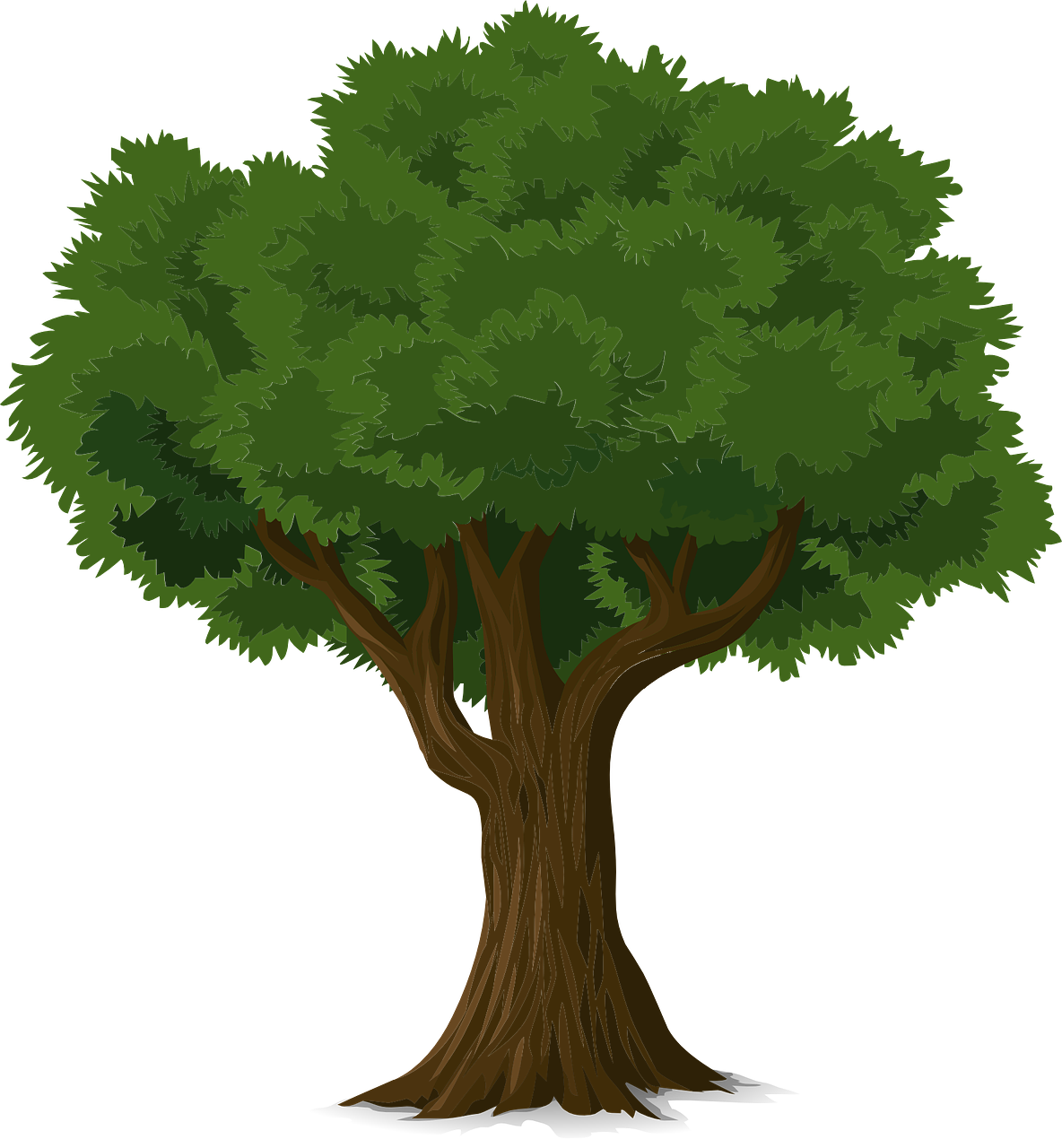 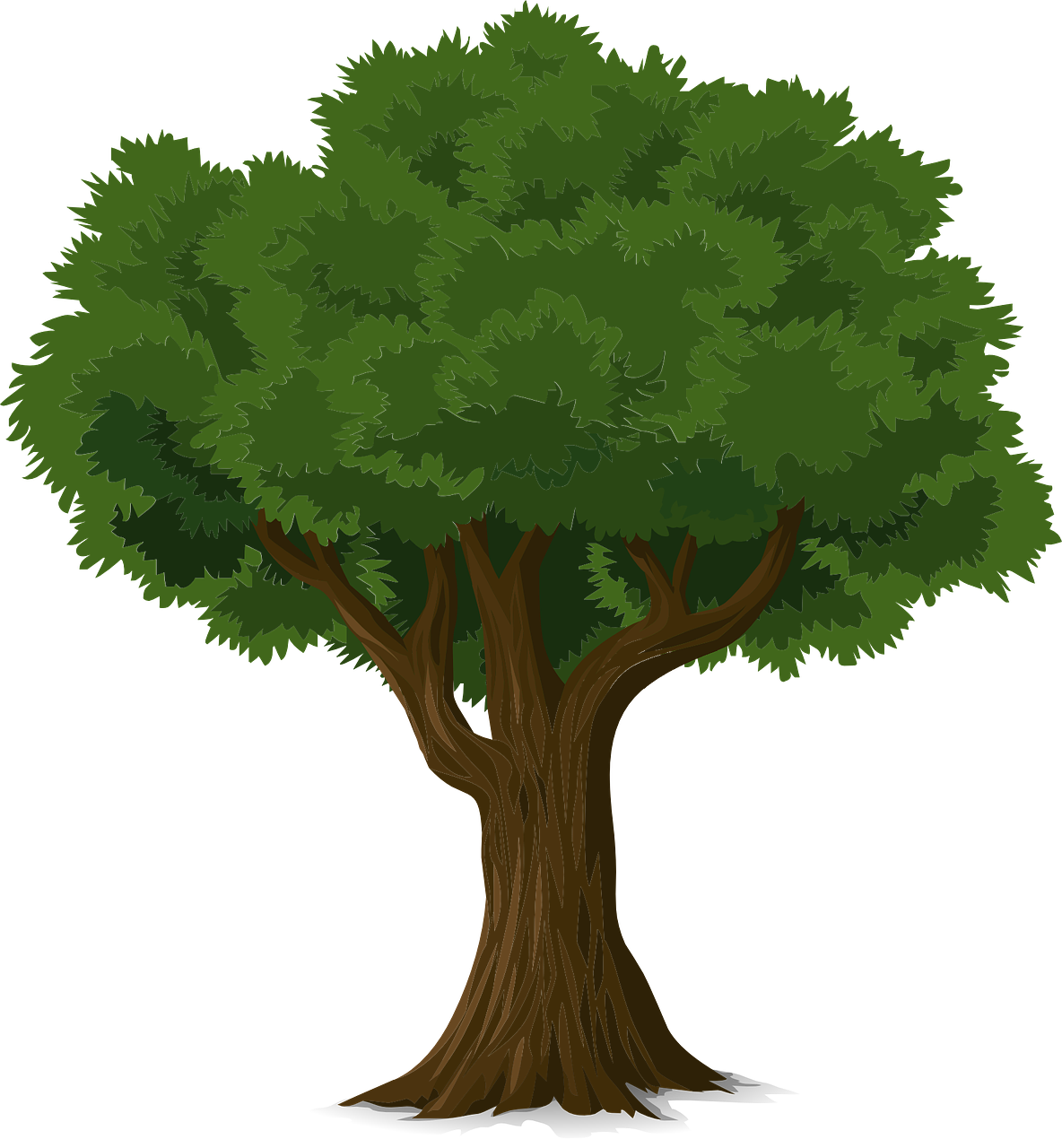 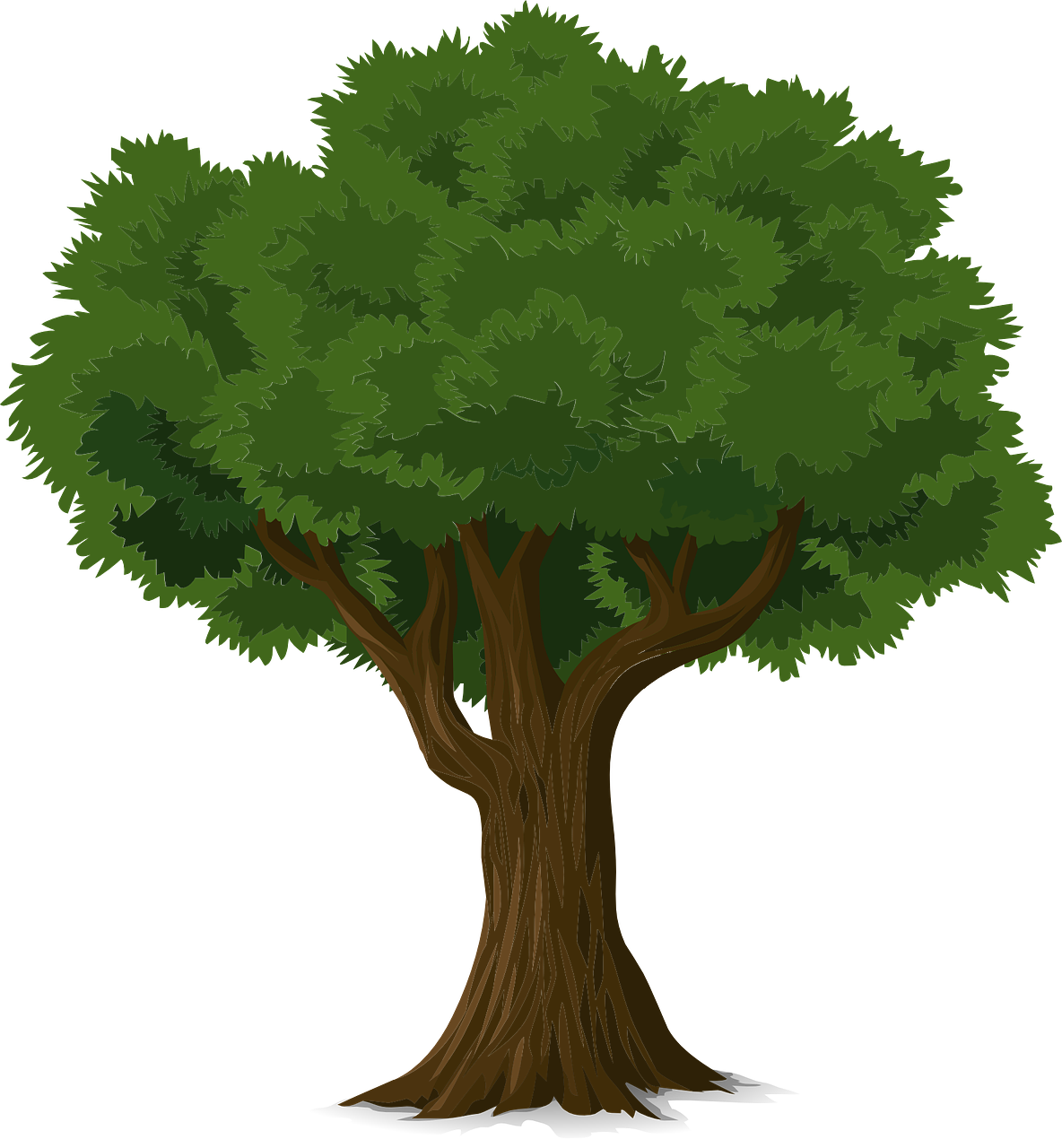 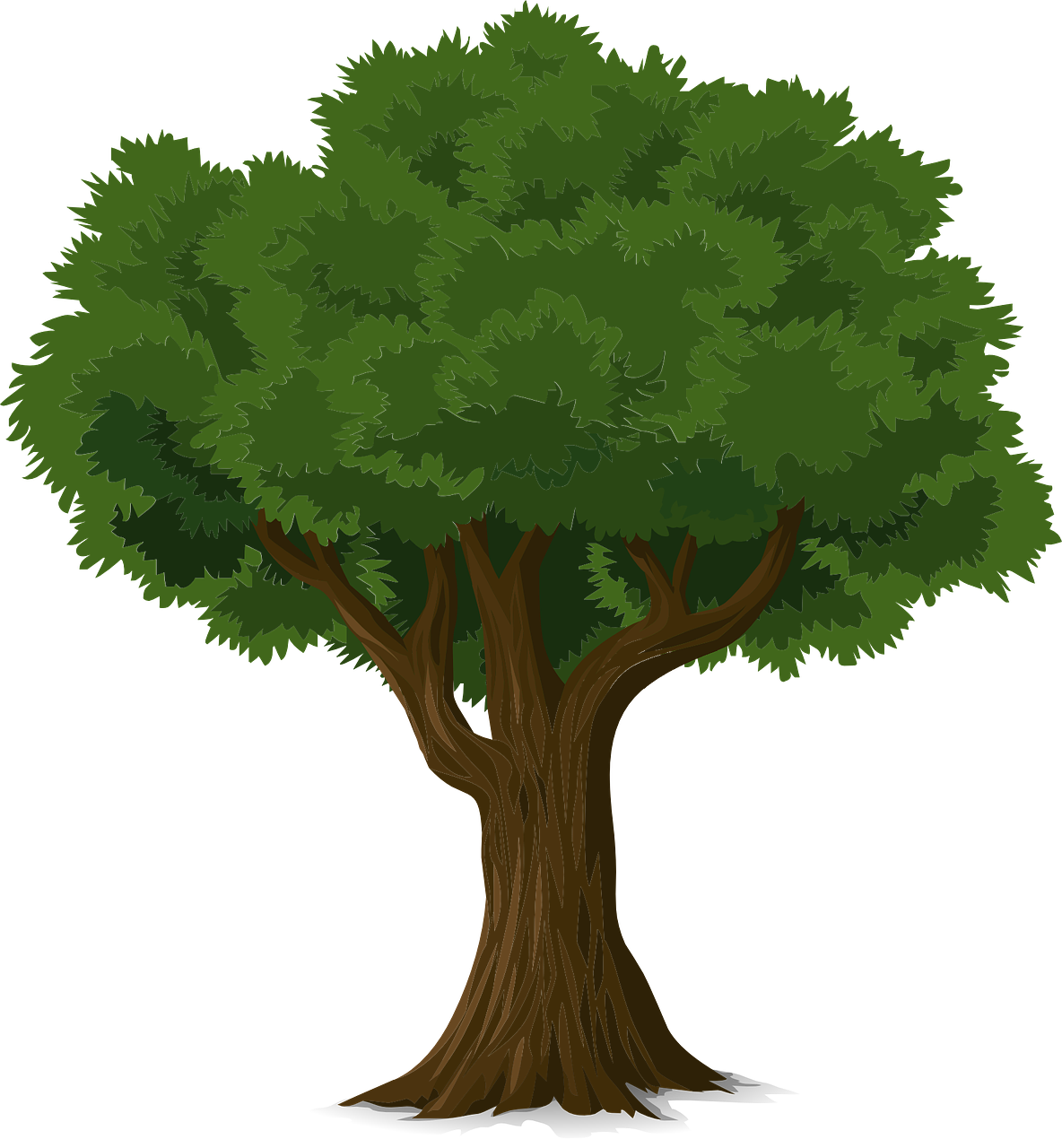 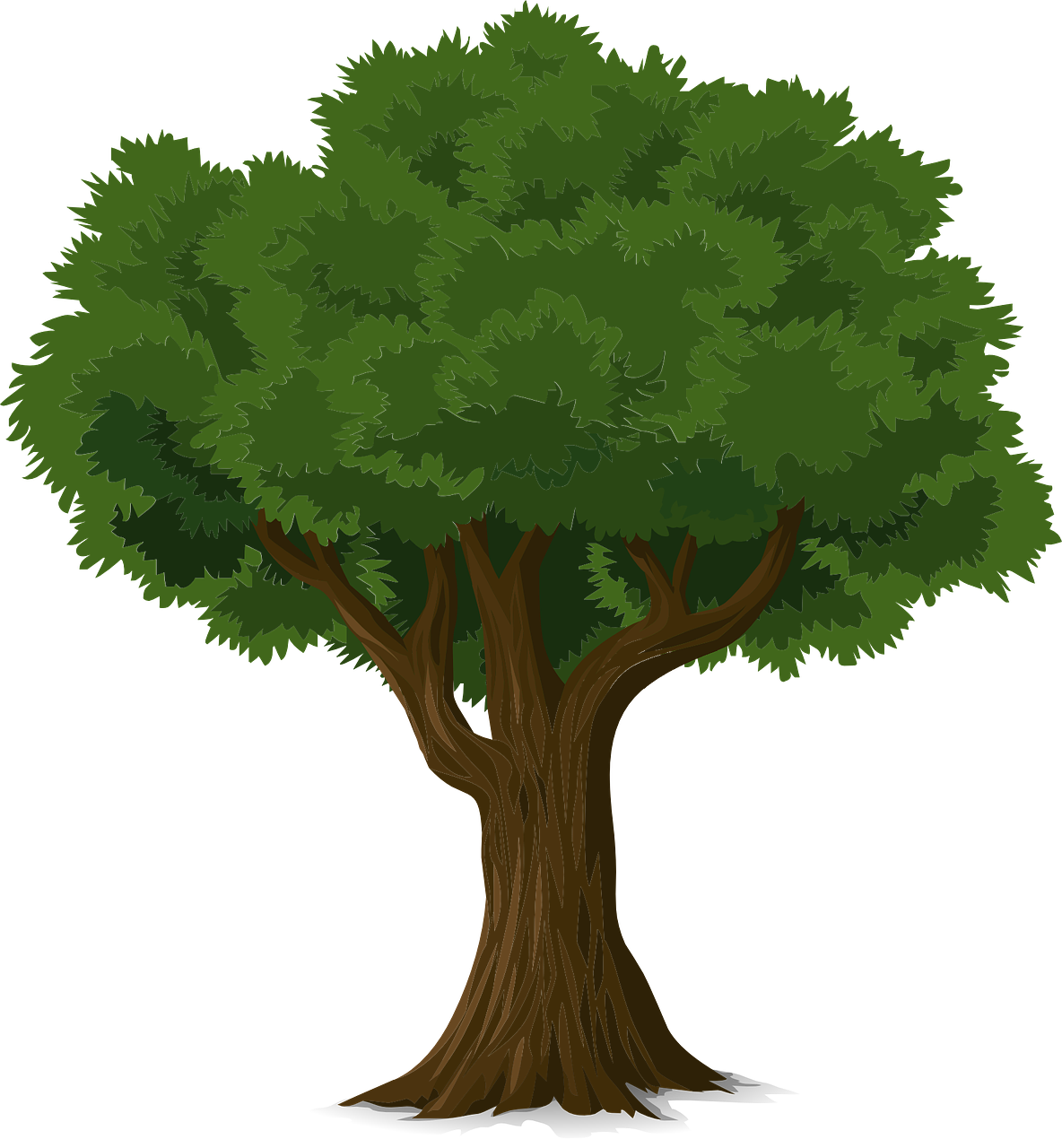 5
ein Baum
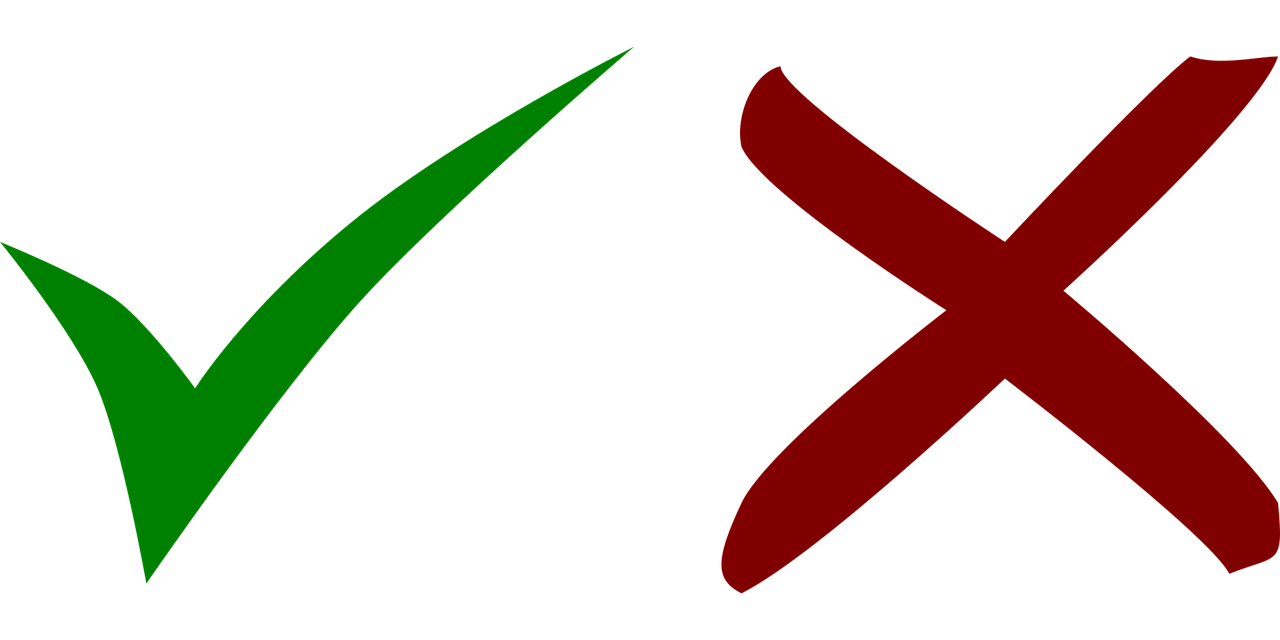 6
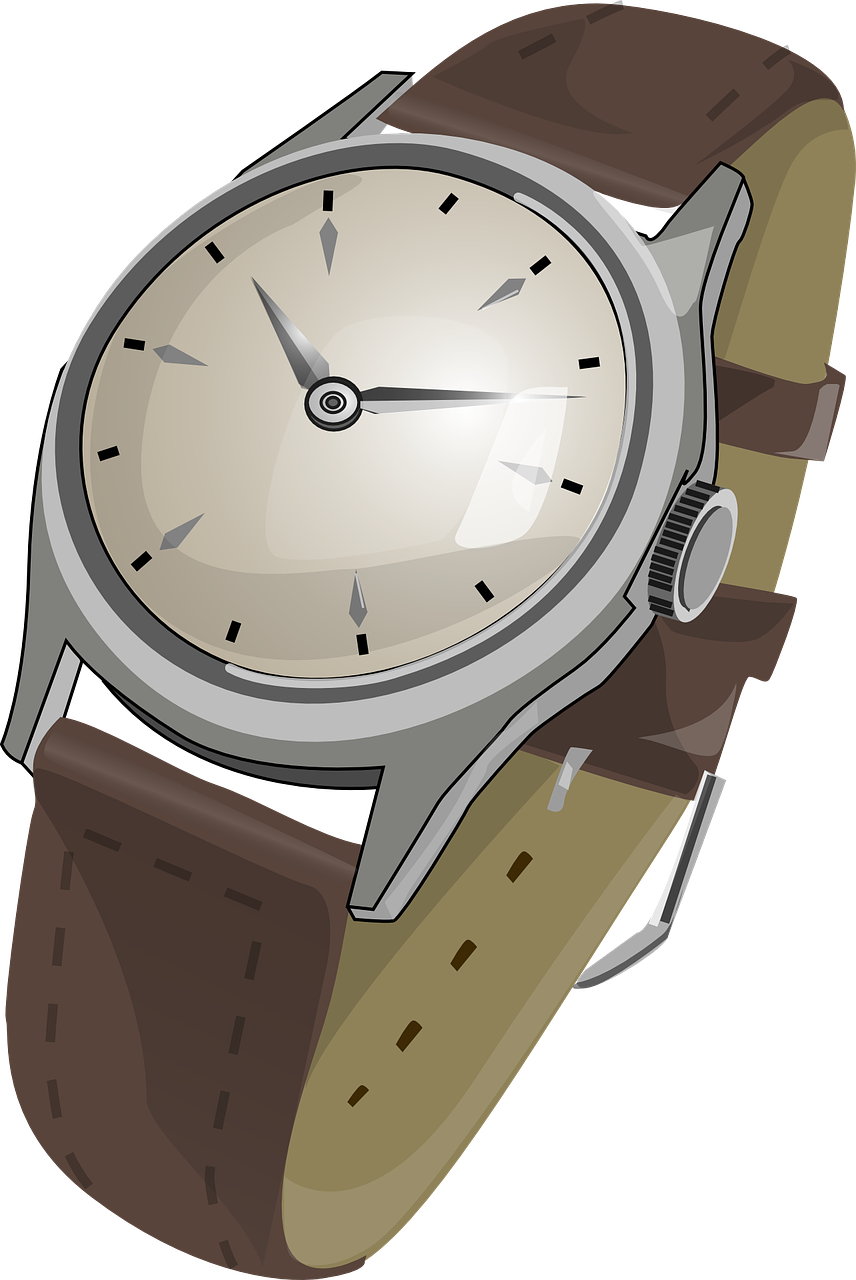 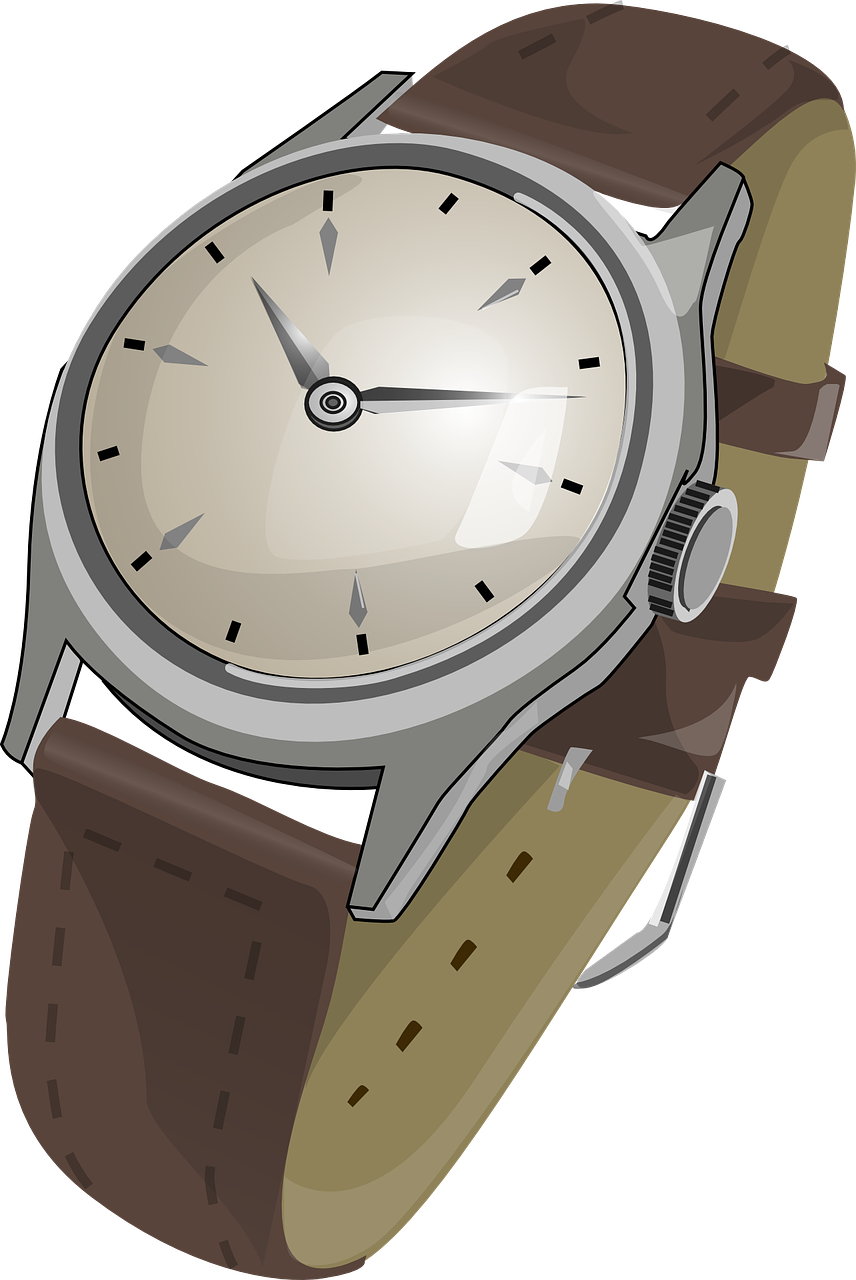 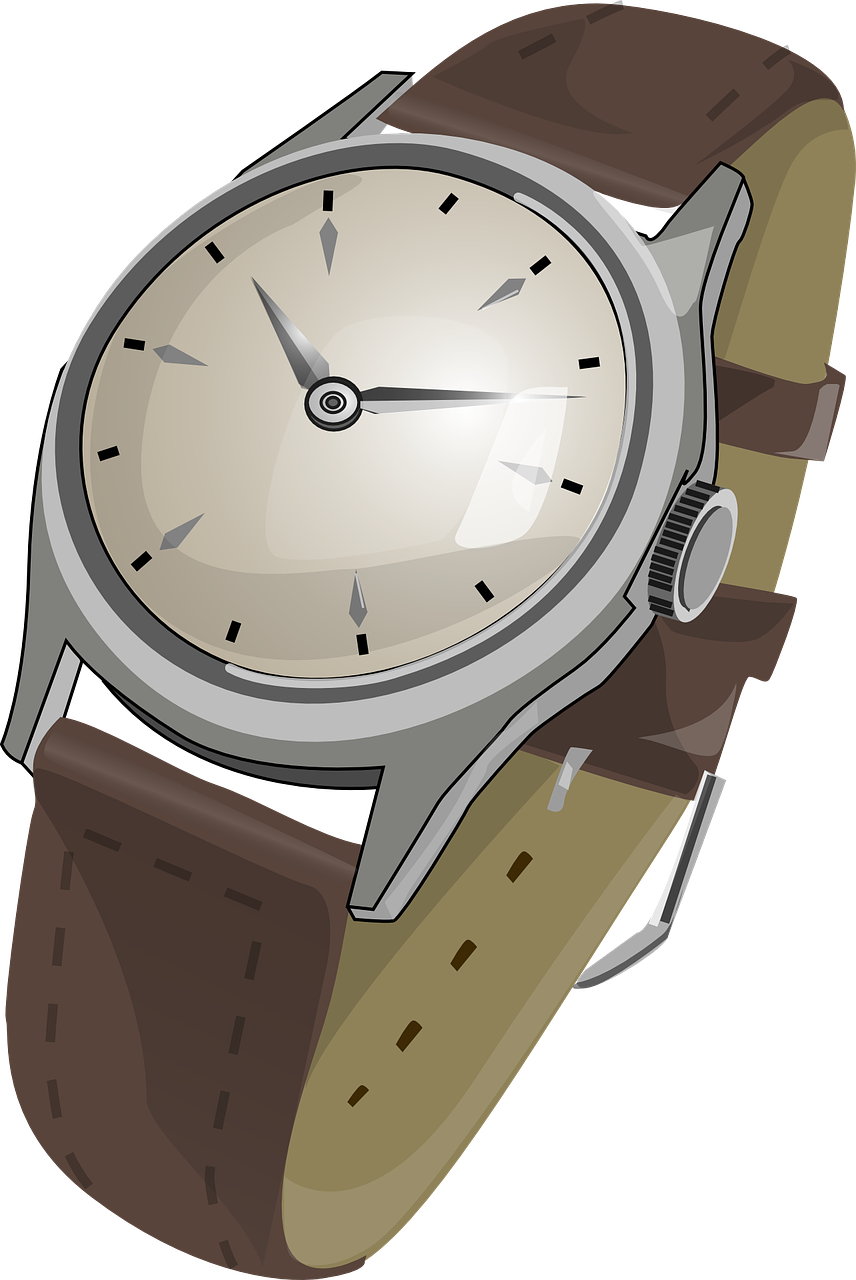 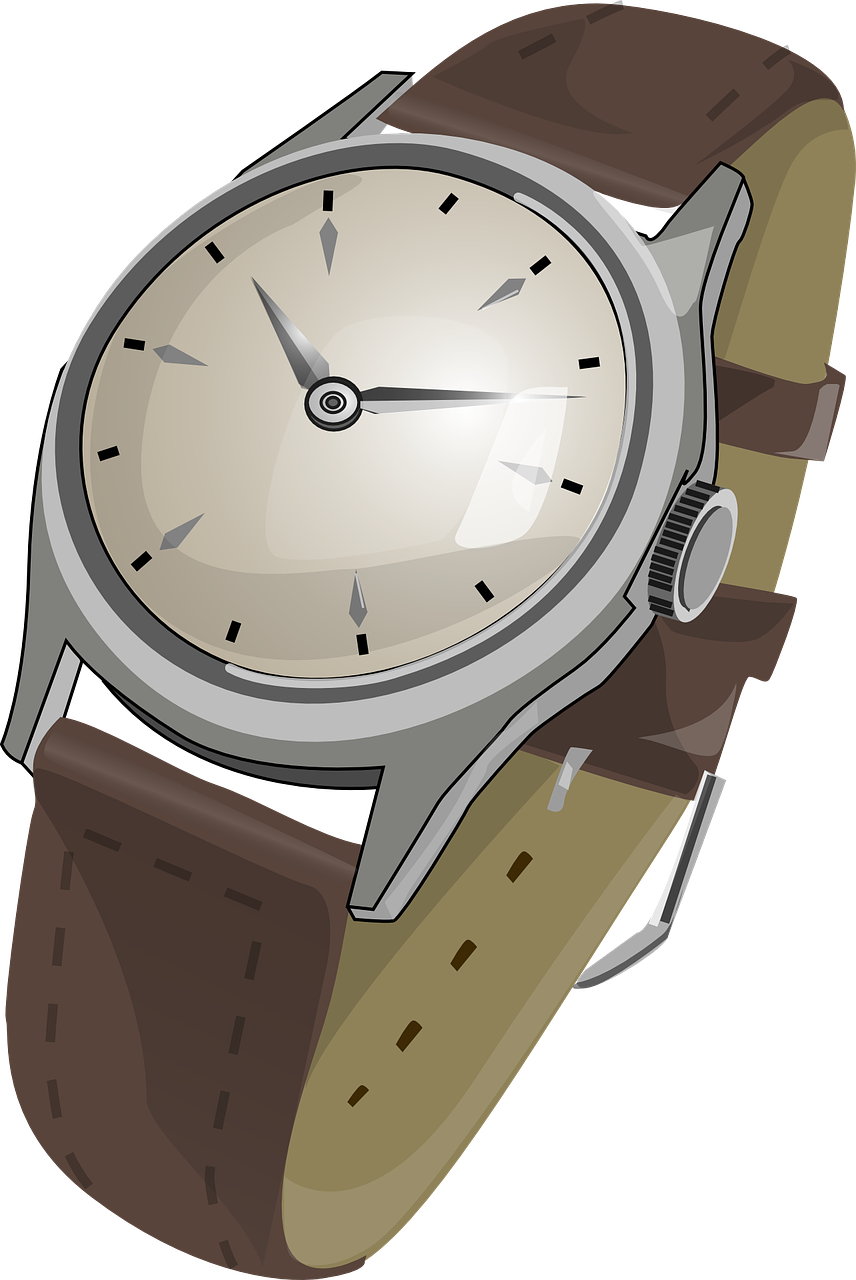 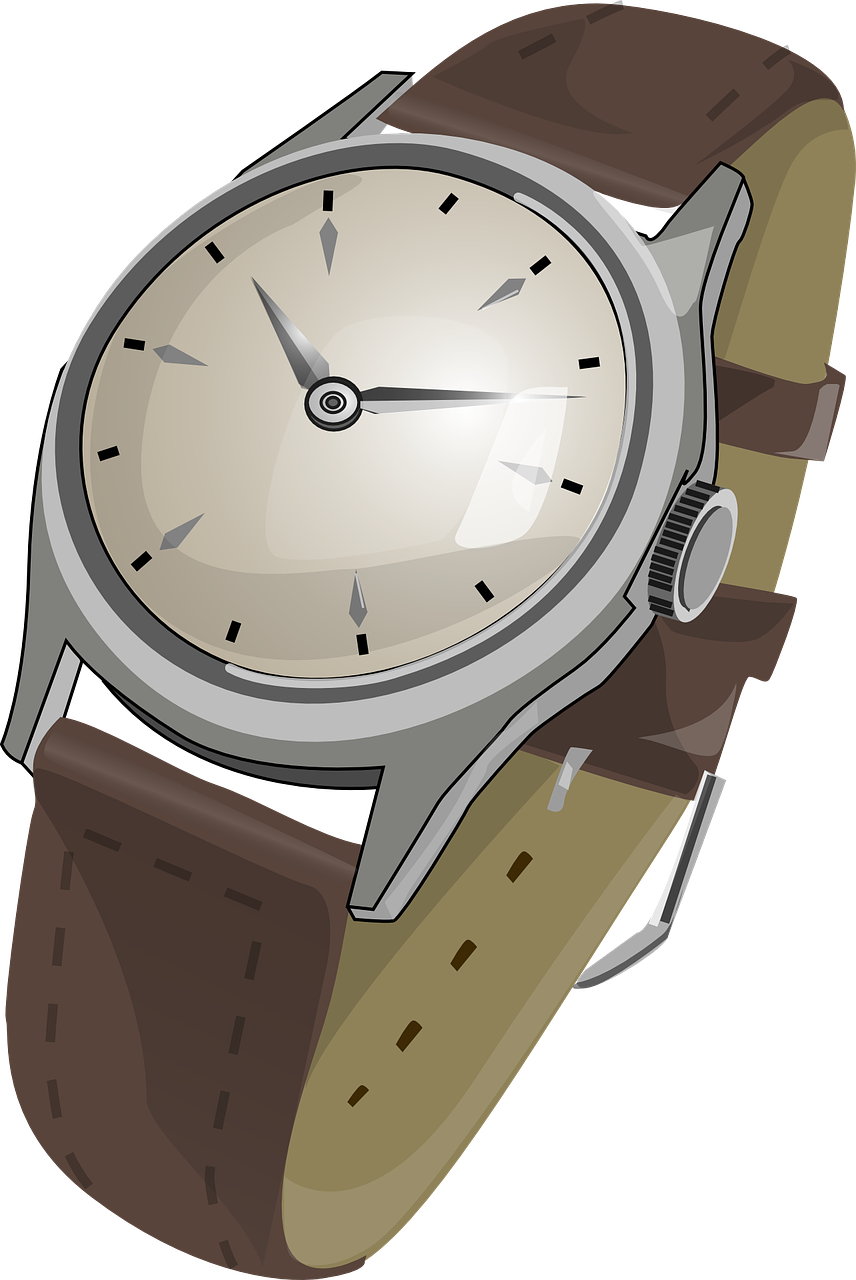 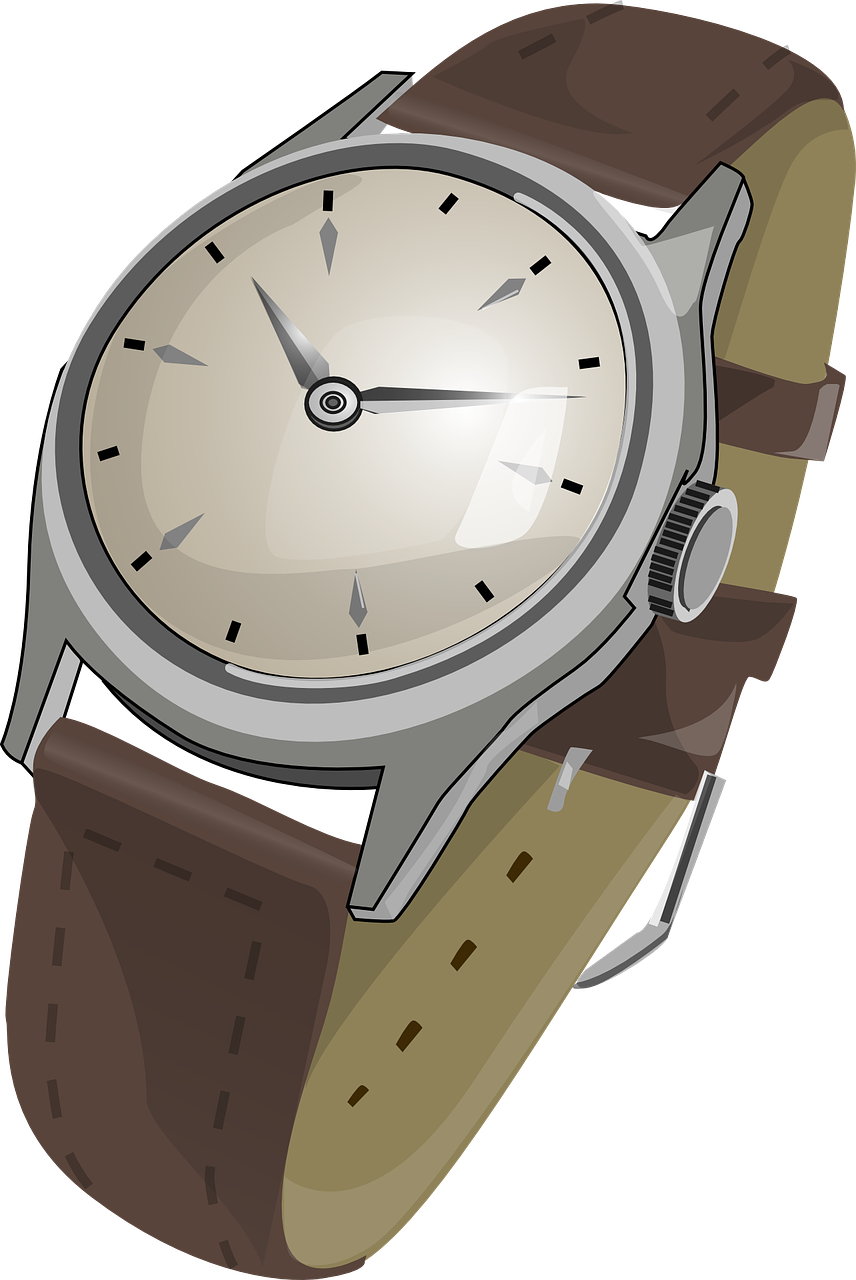 fünf Uhren
[Speaker Notes: Timing: 5 minutes

Aim: to practise aural comprehension of singular and plural nouns and numbers up to 5. 
Procedure:
Encourage pupils to discuss the picture nouns on the slide and think about their gender and plural forms before listening. 
Play the example. Pupils must decide if the word ‘Briefe’ is singular or plural and write down A or B. 
Elicit the answer and click to reveal answer tick. Ask pupils to say how many letters there are in the plural picture: drei Briefe. You could count up together to 3 as a class. Click to show written form. 
Repeat for items 1-6, first eliciting singular or plural and then giving pupils time in pairs/as a class to come up with the number + plural or ein/eine + singular noun. 

Transcript:
Briefe
Gruppe
Listen
Probleme
Ort
Baum
Uhren]
Es gibt
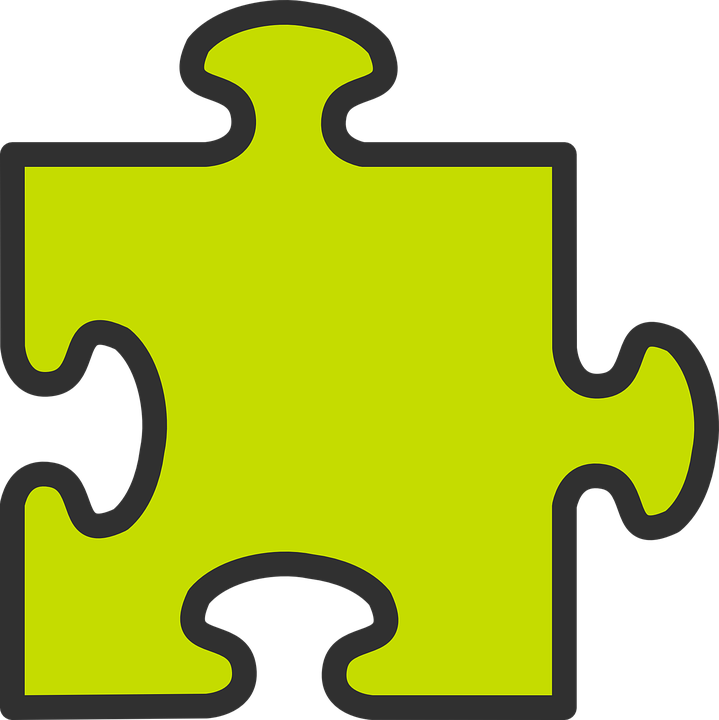 To say how many of something there are, use es gibt + number:
Remember: ein, eine means a/an and one.
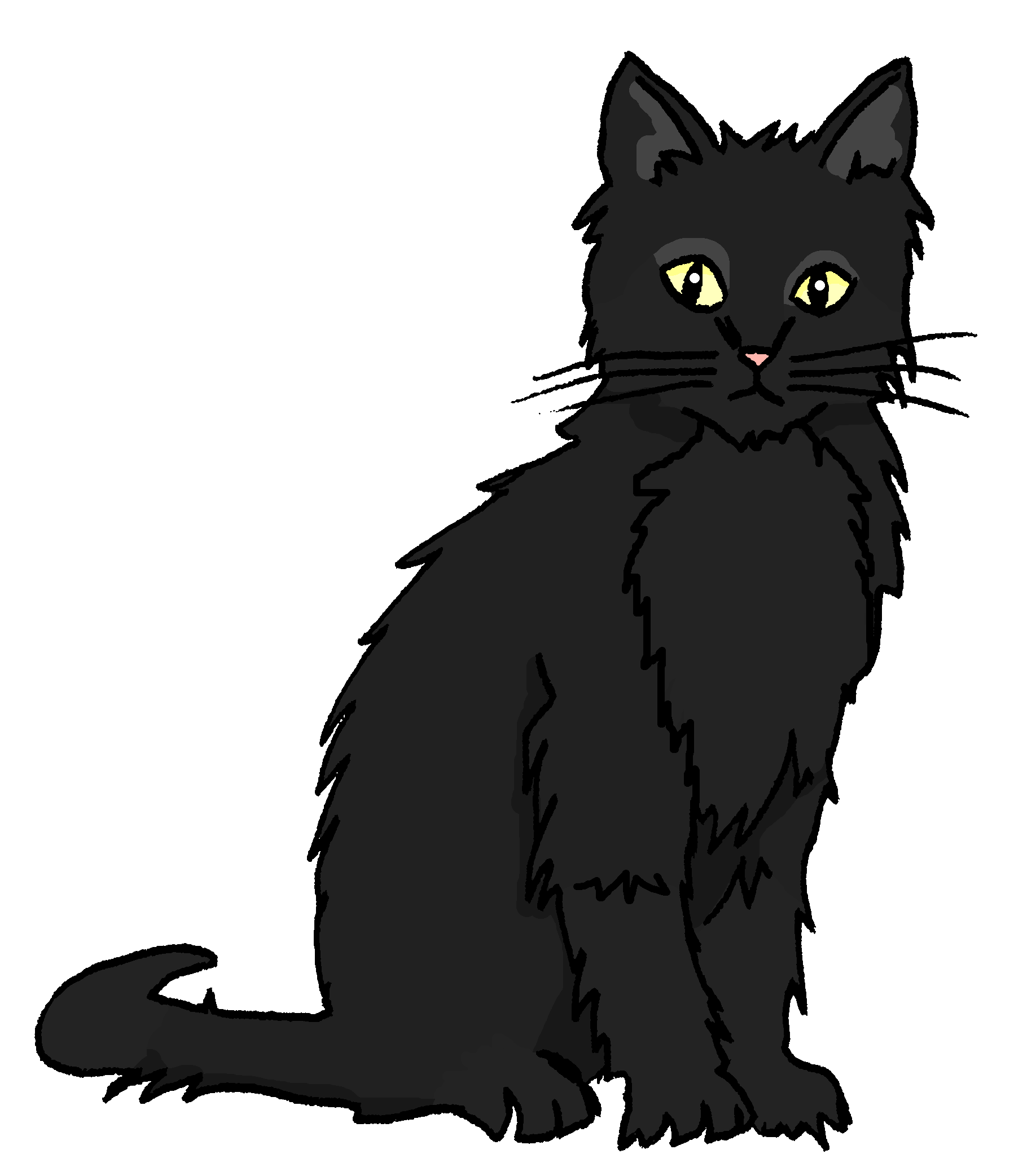 Es gibt eine Katze.
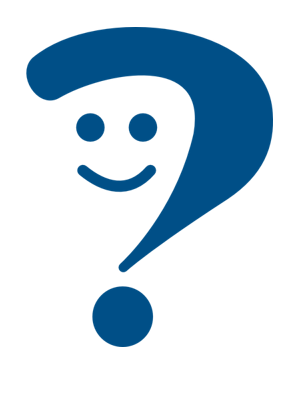 There is a/one cat.
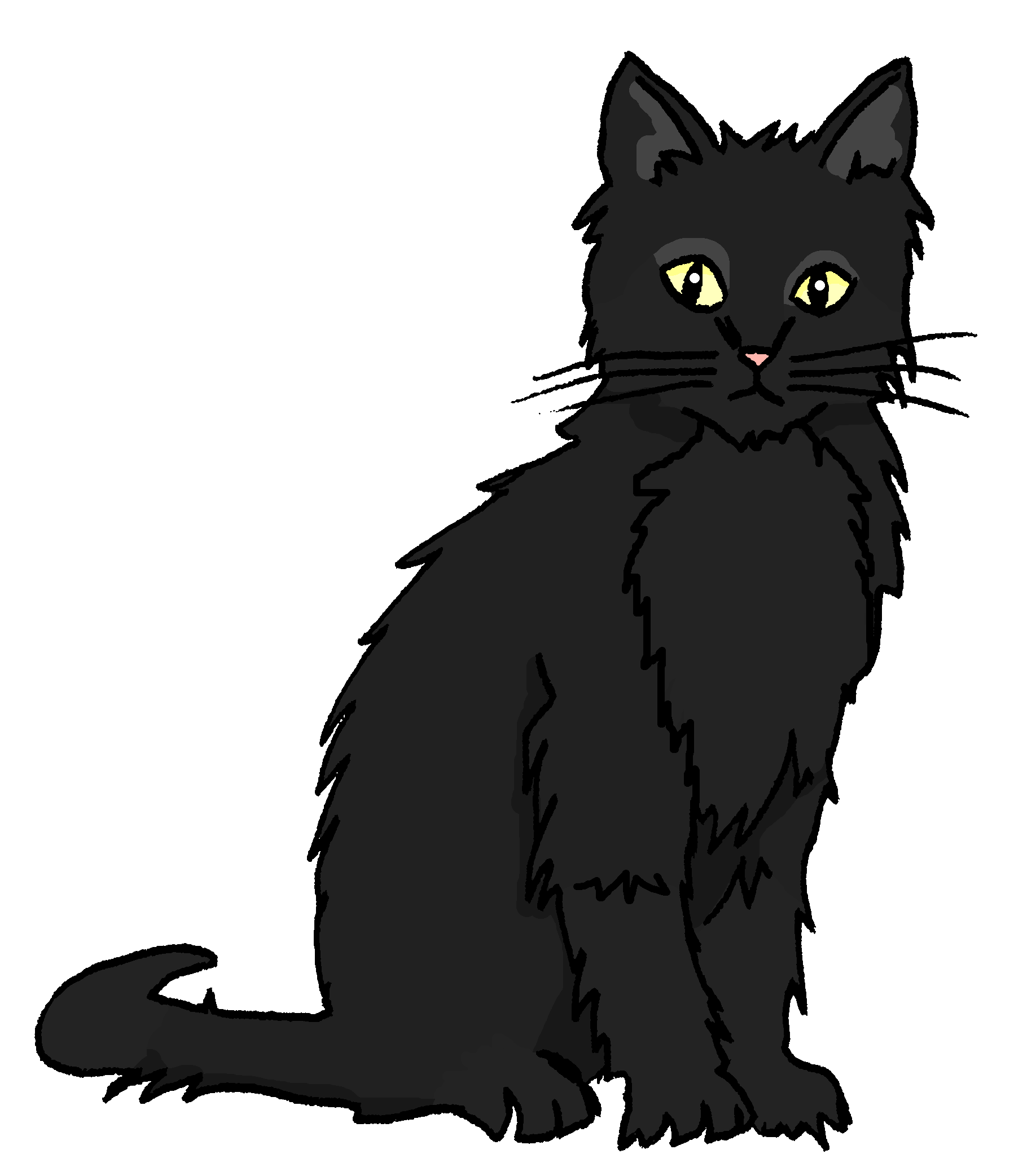 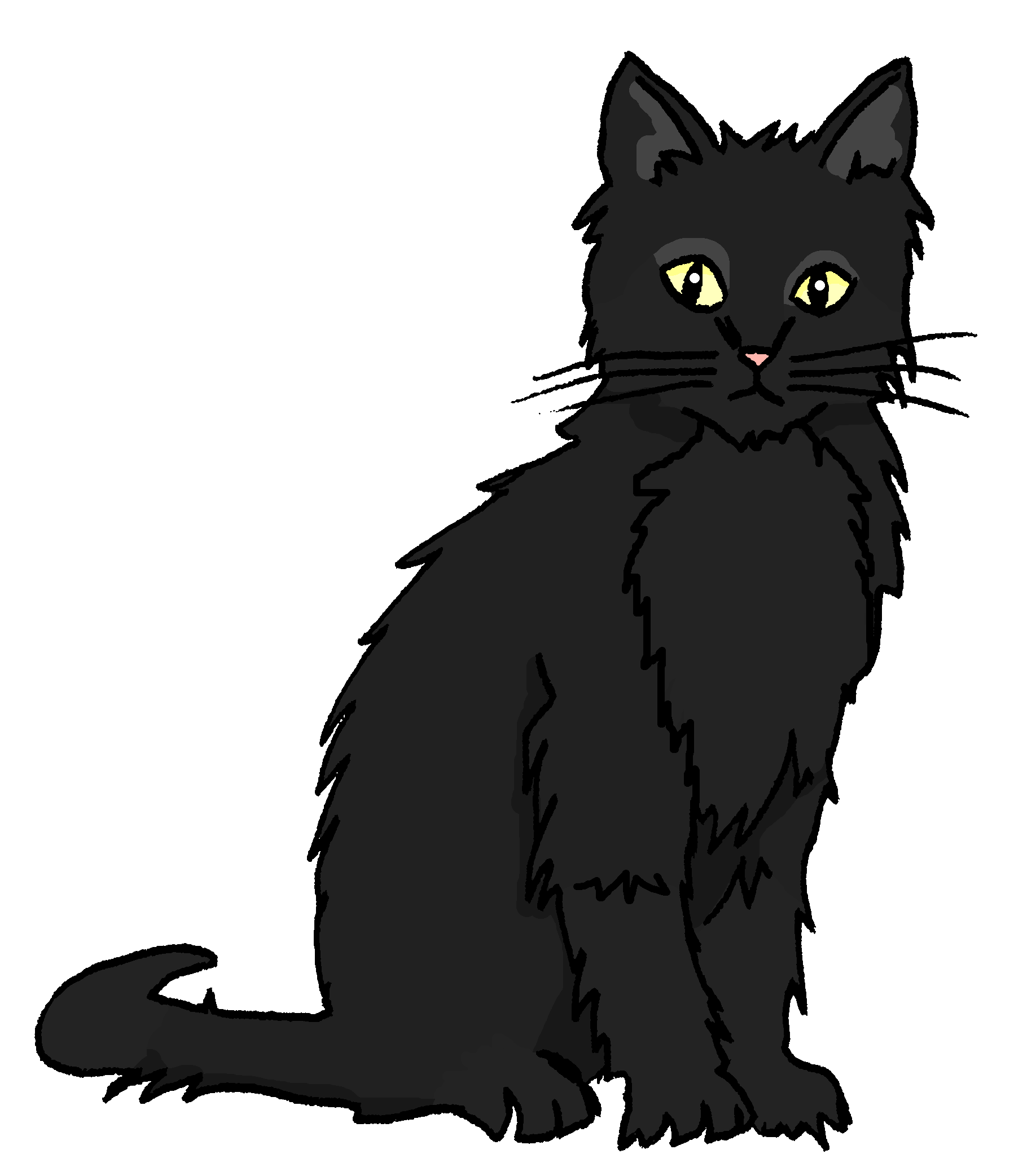 Es gibt zwei Katzen.
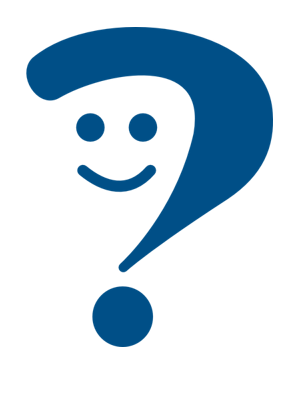 There are two cats.
Es gibt means there is AND there are.
[Speaker Notes: Timing: 2 minutes 

Procedure:
Click through the animations to present the new information.
Elicit English translation for the German examples provided.]
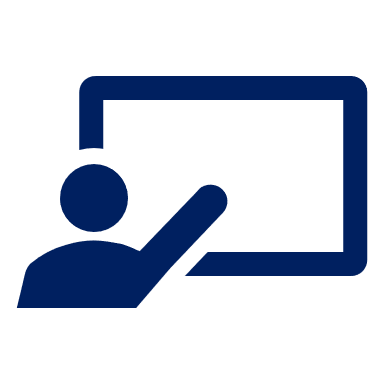 There is or there are?
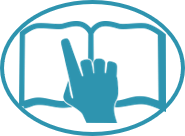 Lies die Sätze.
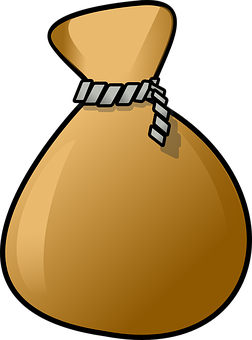 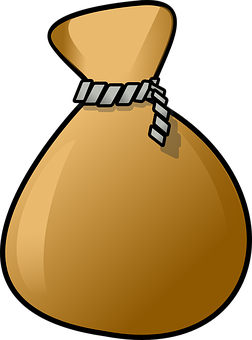 There 
    is …
There 
  are…
lesen
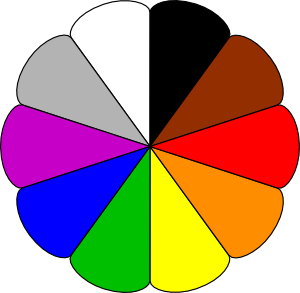 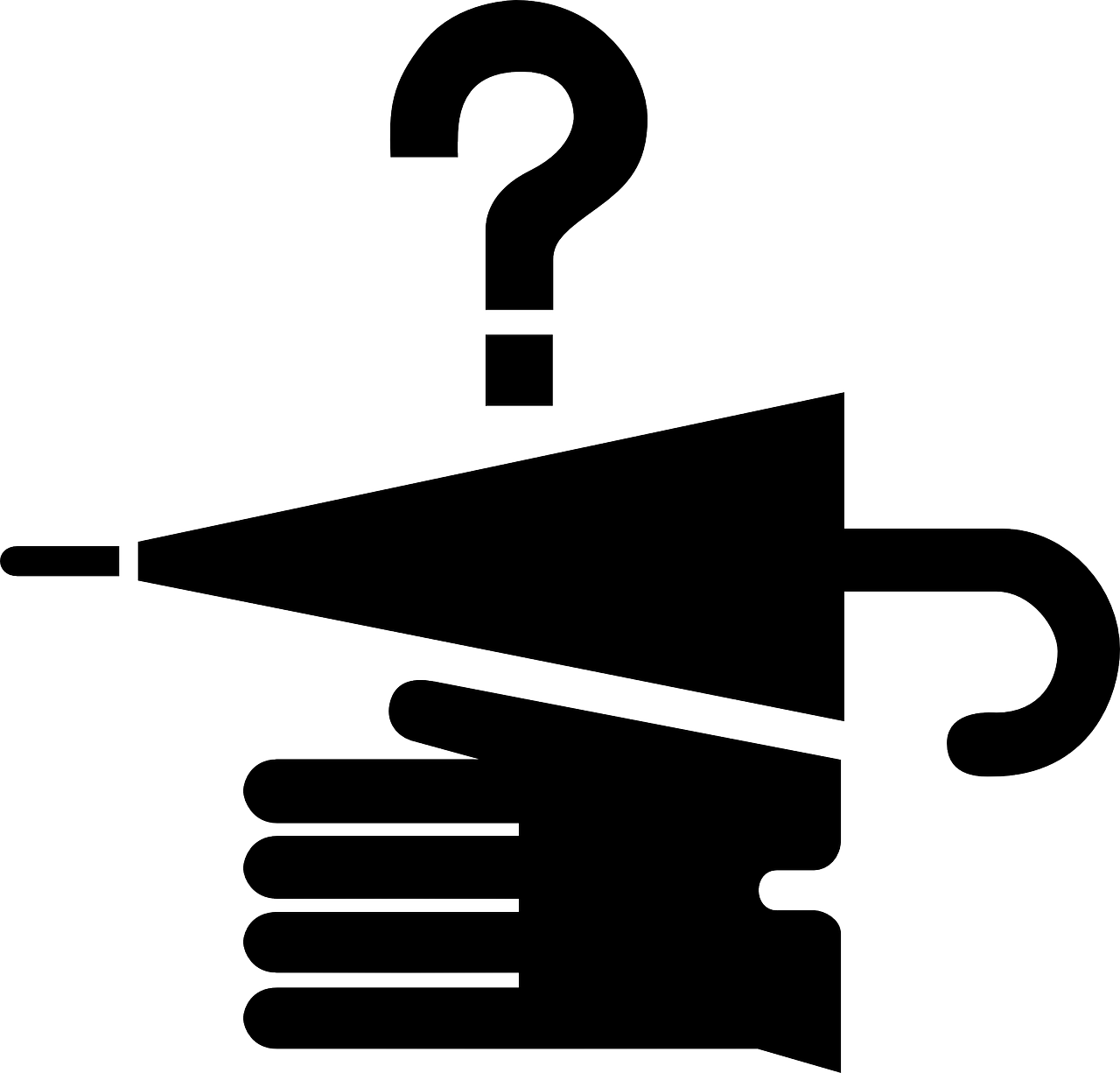 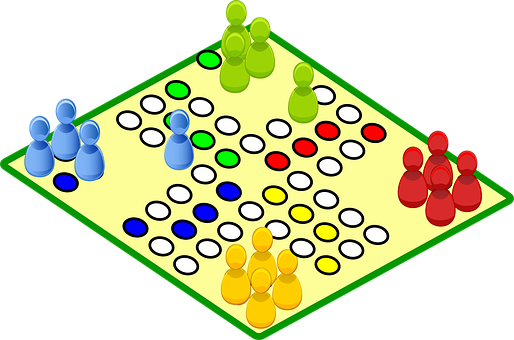 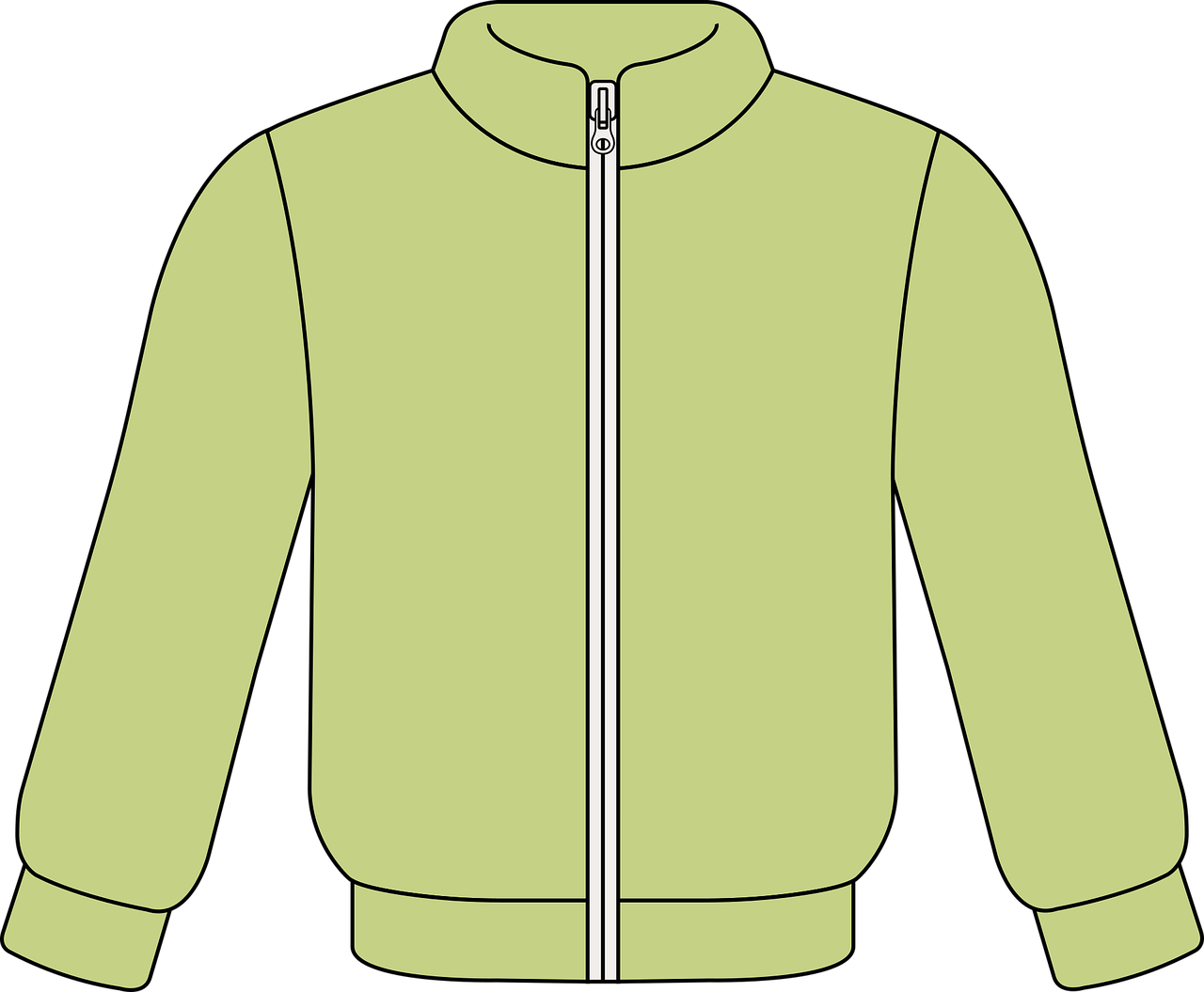 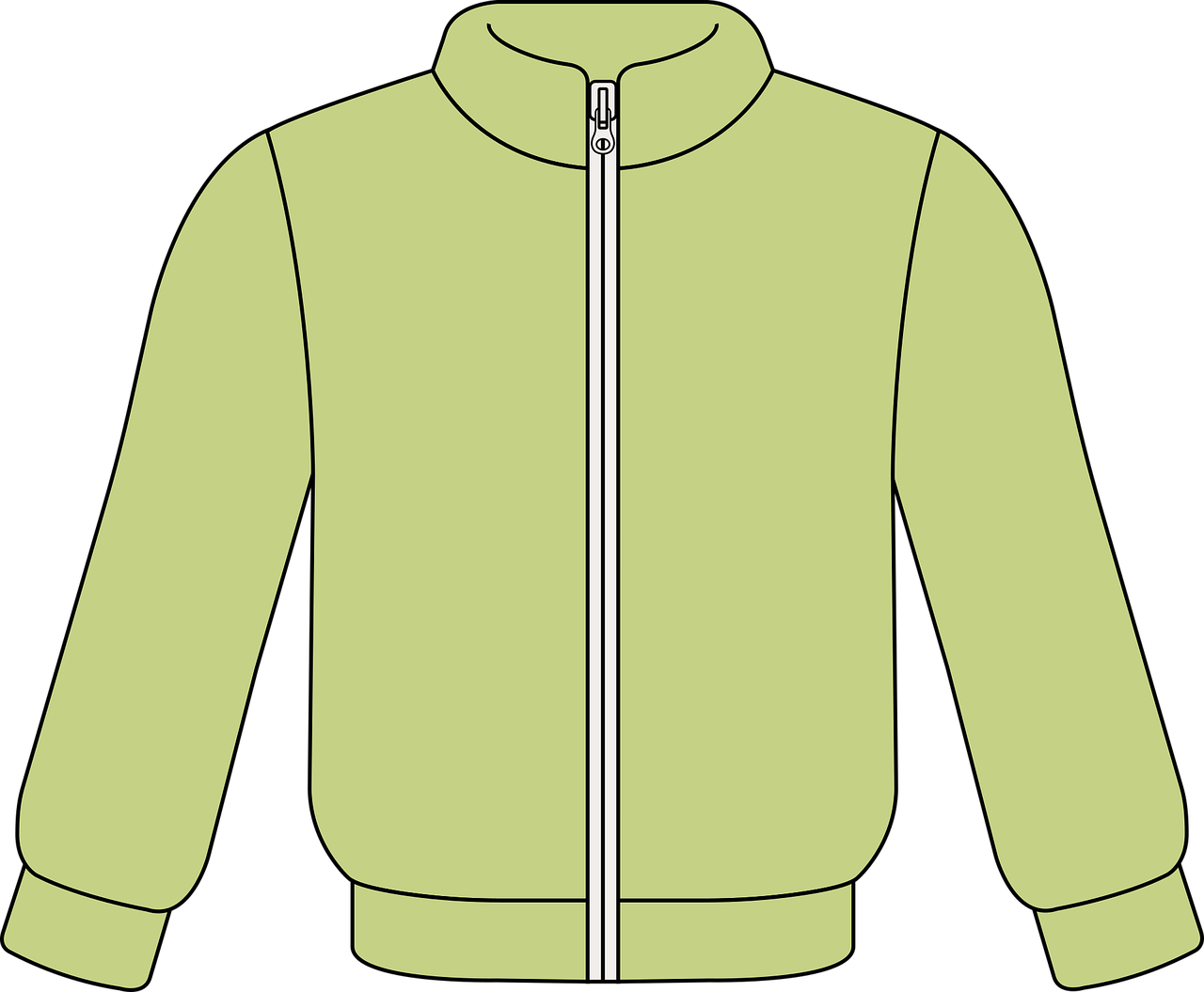 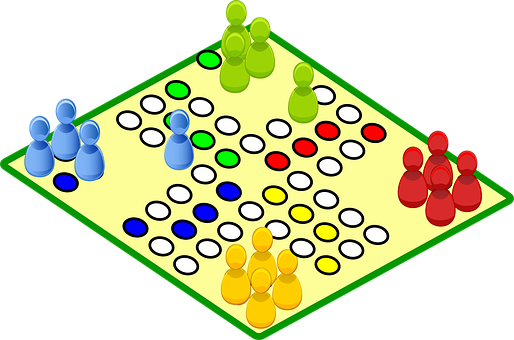 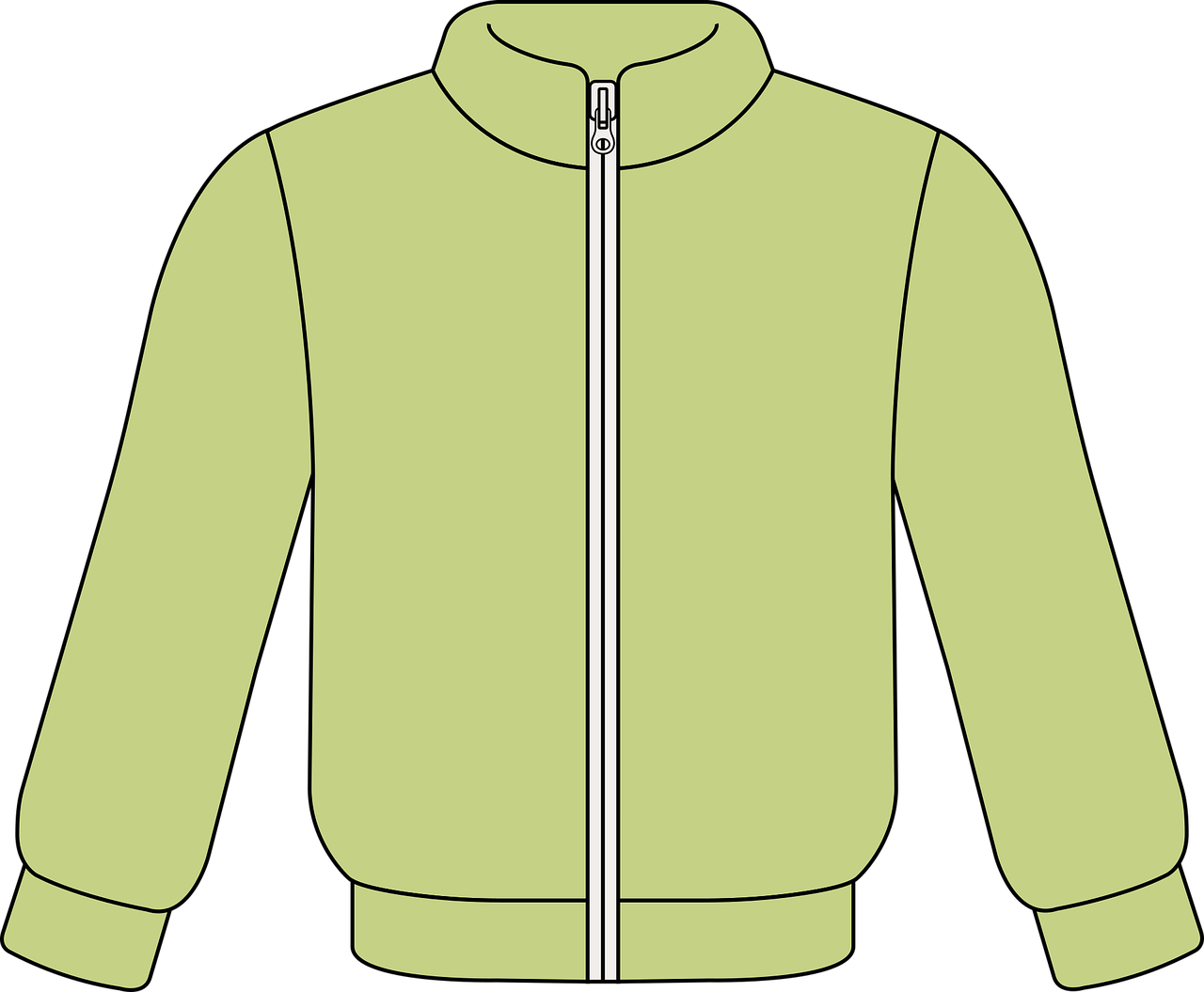 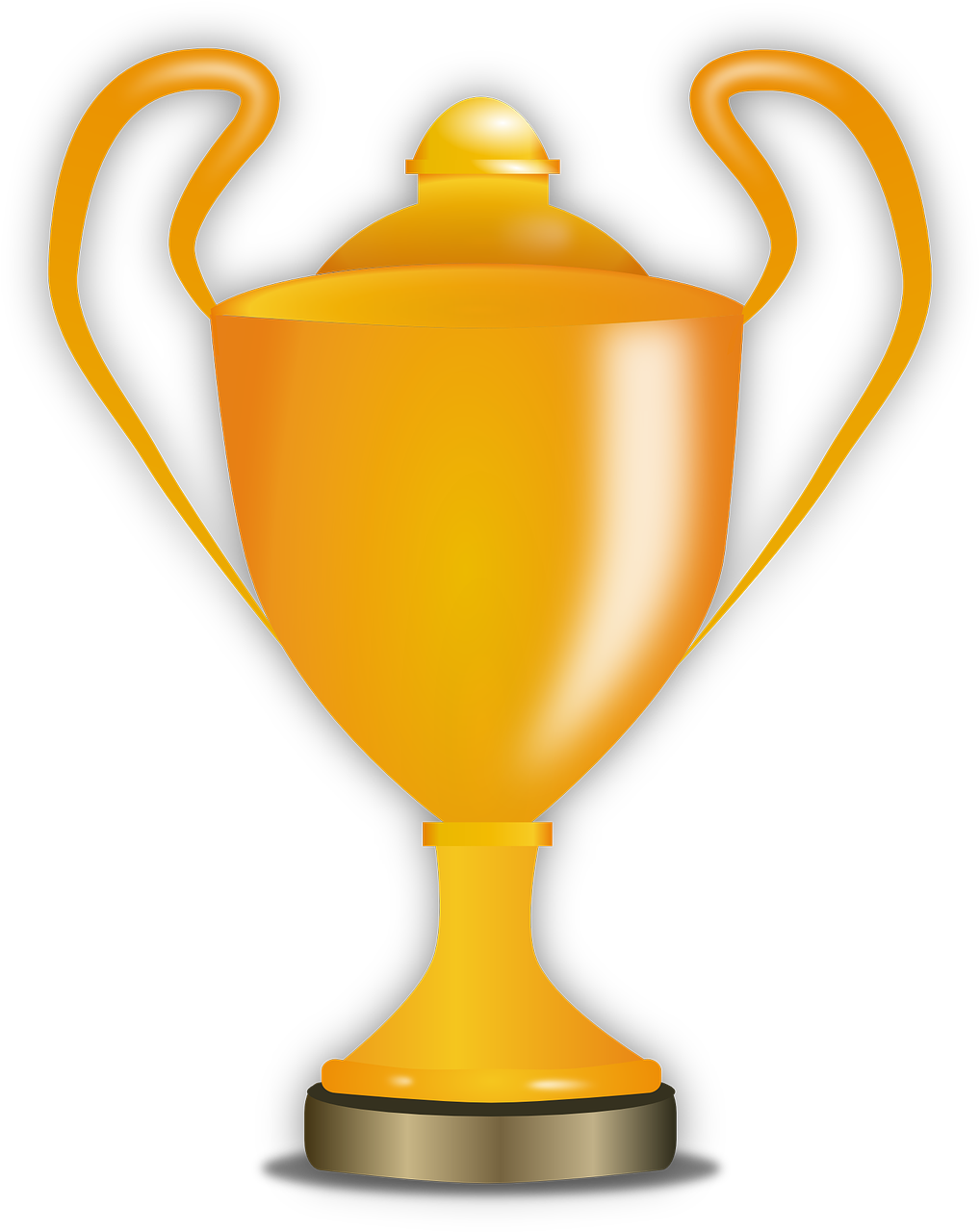 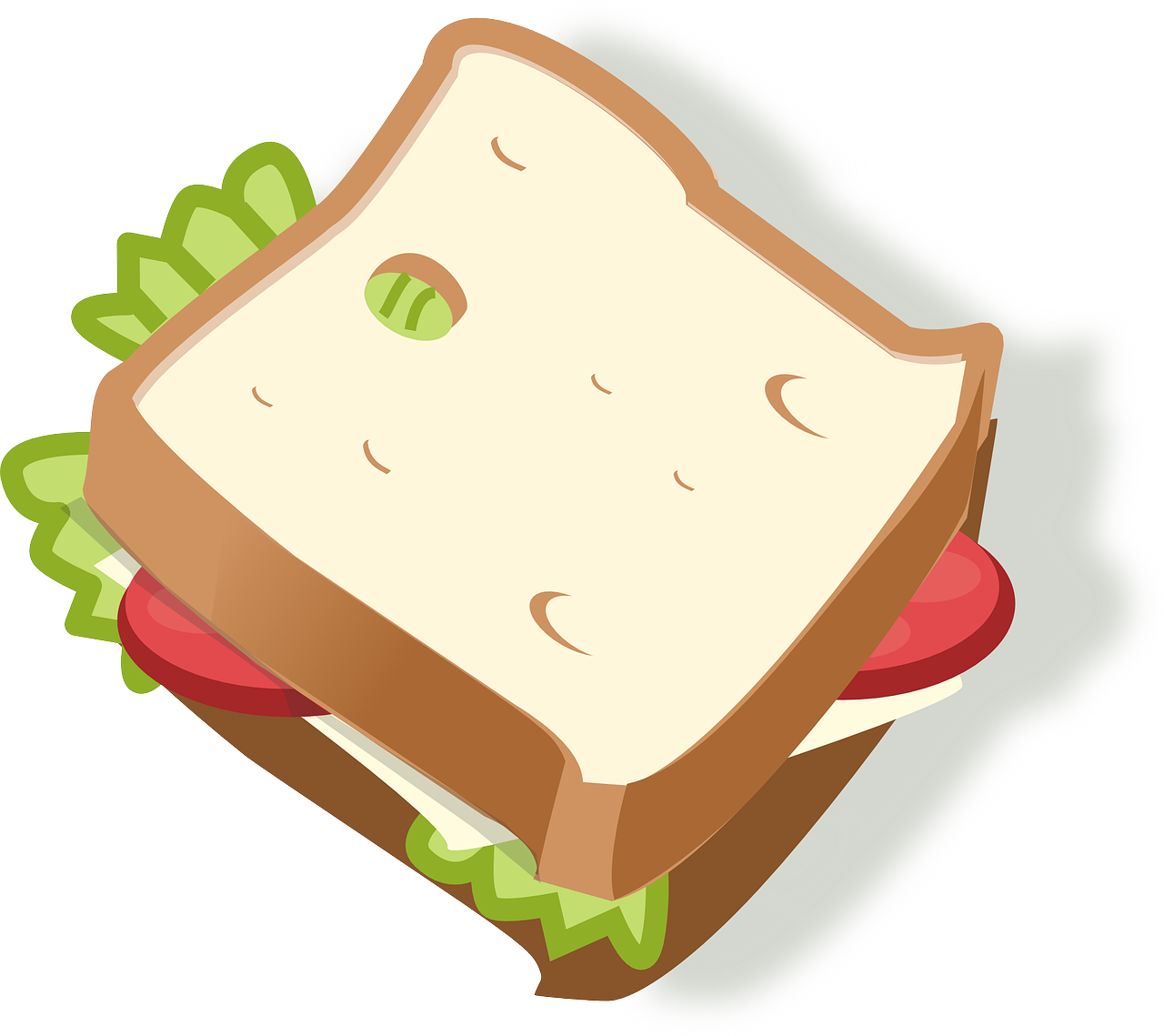 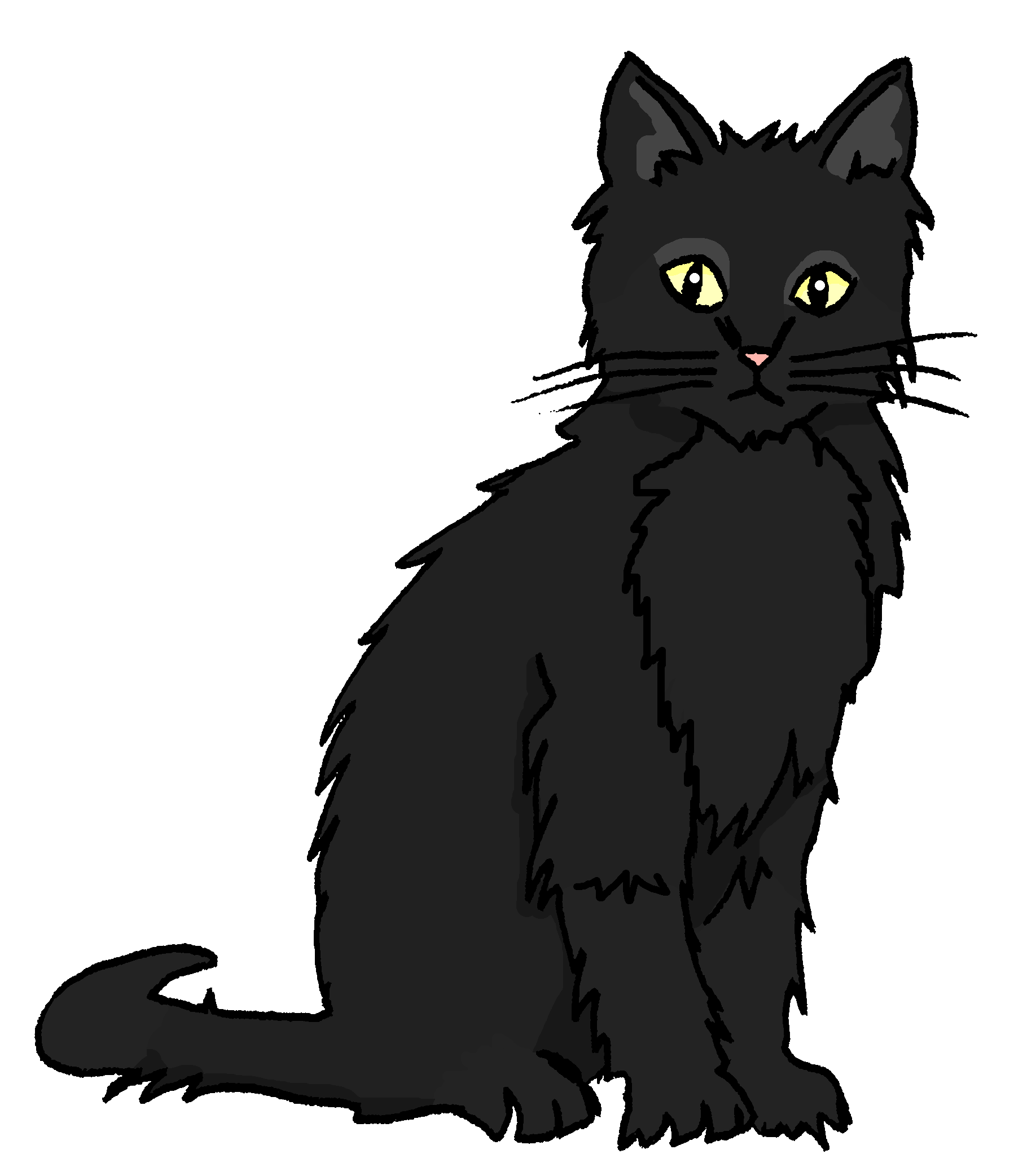 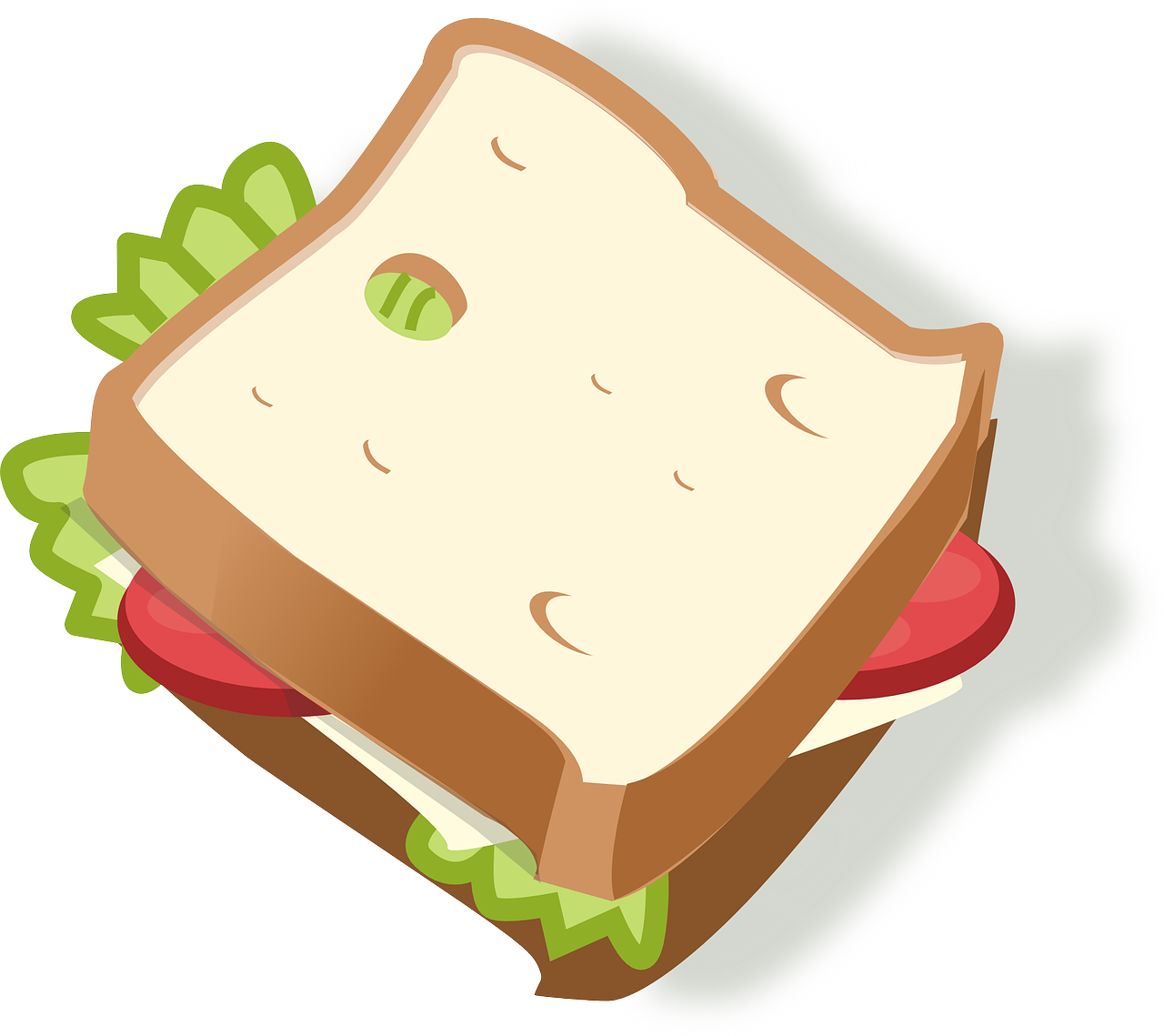 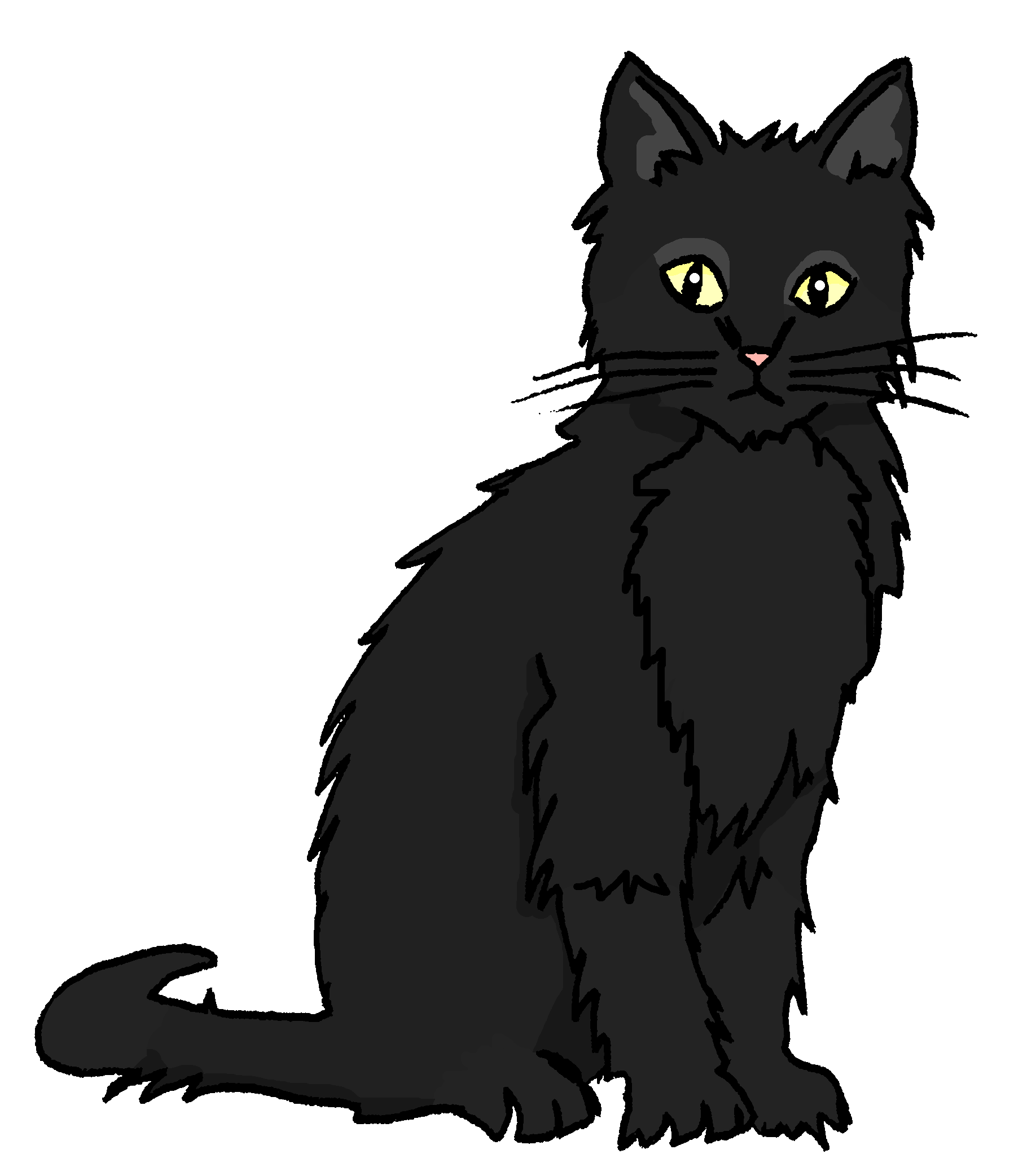 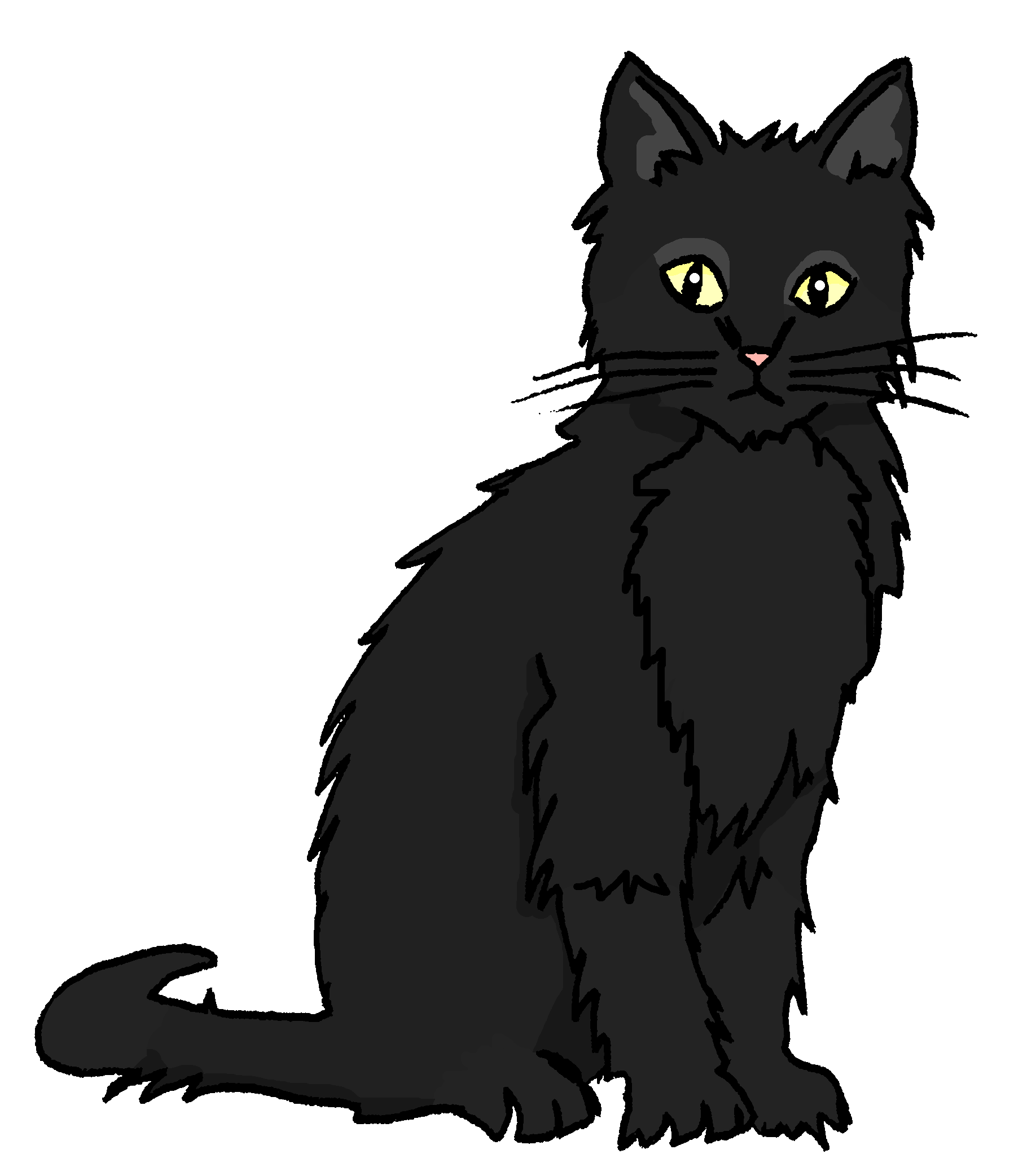 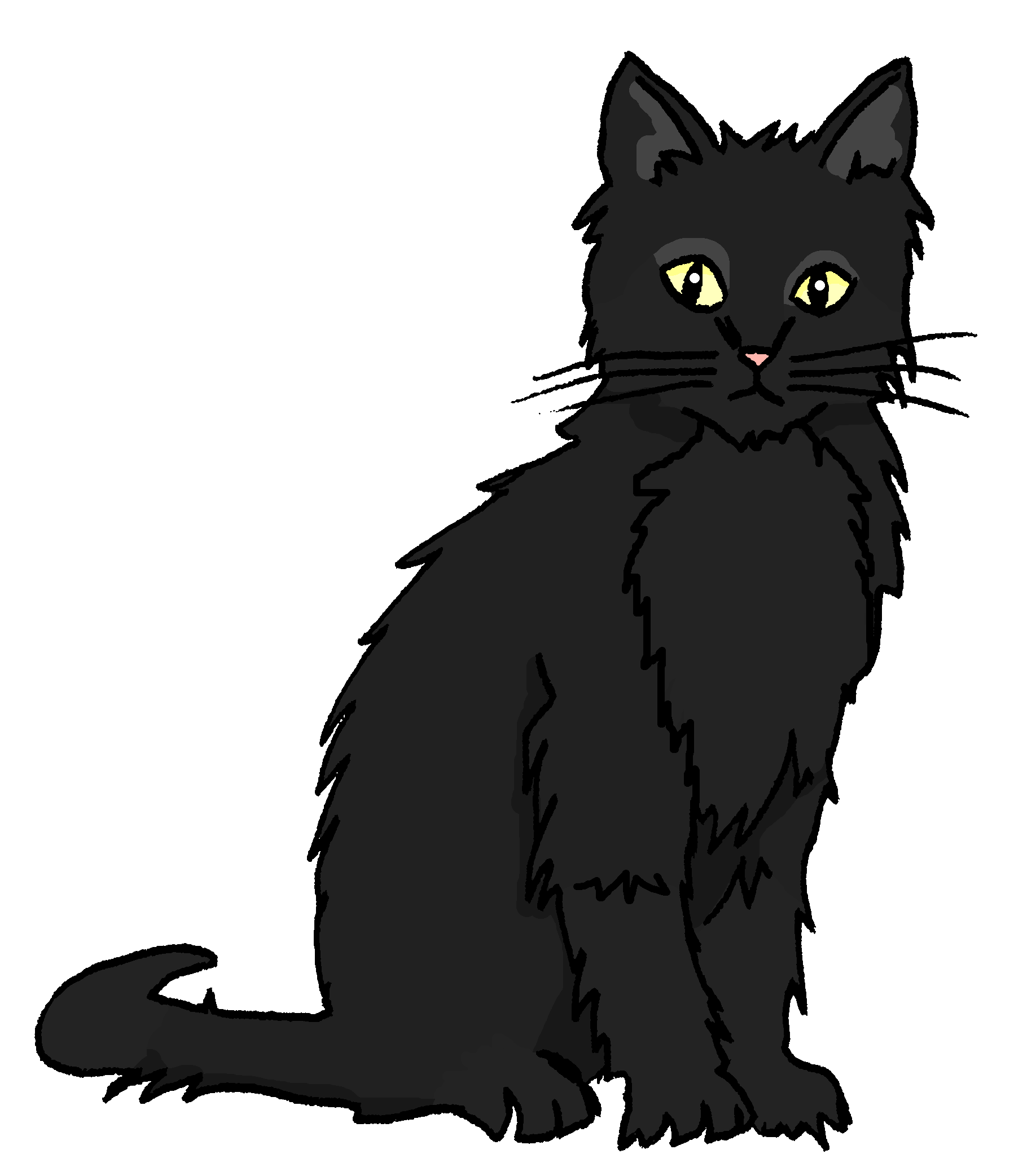 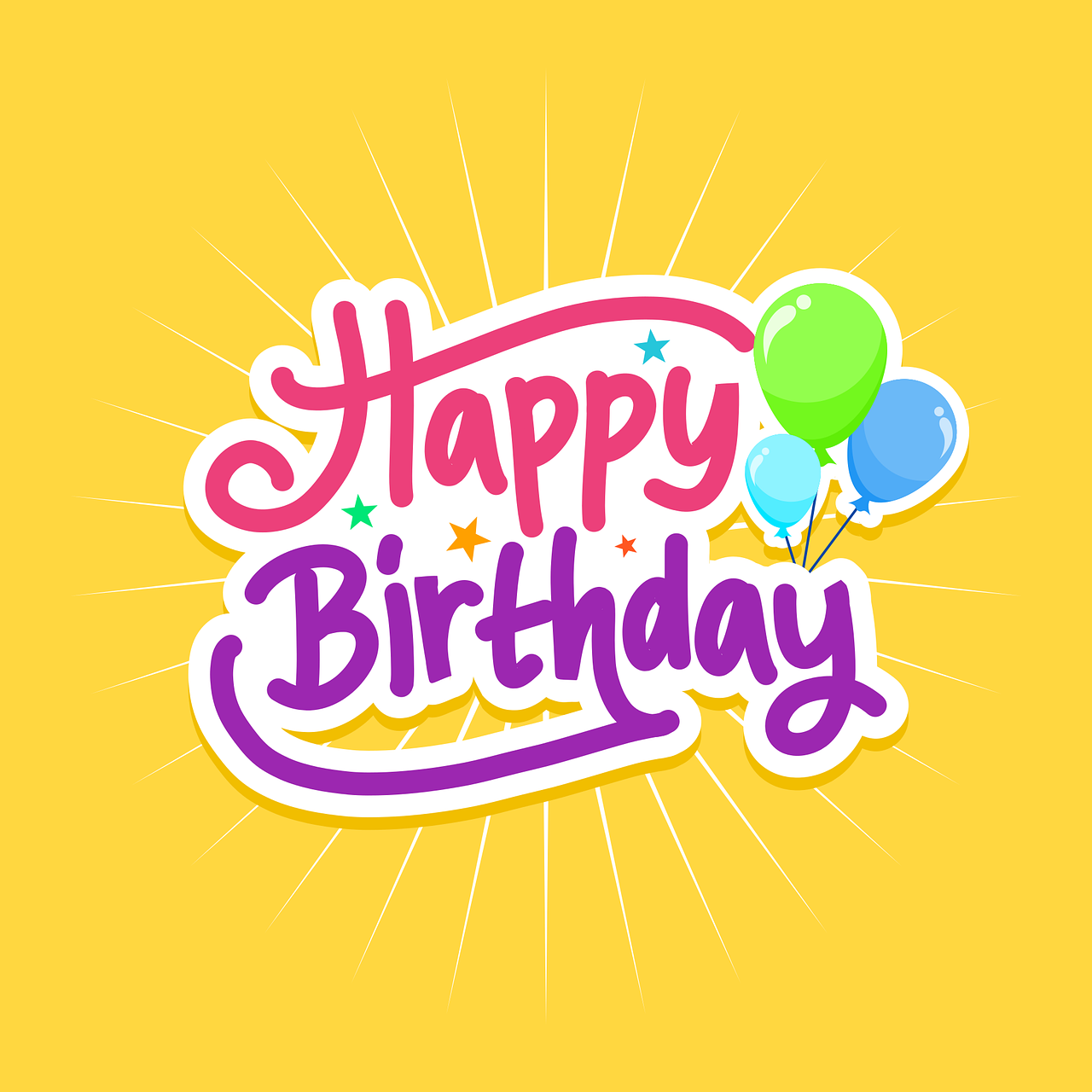 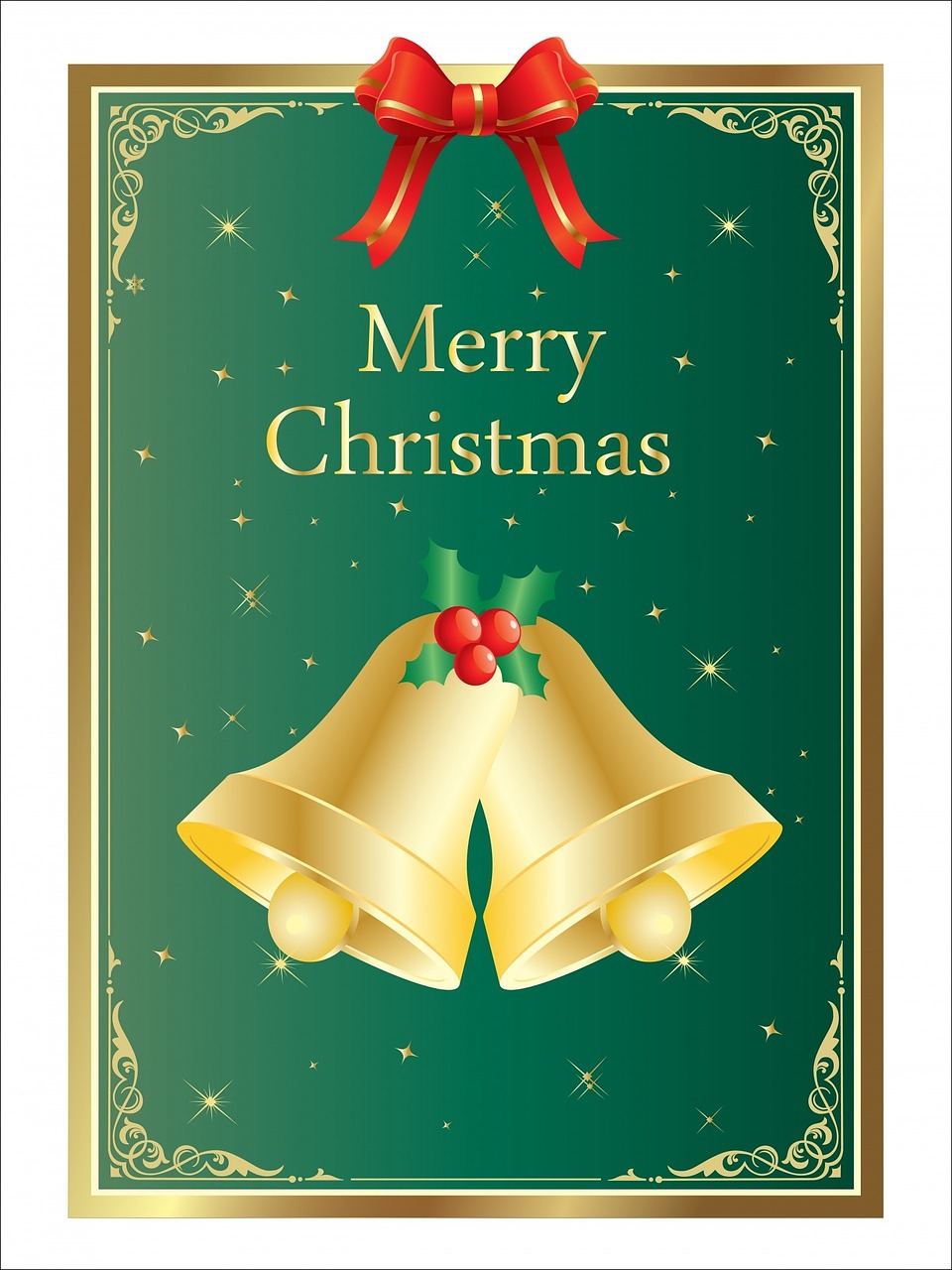 1
5
Es gibt drei Jacken.
Es gibt vier Katzen.
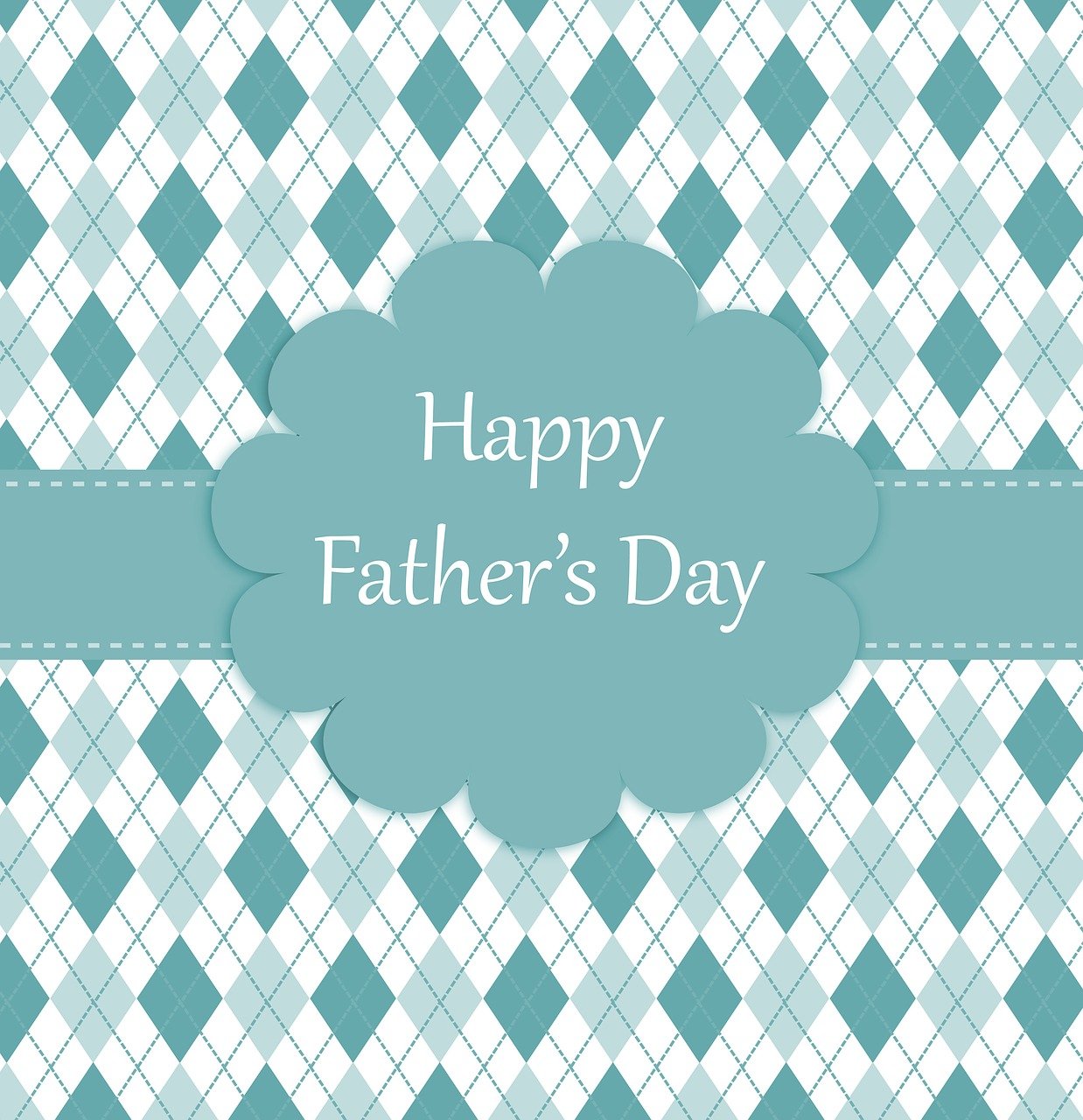 2
6
Es gibt eine Karte.
Es gibt zwei Spiele.
3
7
Es gibt zwei Butterbrote.
Es gibt ein Ding.
4
8
Es gibt einen Preis.
Es gibt eine Farbe.
[Speaker Notes: Timing: 5 minutes

Aim: to practise written comprehension of es gibt, numbers and plural nouns.

Note: There is an optional handout at the end of the presentation for pupils to draw the objects into the correct sack. Alternatively they could quickly draw two sacks, or write translations. 

Procedure:
Remind pupils that ‘es gibt’ can mean ‘there is’ or ‘there are’. They are going to translate the sentences and decide whether the nouns belong in the ‘there is’ or ‘there are’ sack. 
Pupils work individually or in pairs to translate the sentences into English and/or to draw the pictures into the correct sacks. 
Elicit answers and click for pictures to appear in the correct sacks. 

Additional Task Suggestion:
1. Pupils convert the singular sentences 2,4,7& 8 into plural sentences using any numbers 2-12. E.g. Es gibt fünf Karten; Es gibt zehn Preise. Their partner could draw or translate the sentences.]
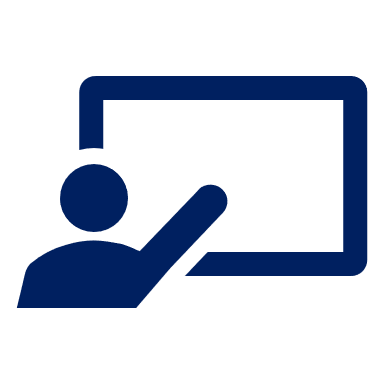 Hör zu und dann sing mit!
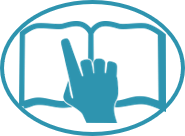 singen
lesen
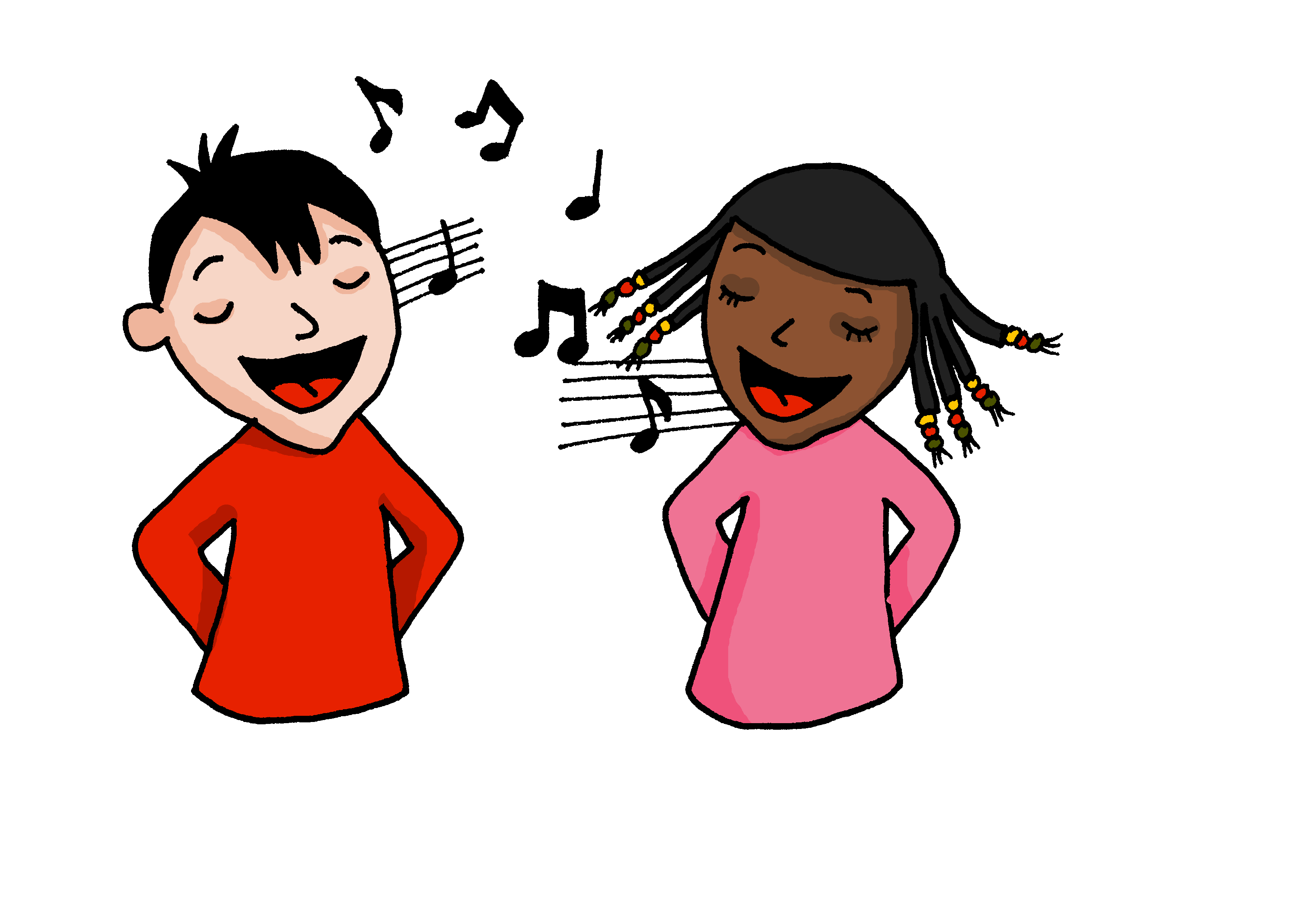 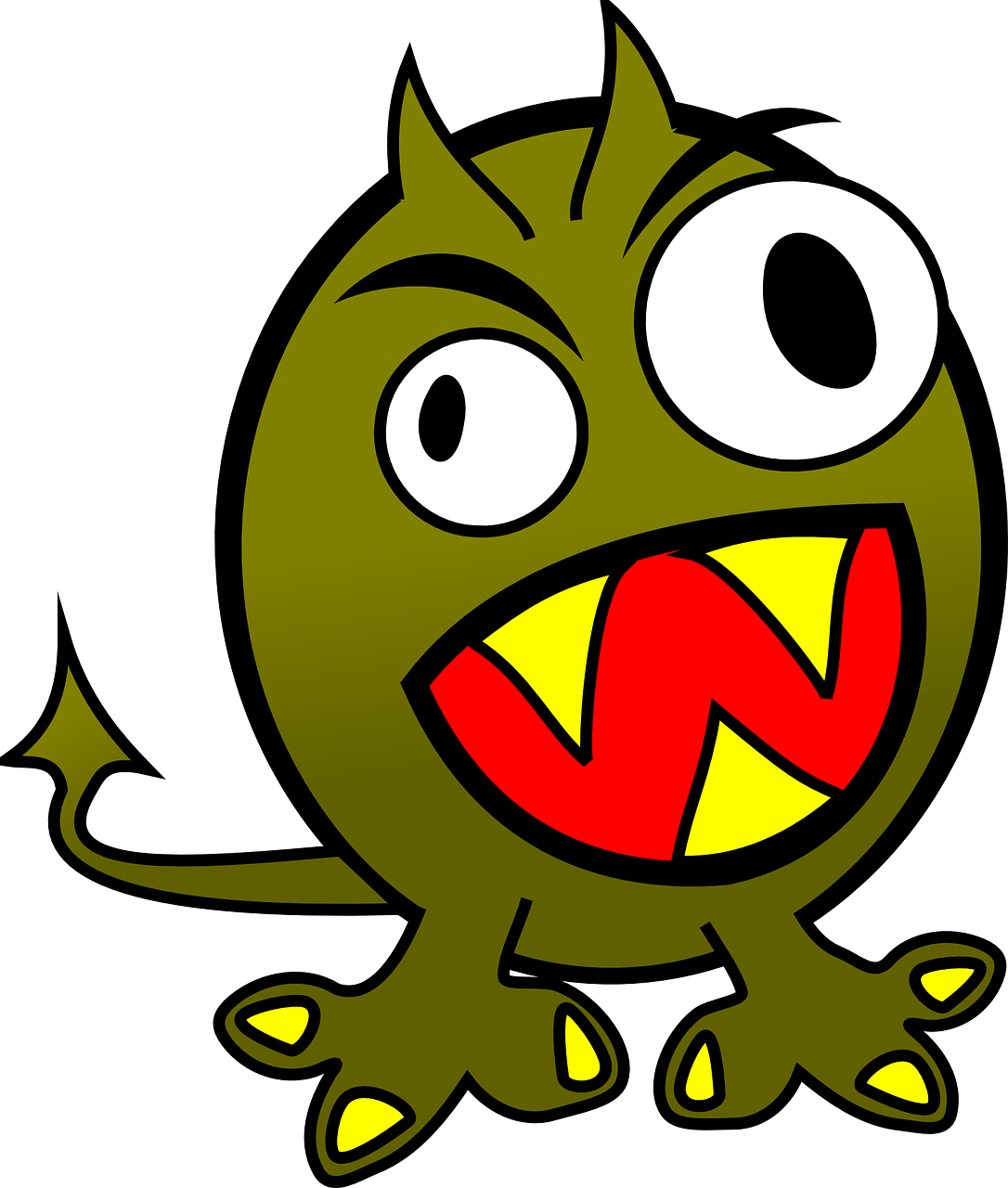 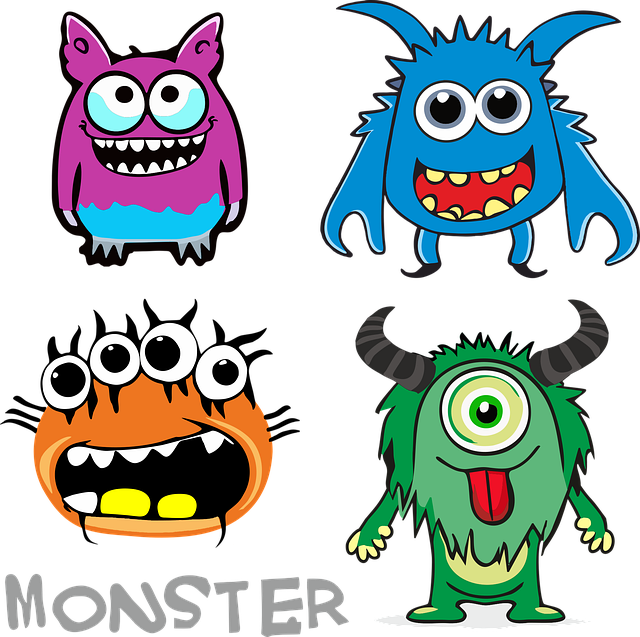 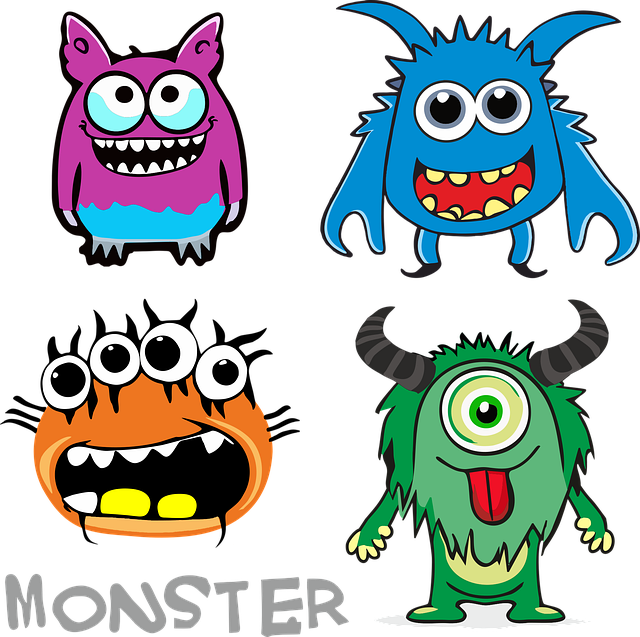 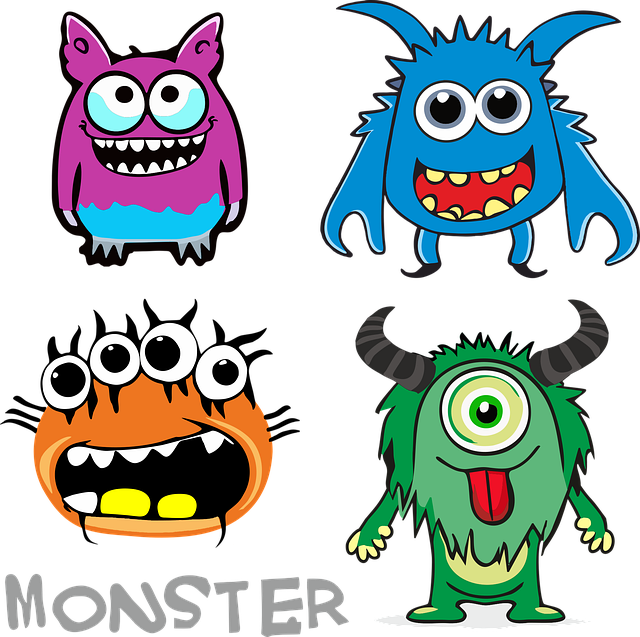 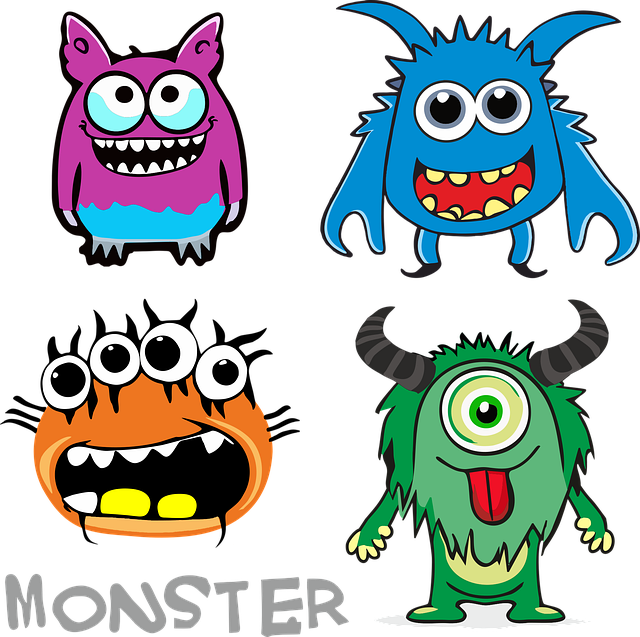 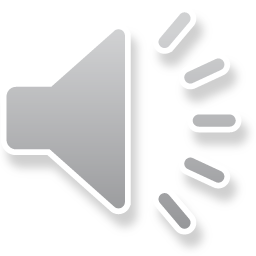 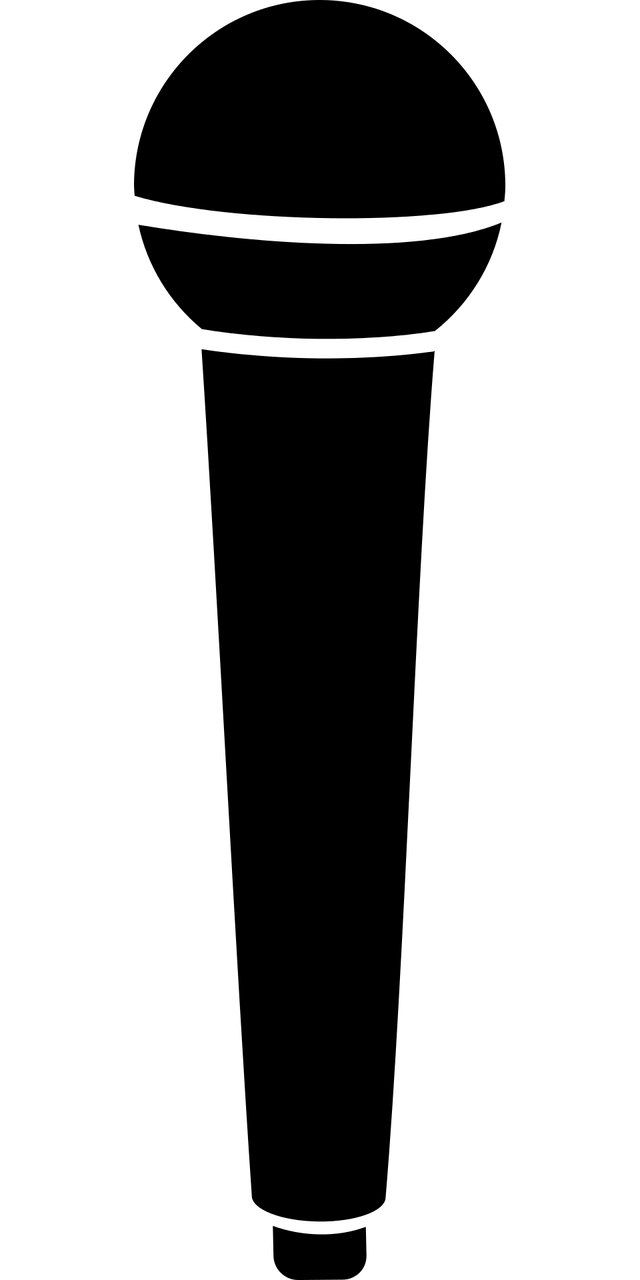 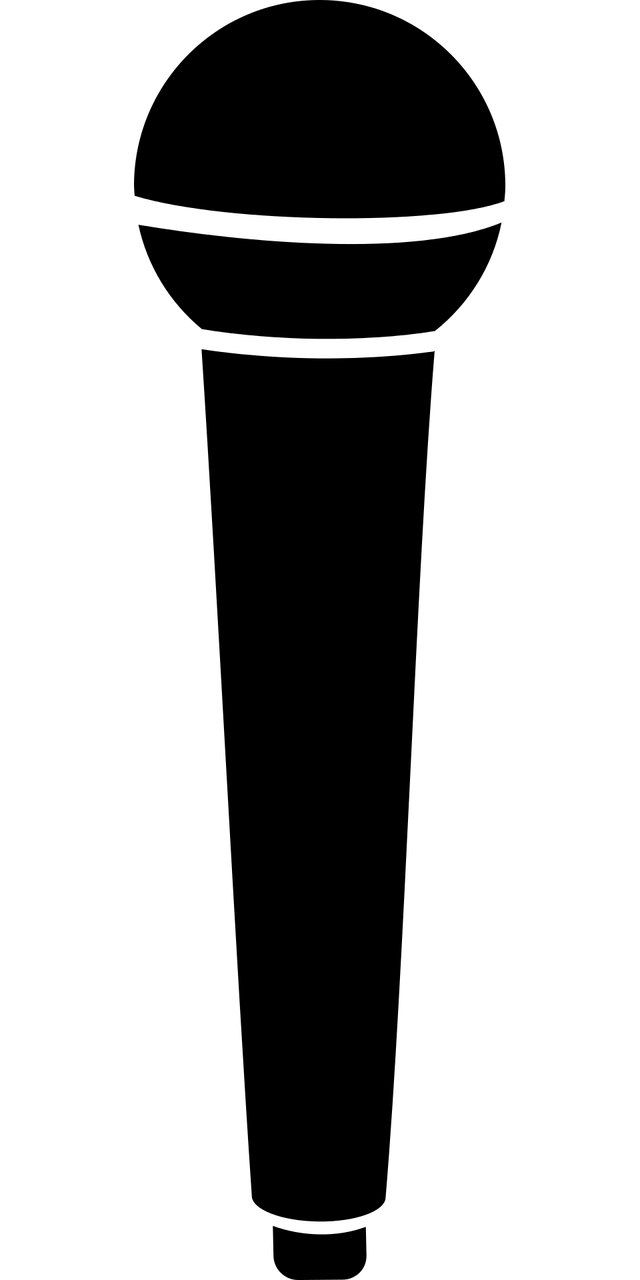 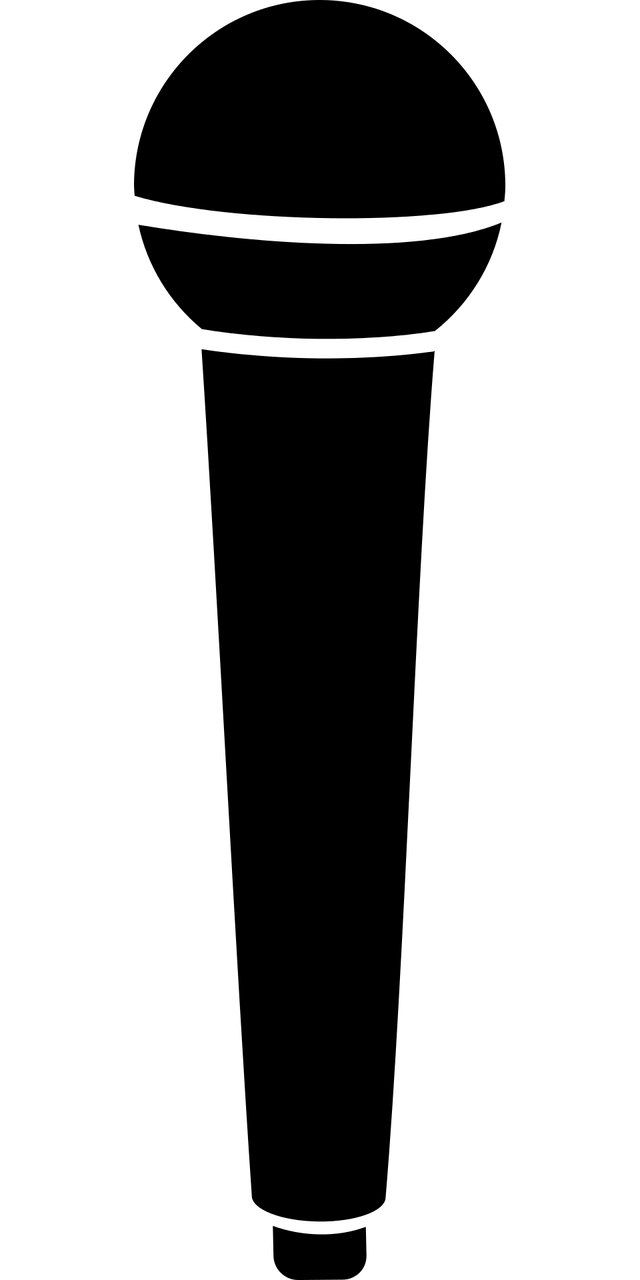 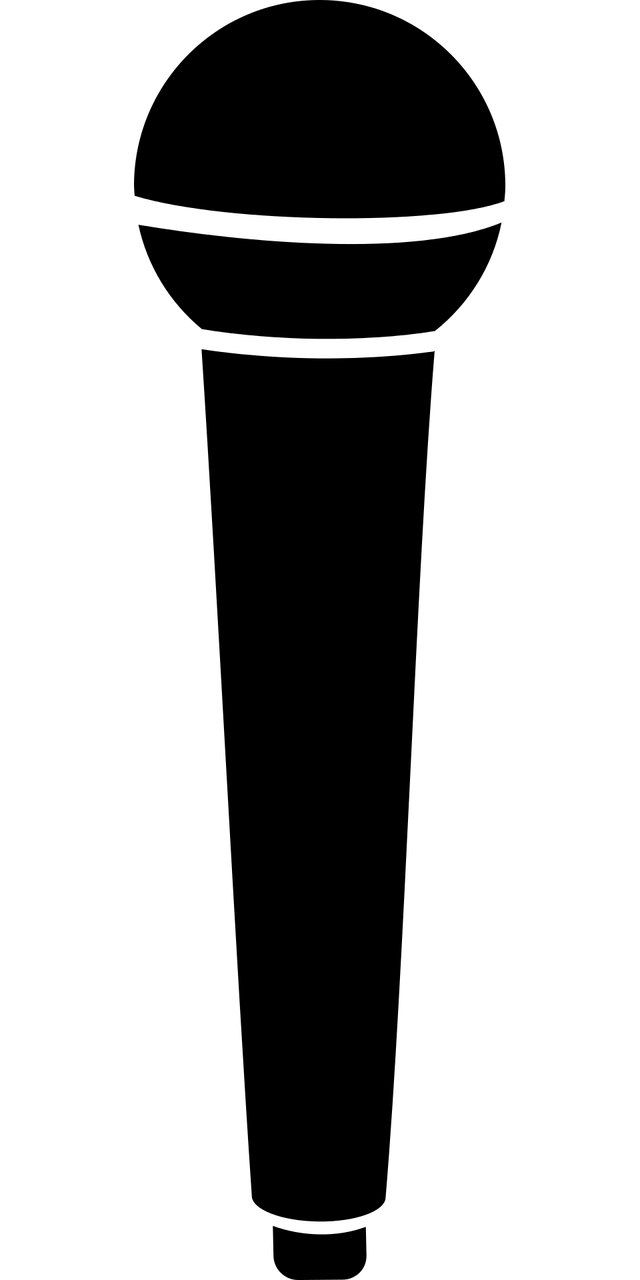 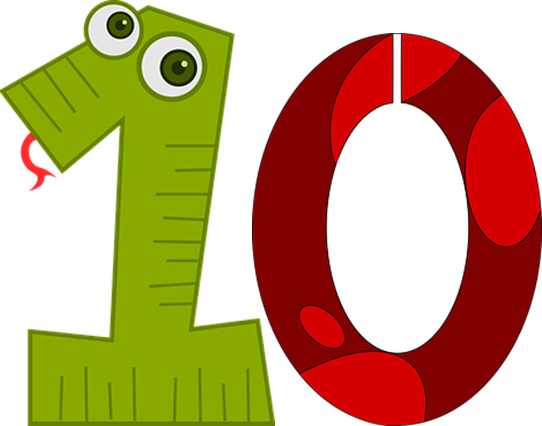 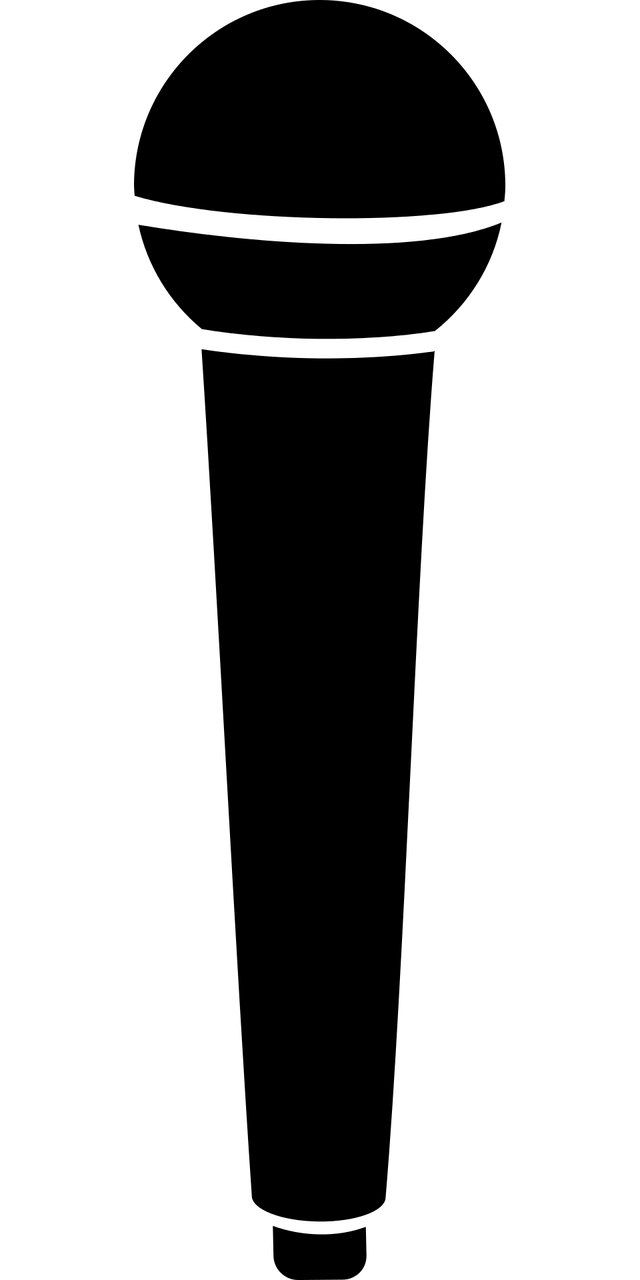 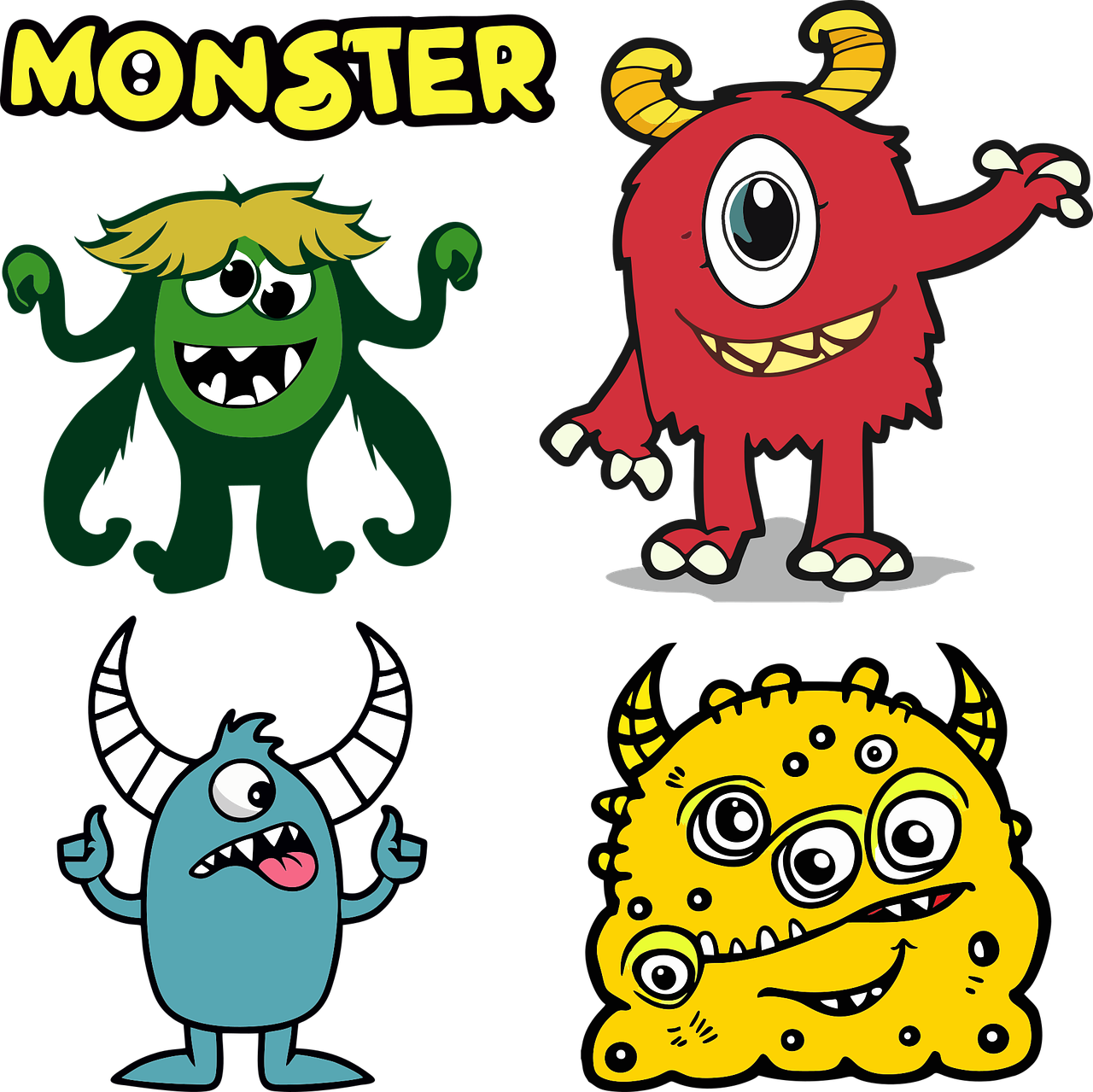 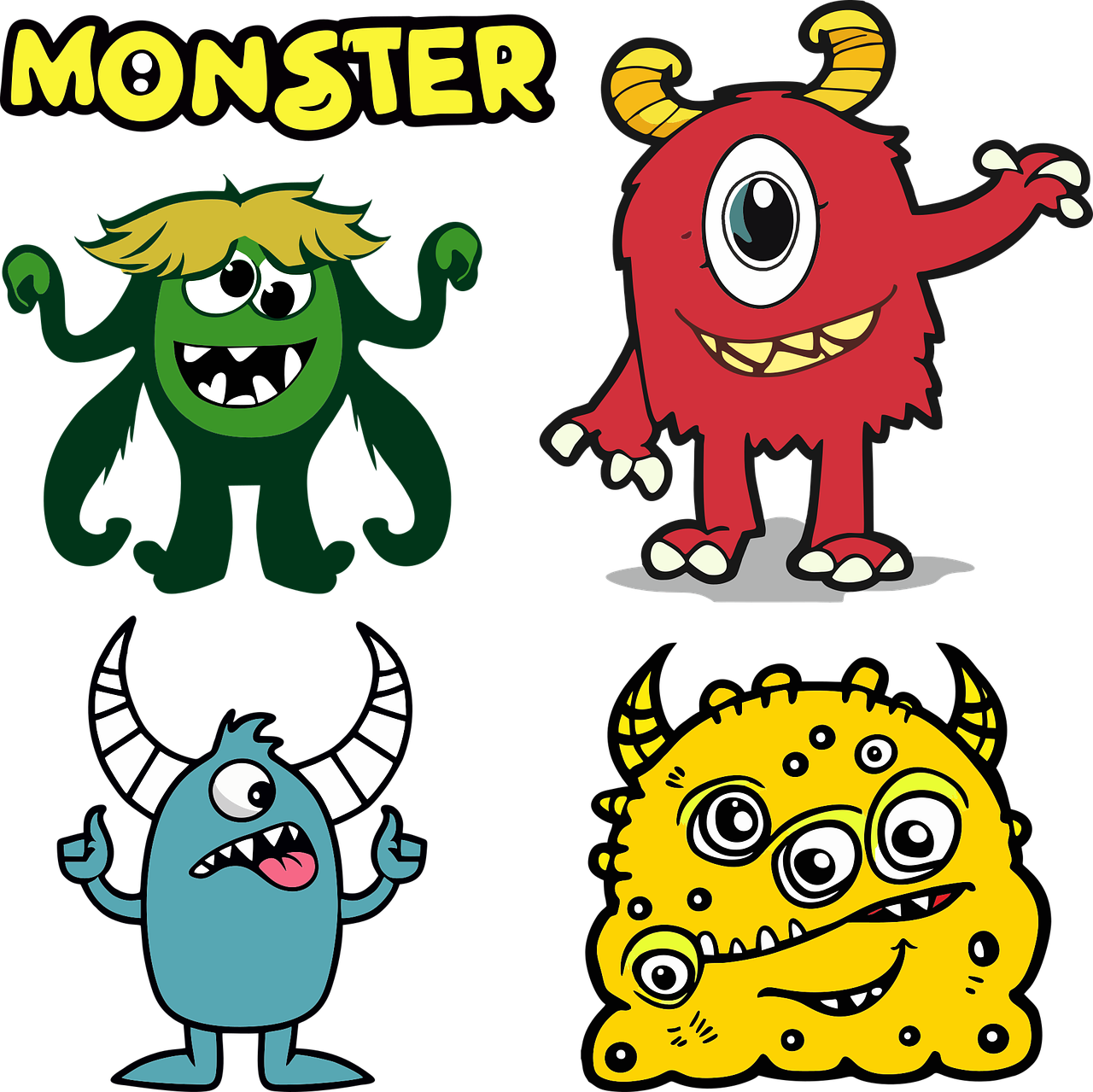 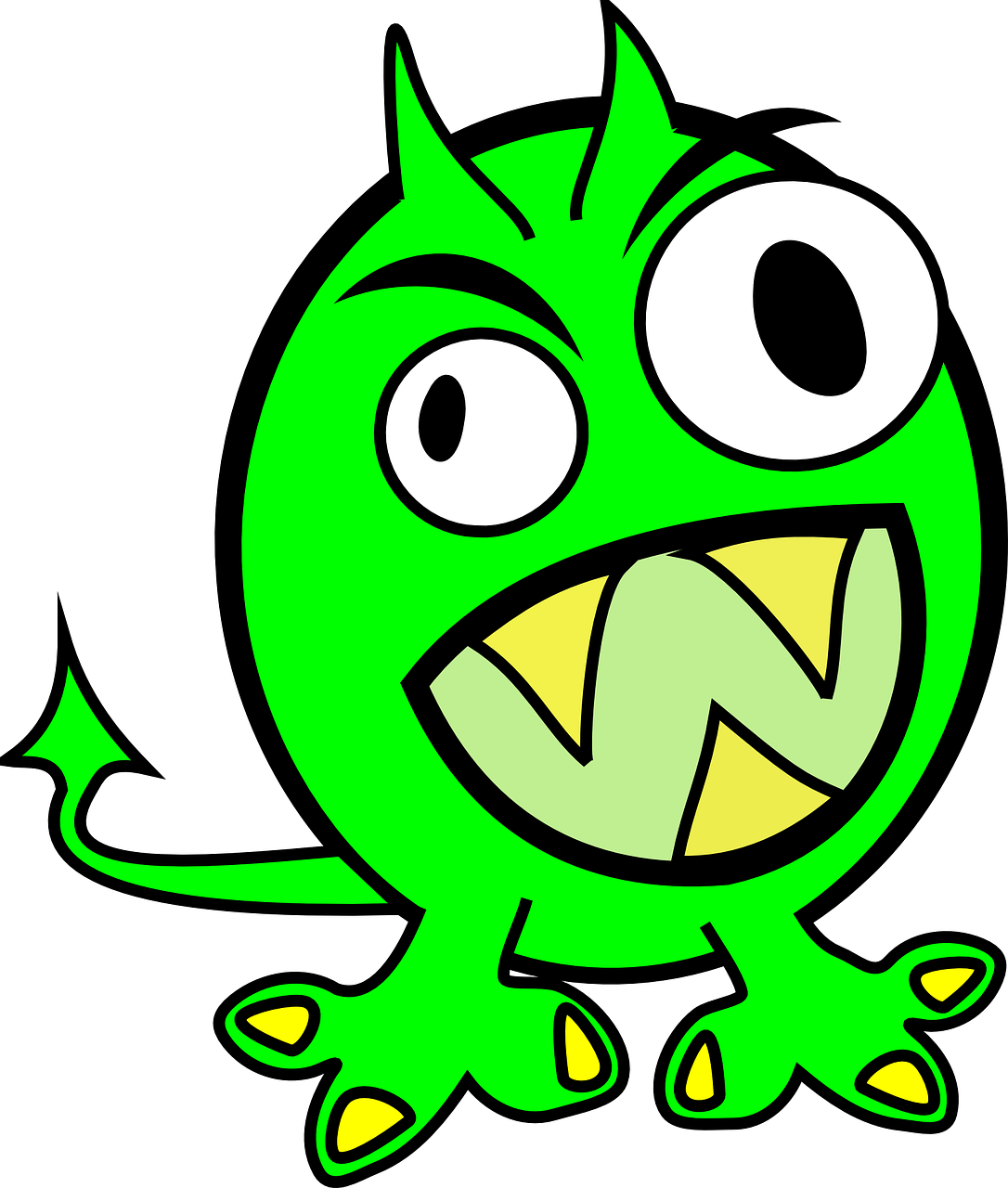 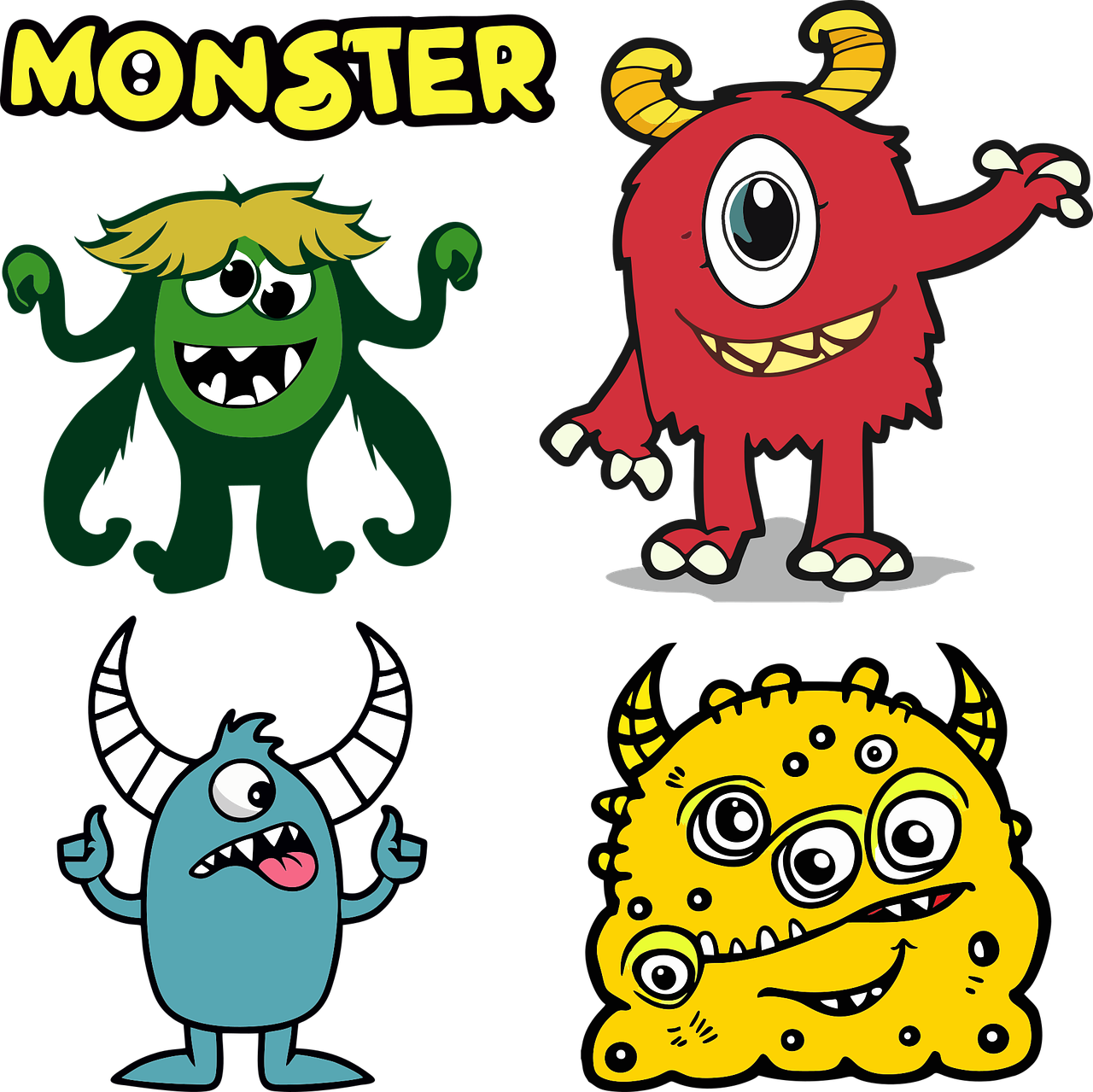 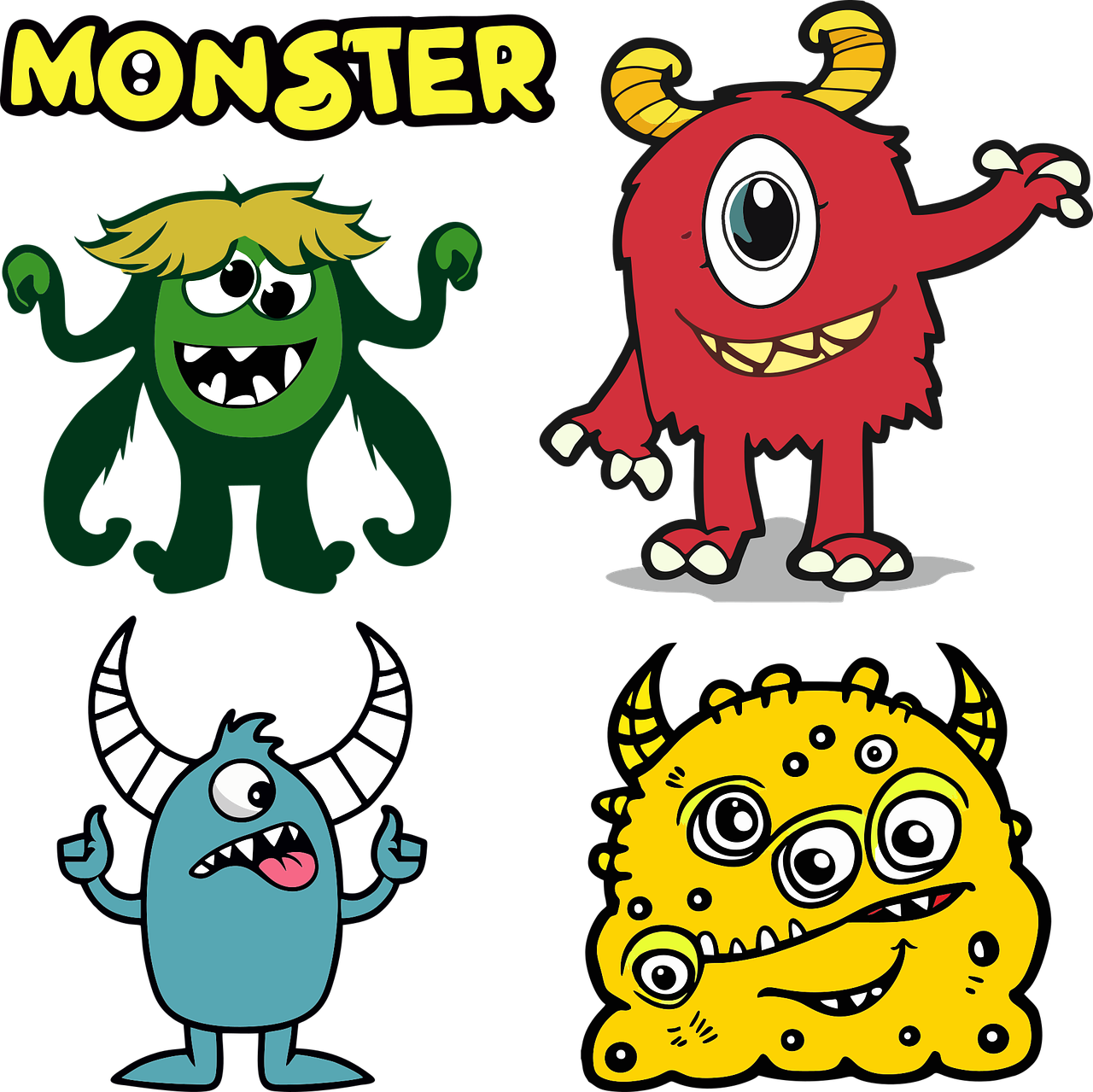 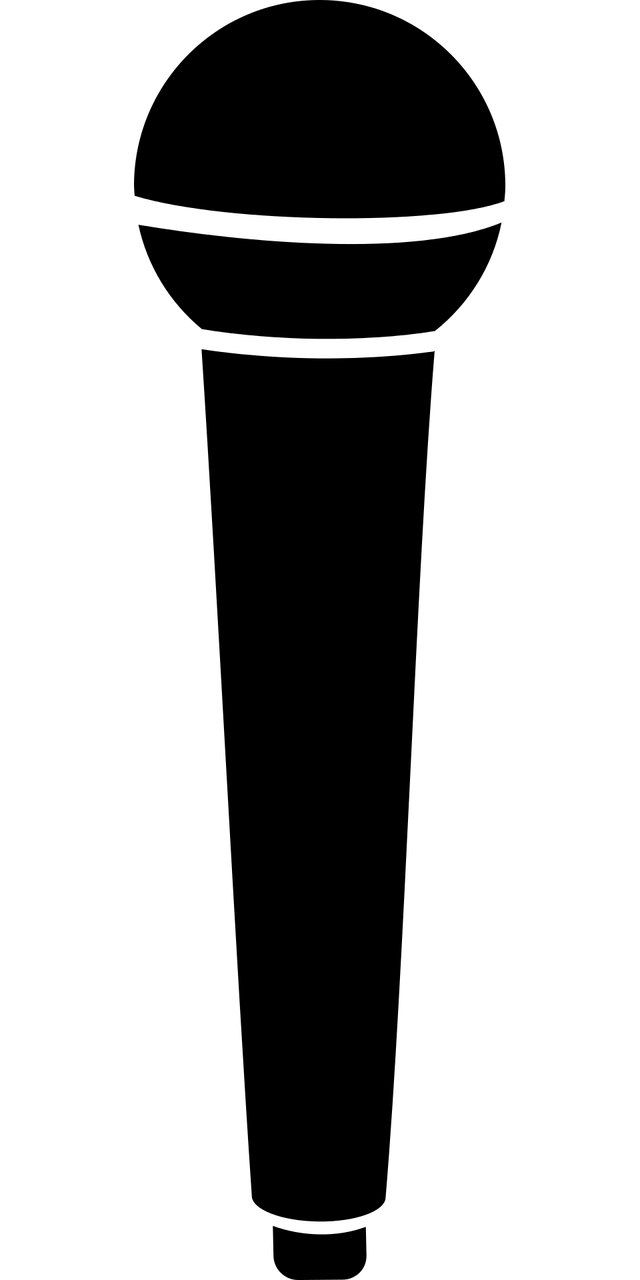 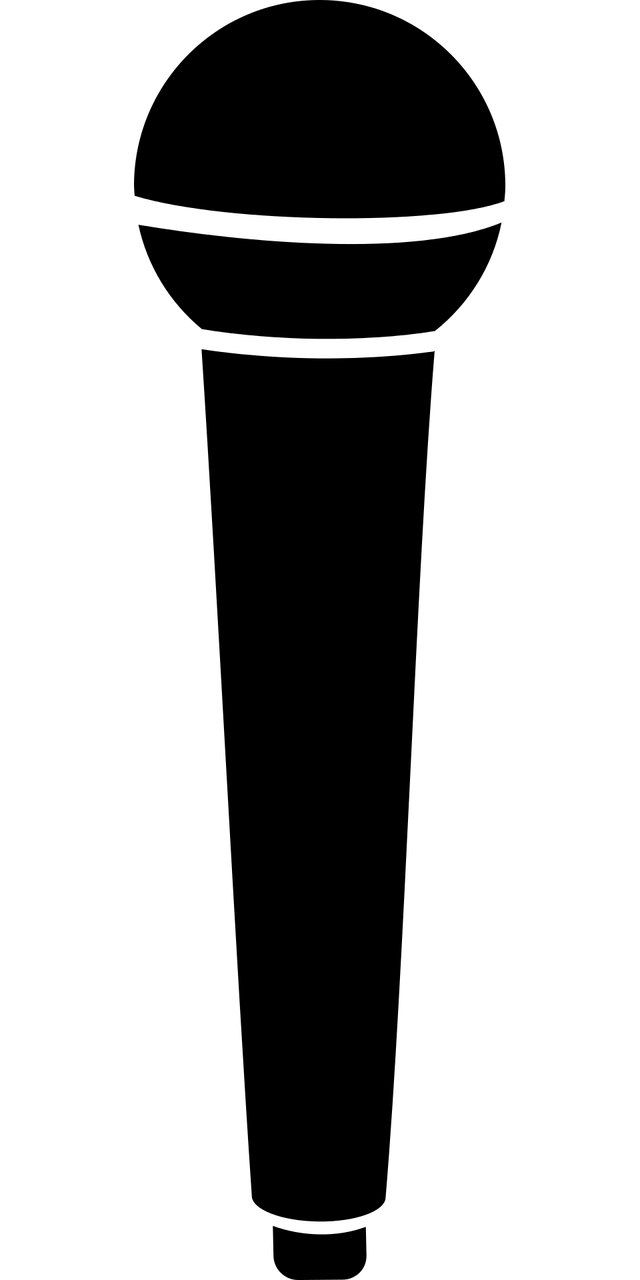 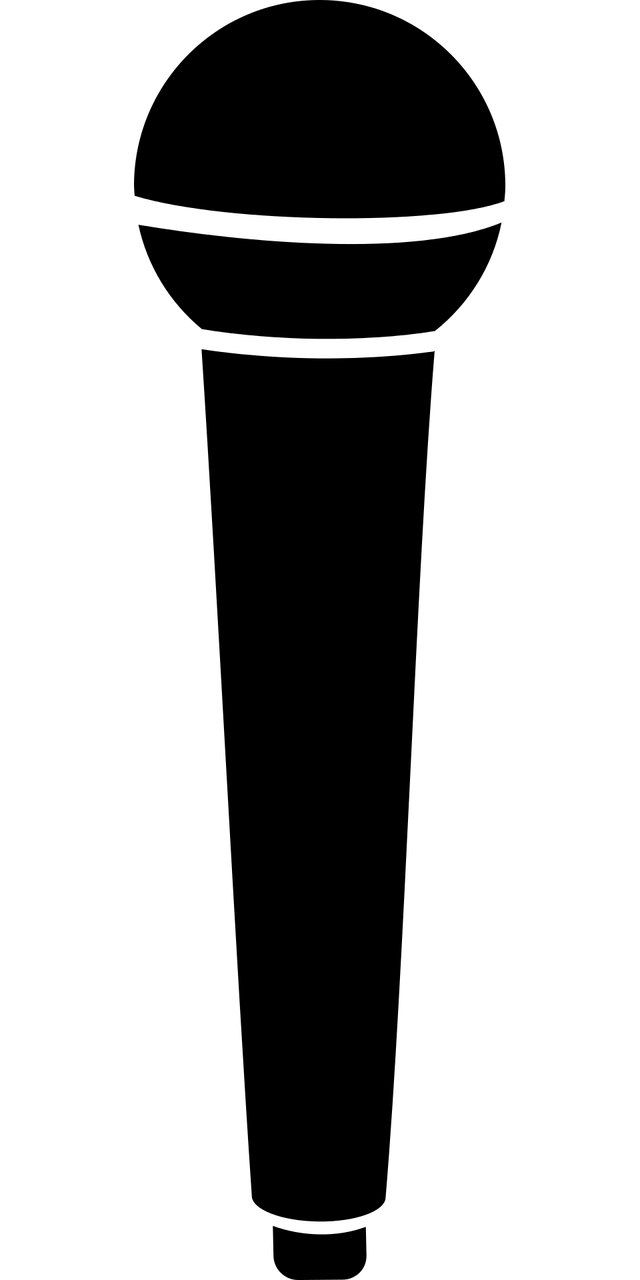 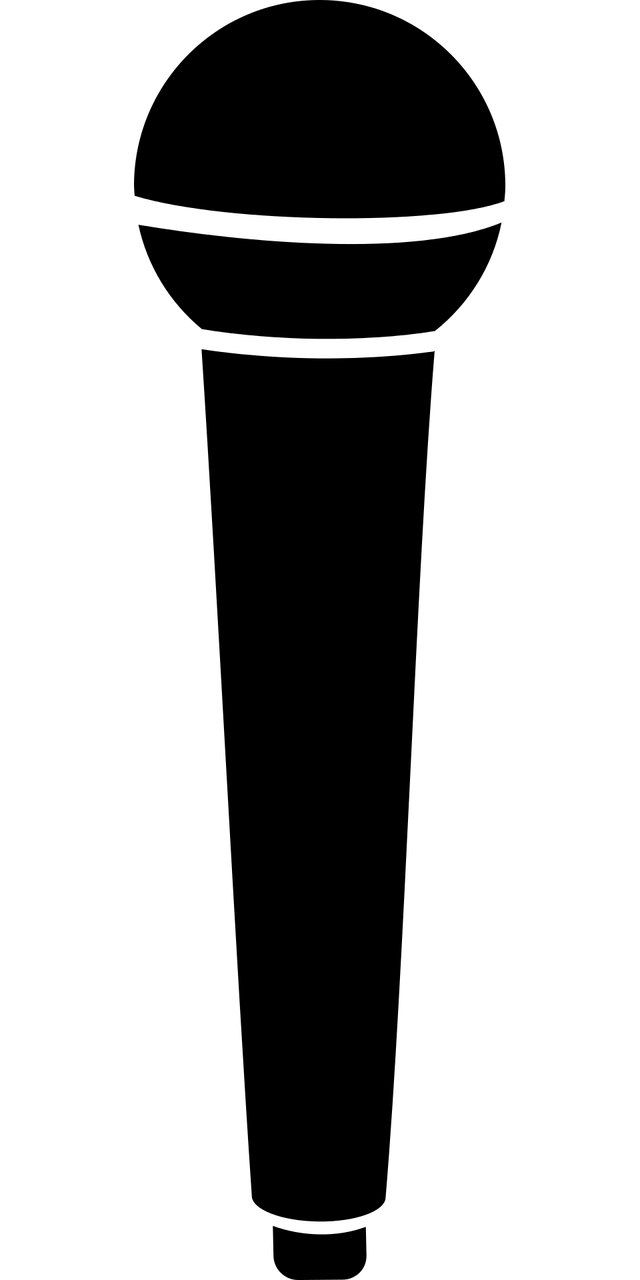 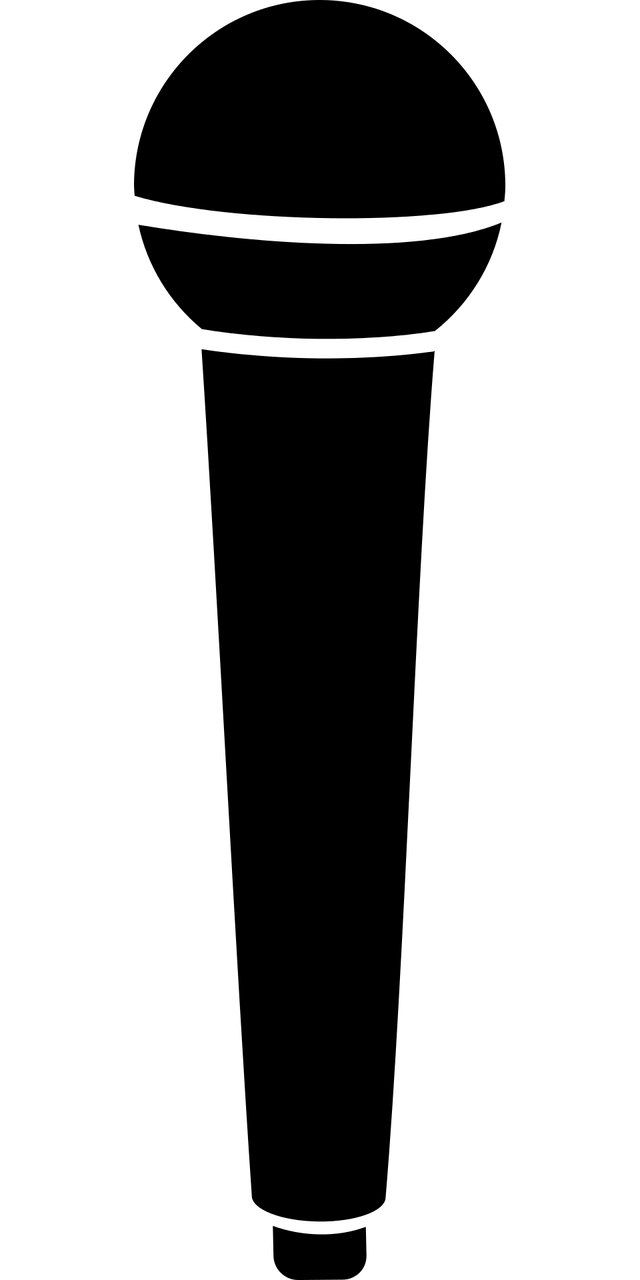 10 große Monster singen* einen Song
10 große Monster singen* einen Song
Ein Monster sagt* „das ist nicht mein Lieblingssong“
Und 9 große Monster singen* einen Song.
singen – are singing
sagt - says
[Speaker Notes: Timing: 3 minutes (2 slides)

Aim: to consolidate numbers in oral production.

Procedure:
 Click the mp3 player to hear the first verse. The song is to the tune of “10 green bottles”
 Play the verse again, pupils join in.
 Click to reveal the following slide. Click to play the song, pupils join in. This time, the mp3 player will play all verses apart from the final verse. The 1st verse has been written on the slide to help pupils, but they will need to sing a different number for each verse!
 Click to reveal the final slide. The wording of the final verse is slightly different, so it has been written for pupils. Click to play the mp3 player; pupils join in.

Transcript:
10 große Monster singen* einen Song
10 große Monster singen* einen Song
Ein Monster sagt* „das ist nicht mein Lieblingssong“
Und 9 große Monster singen* einen Song.]
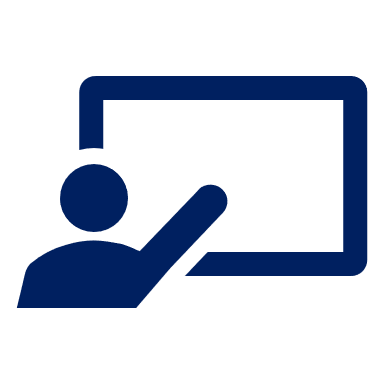 Hör zu und dann sing mit!
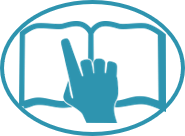 singen
lesen
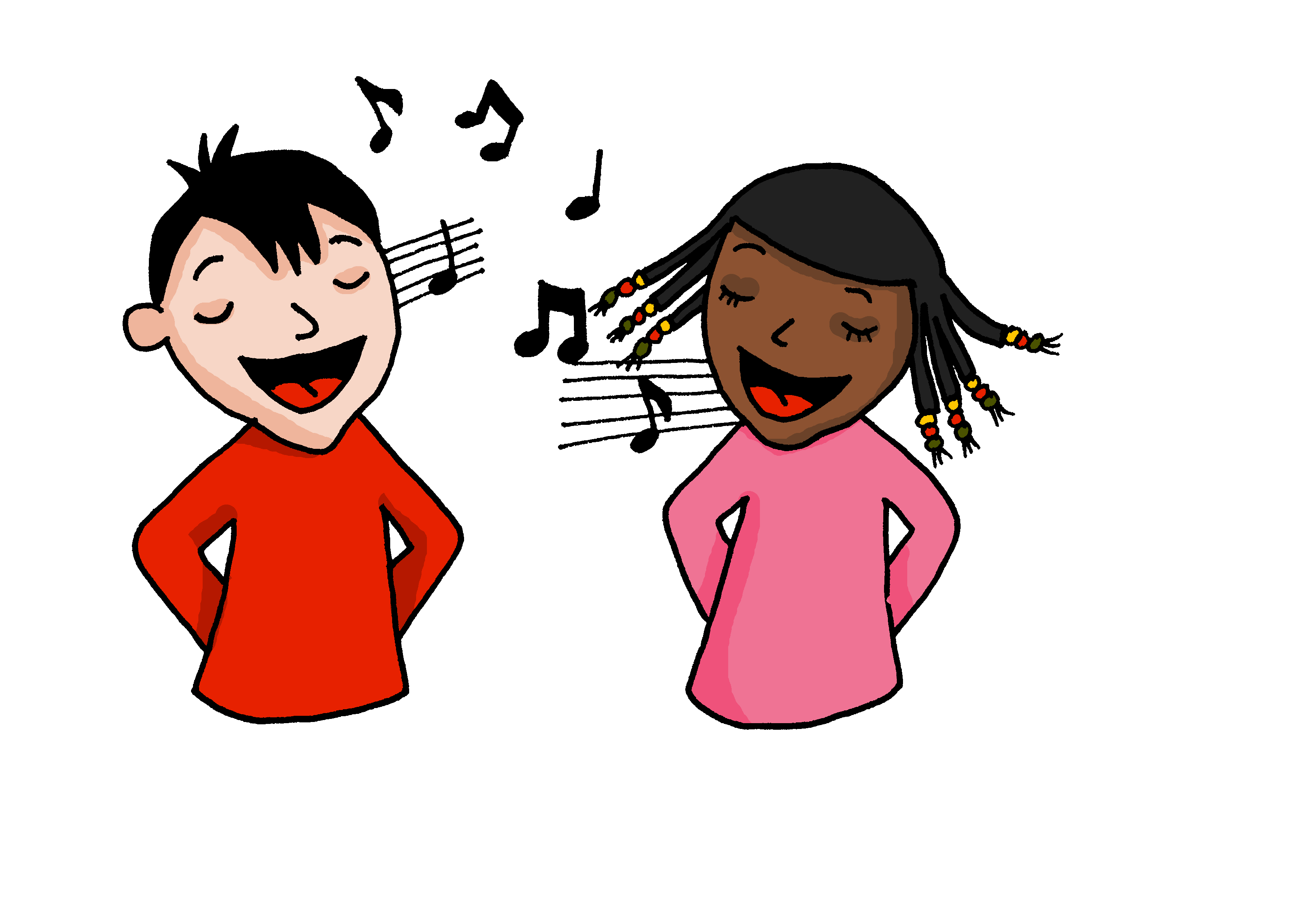 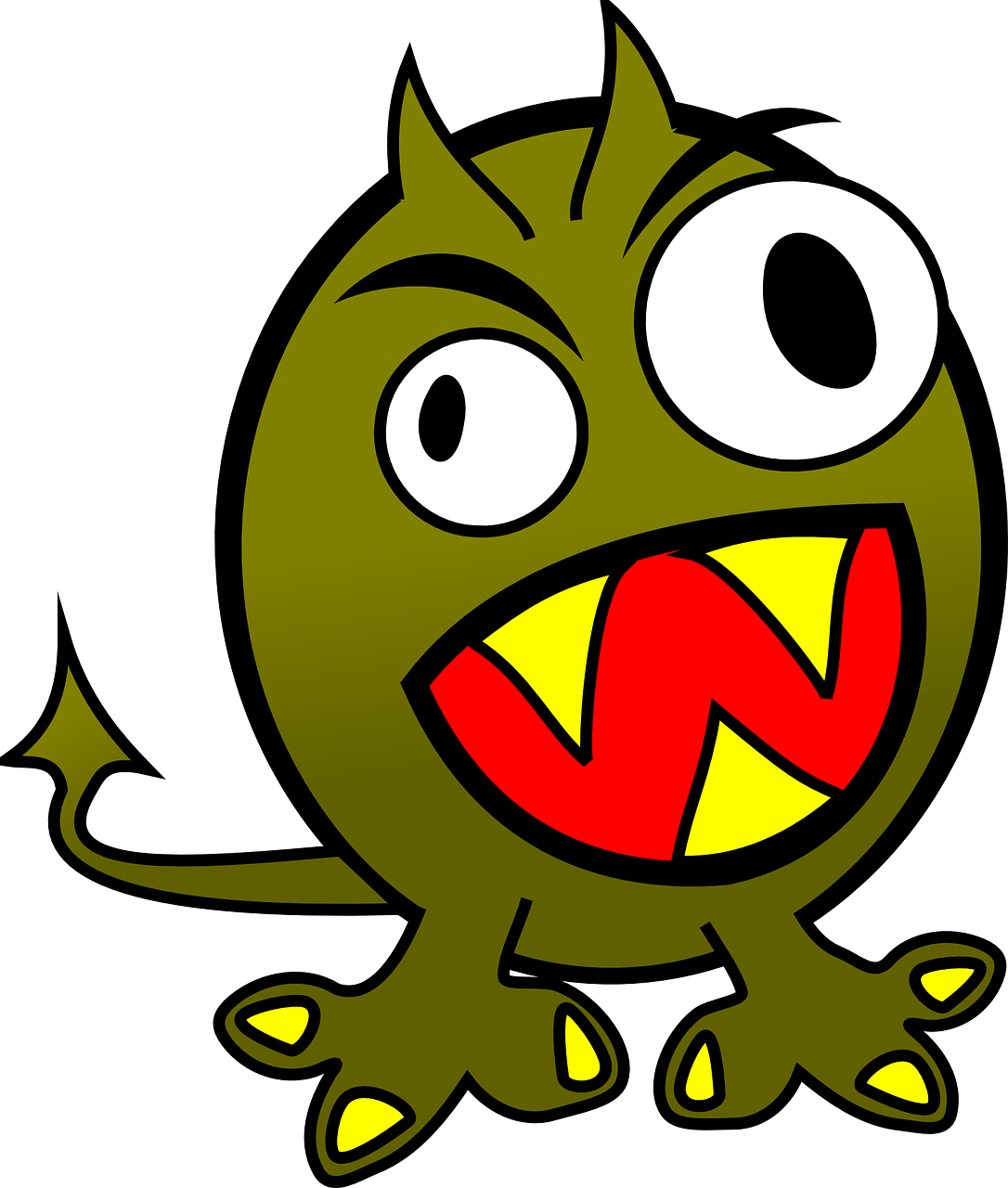 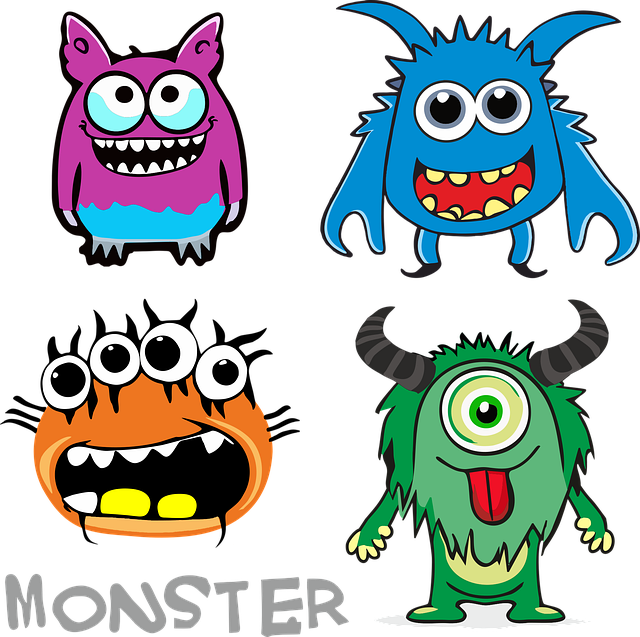 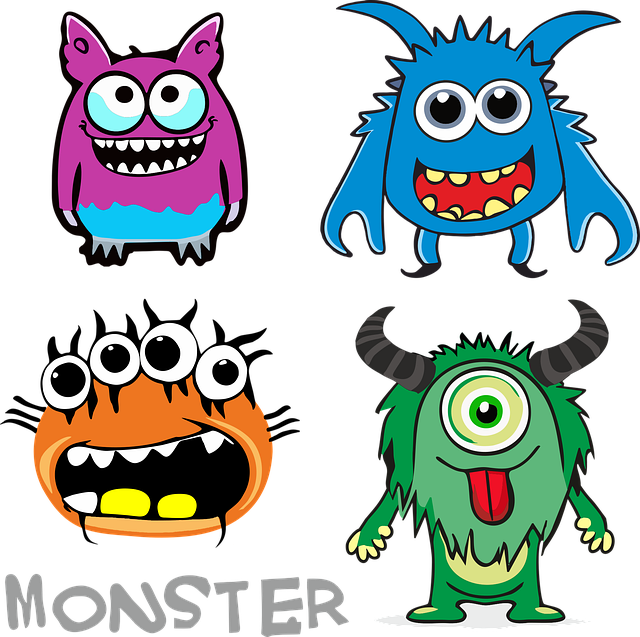 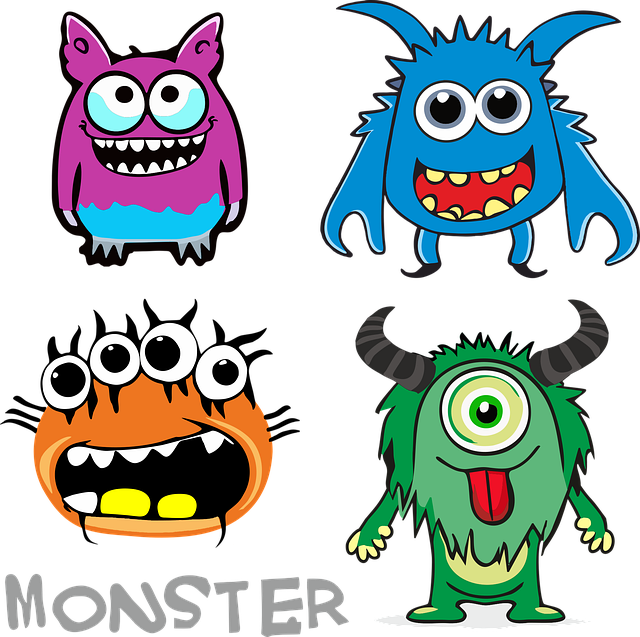 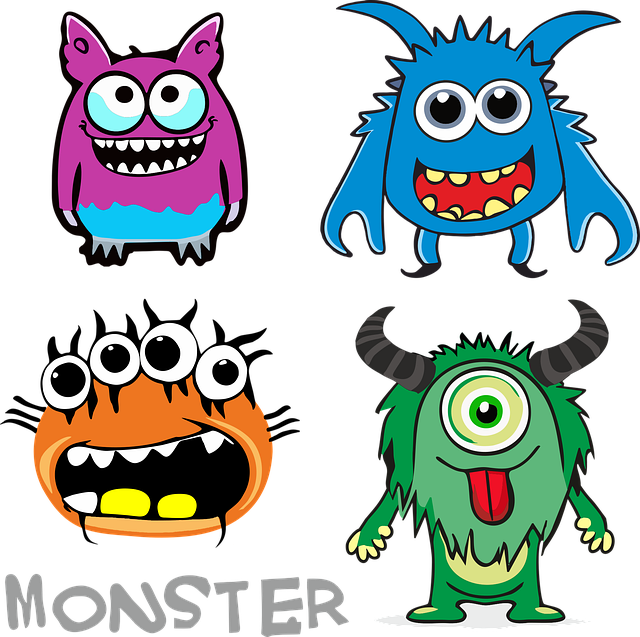 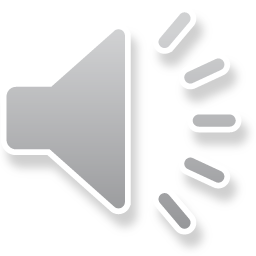 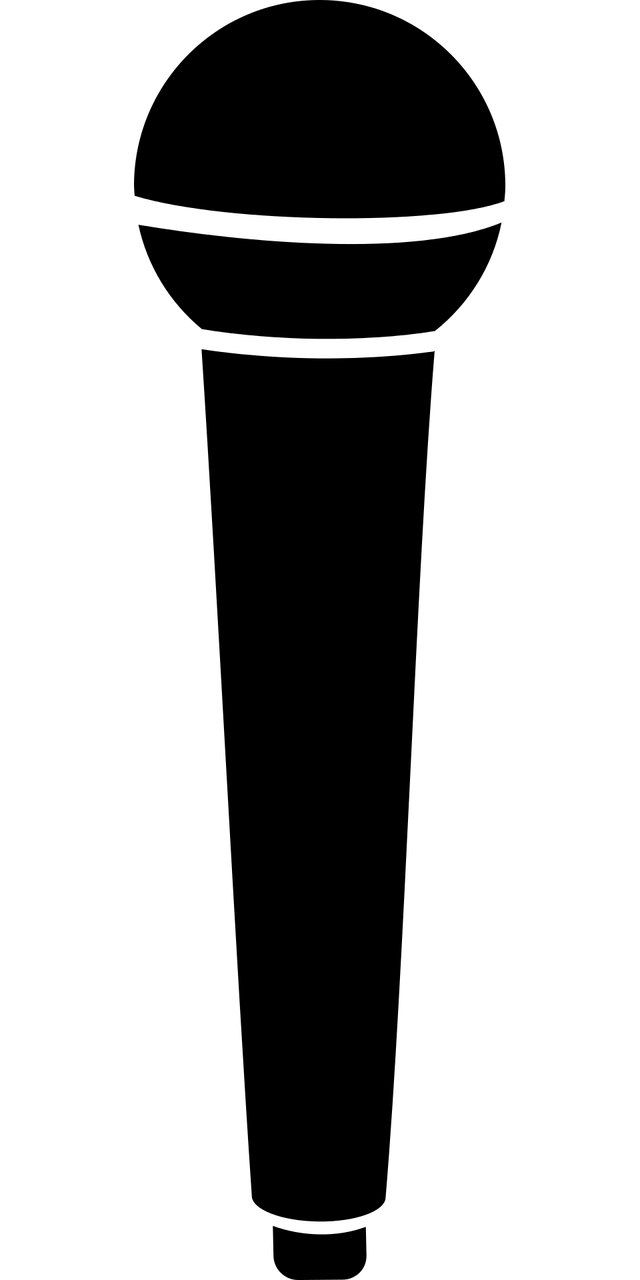 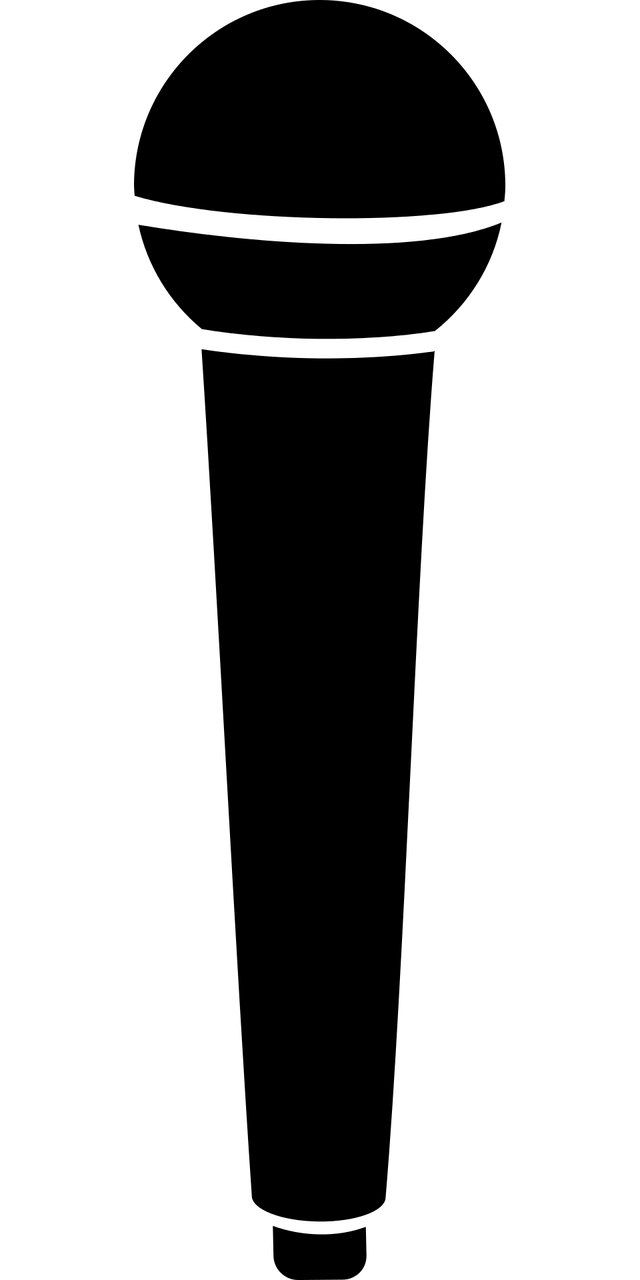 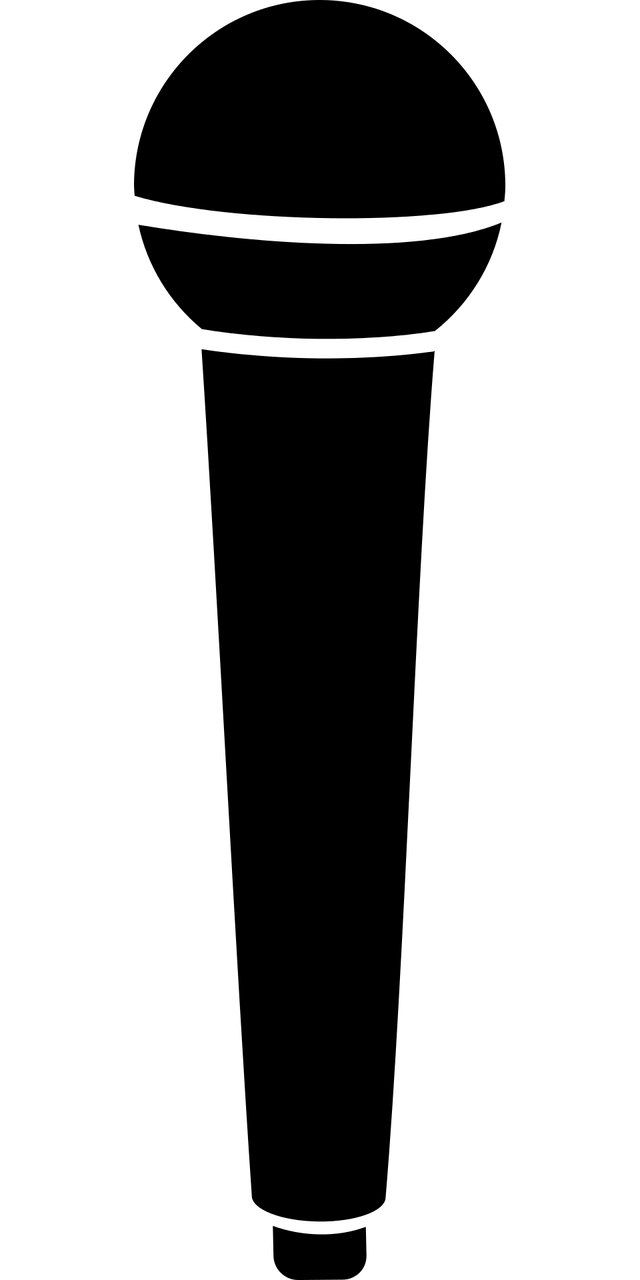 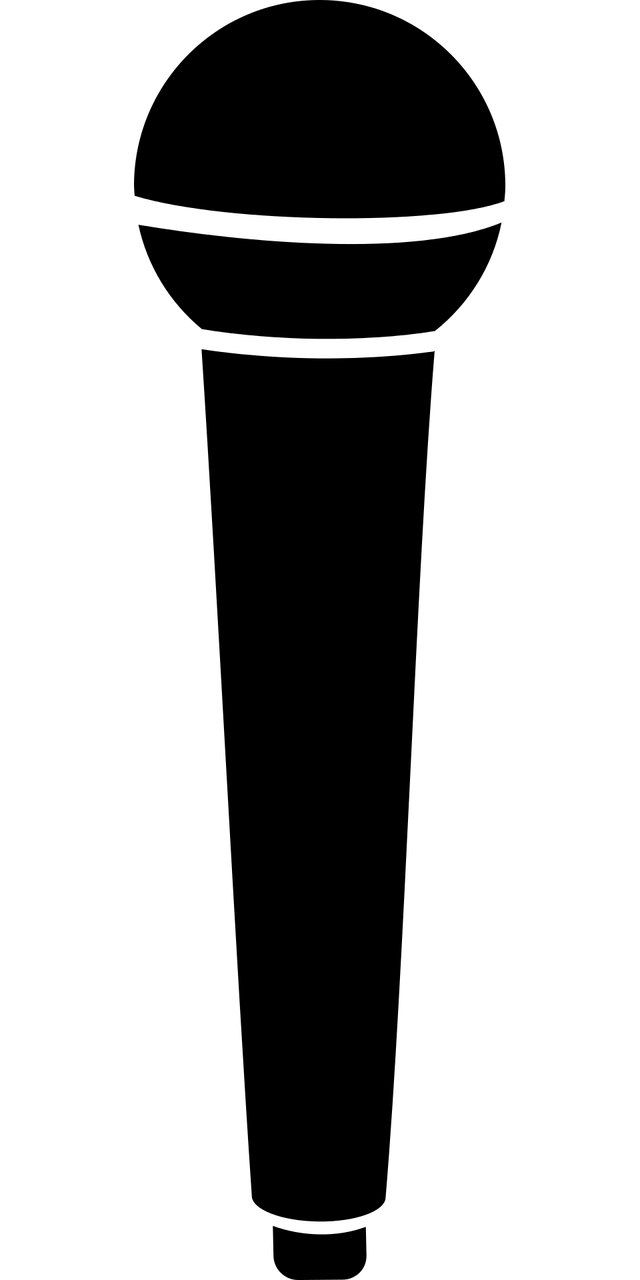 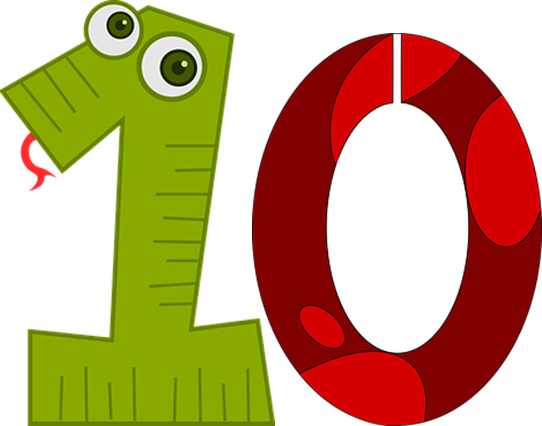 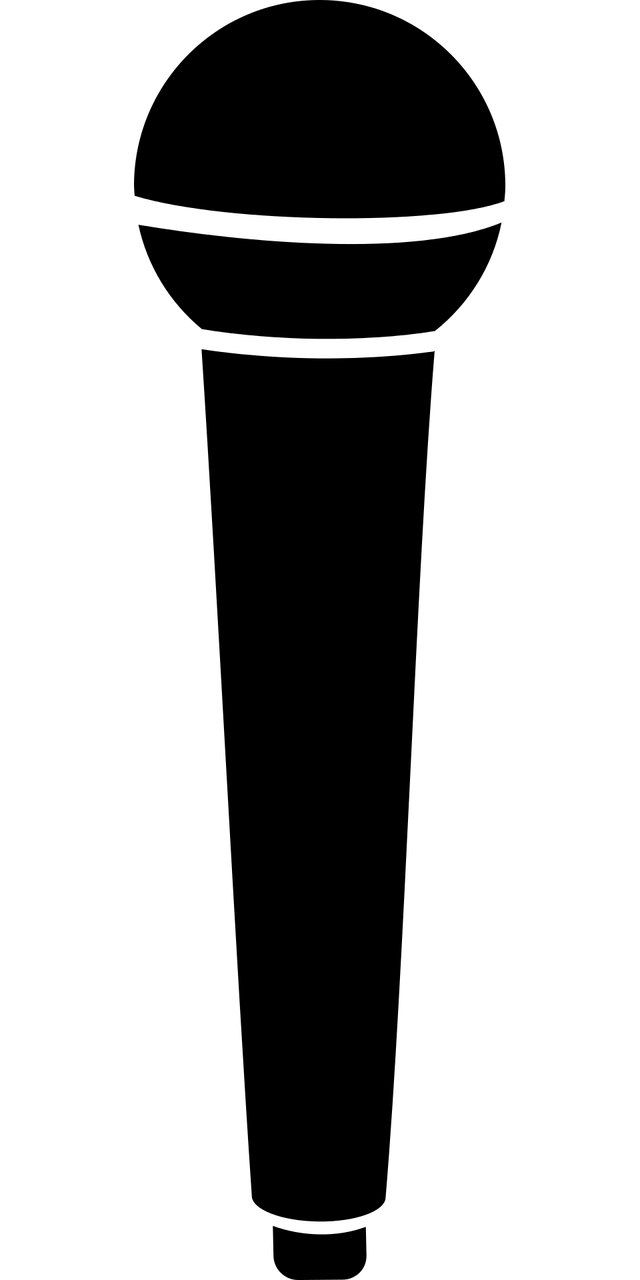 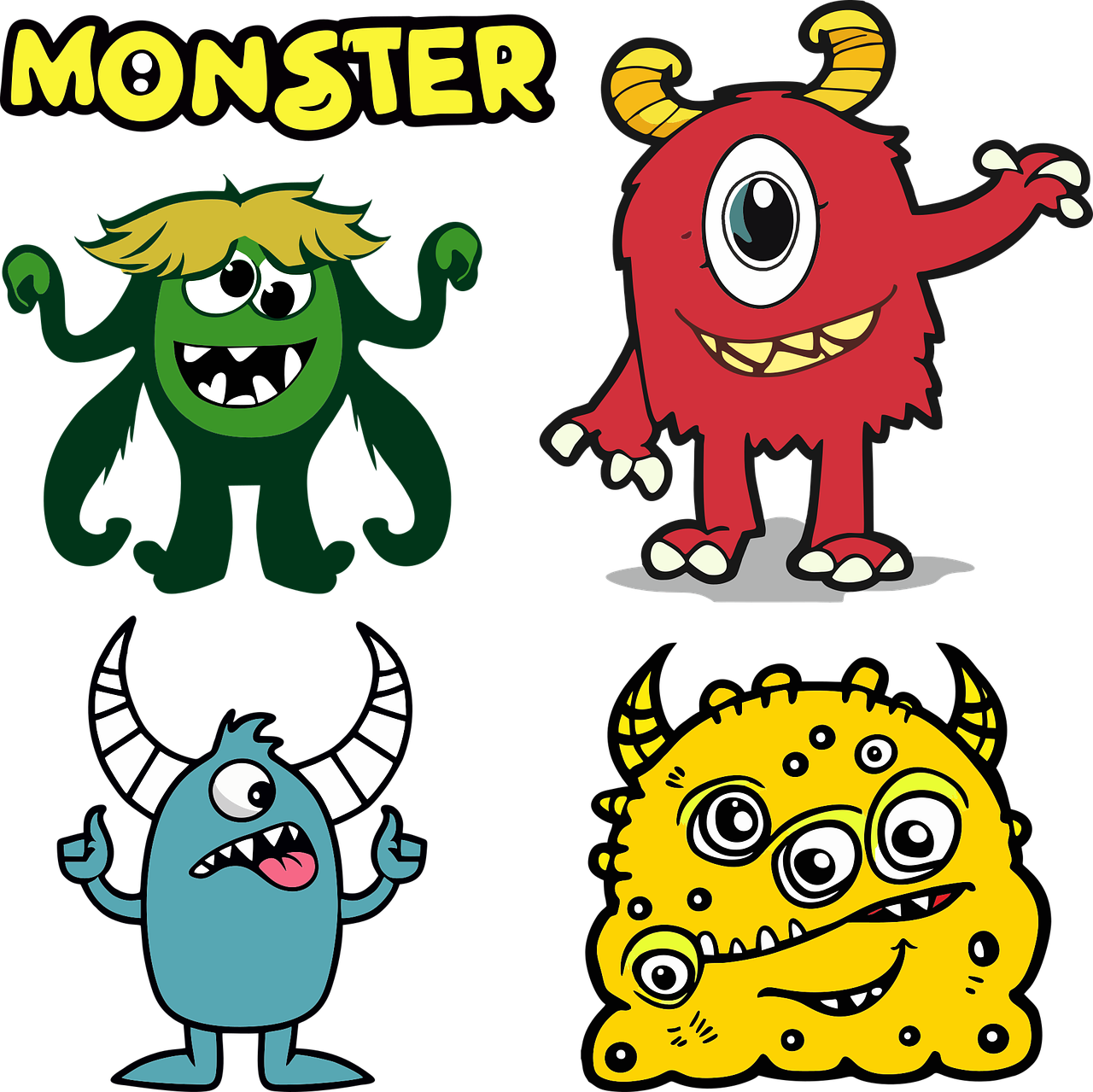 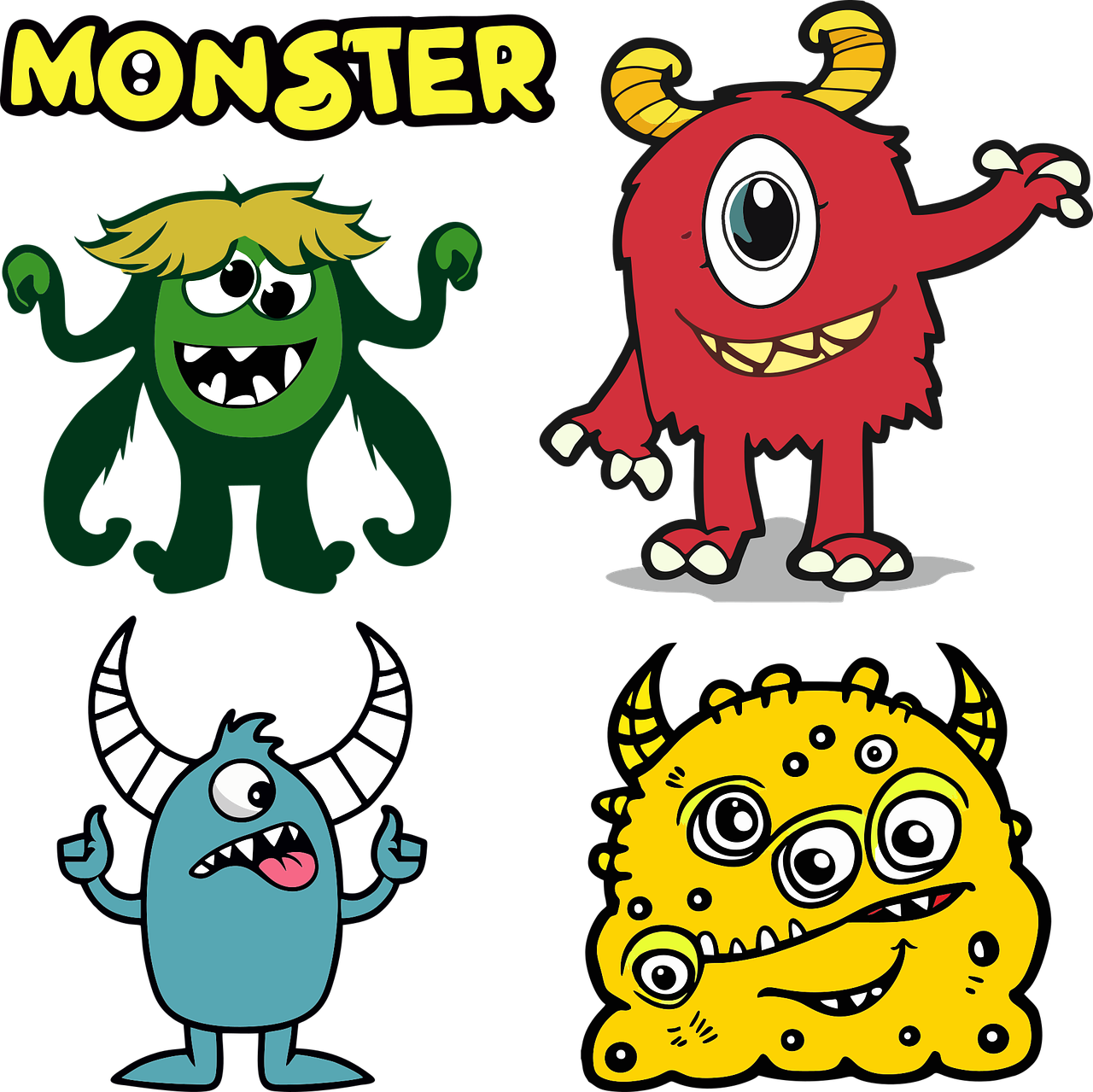 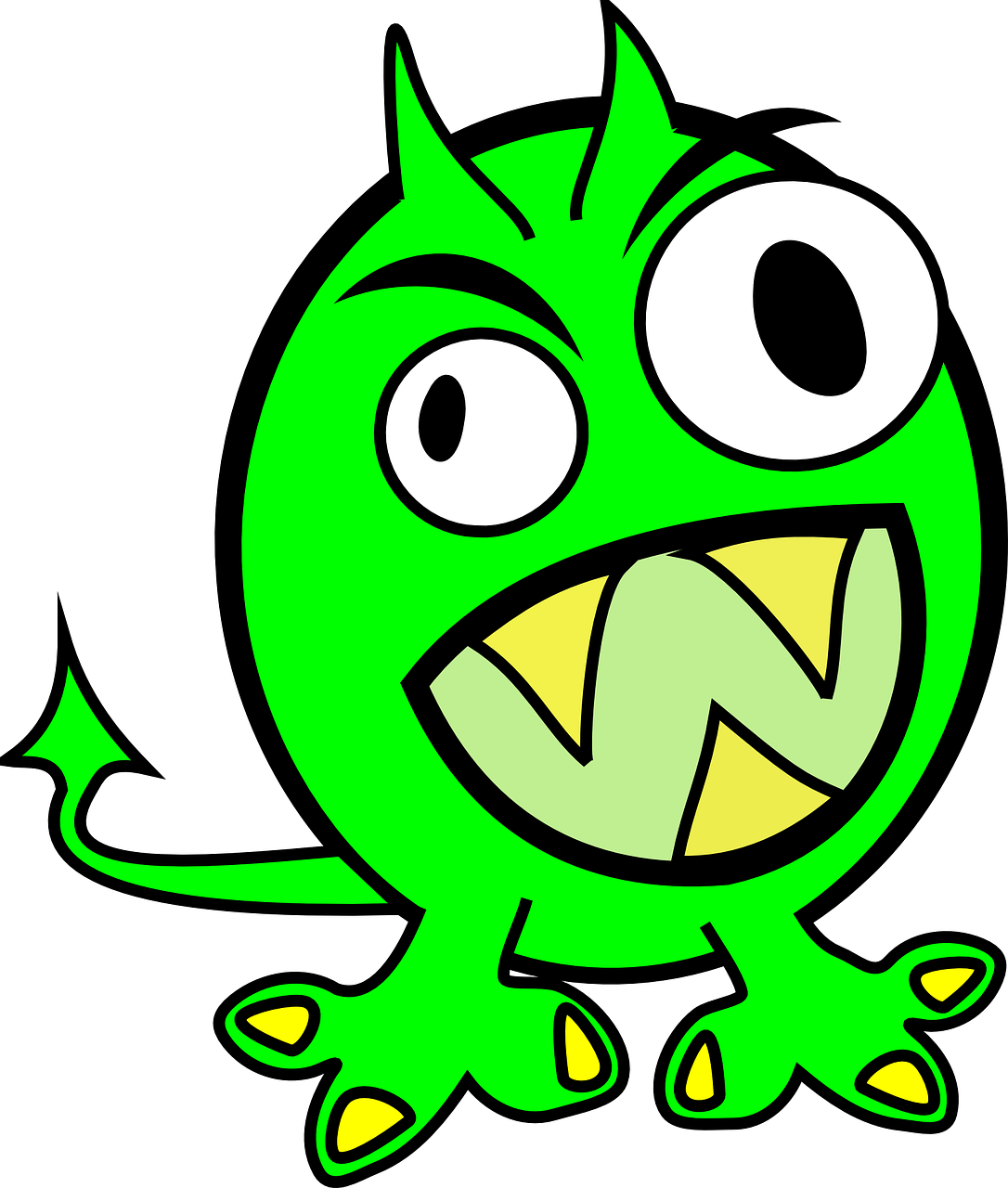 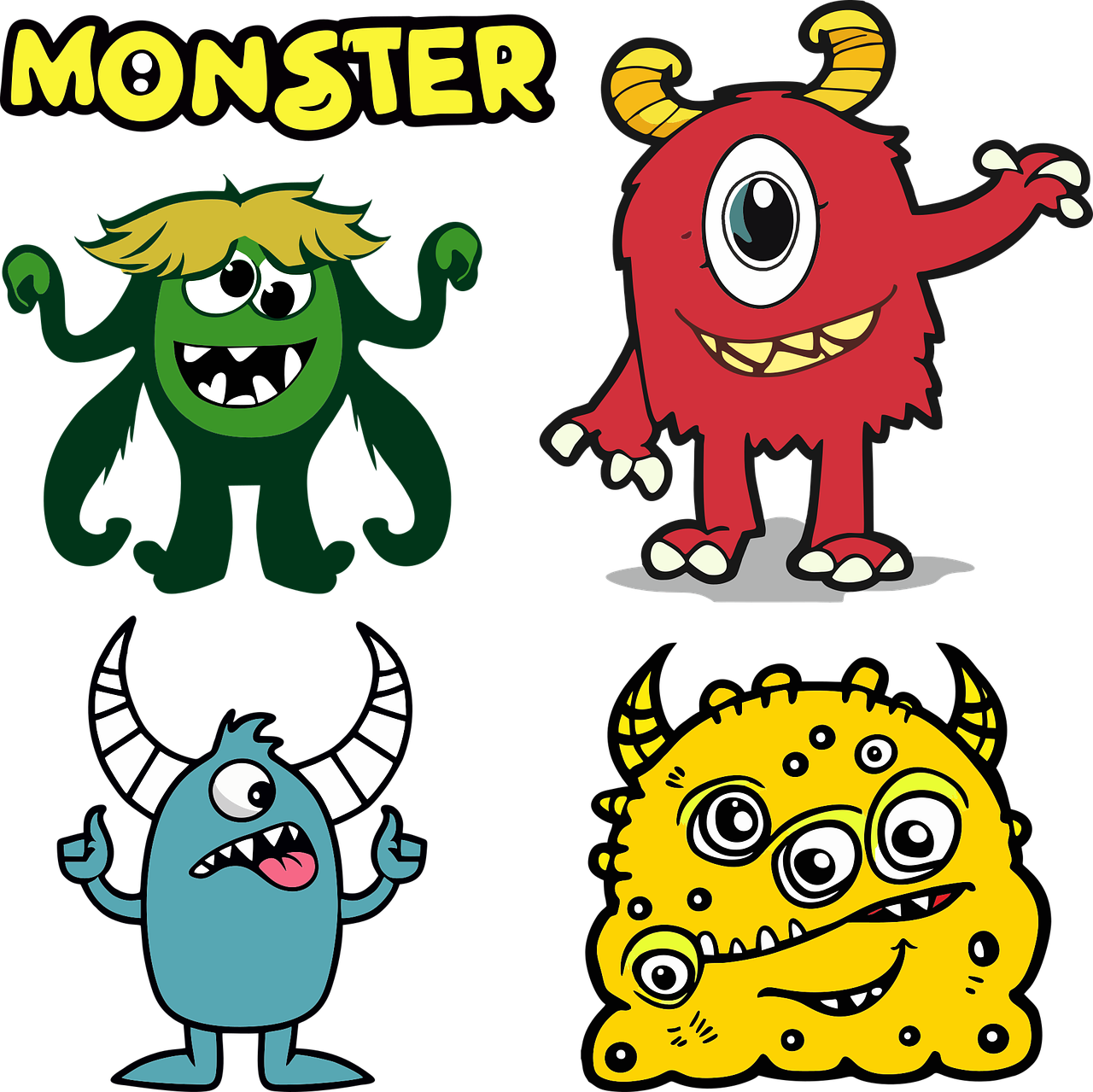 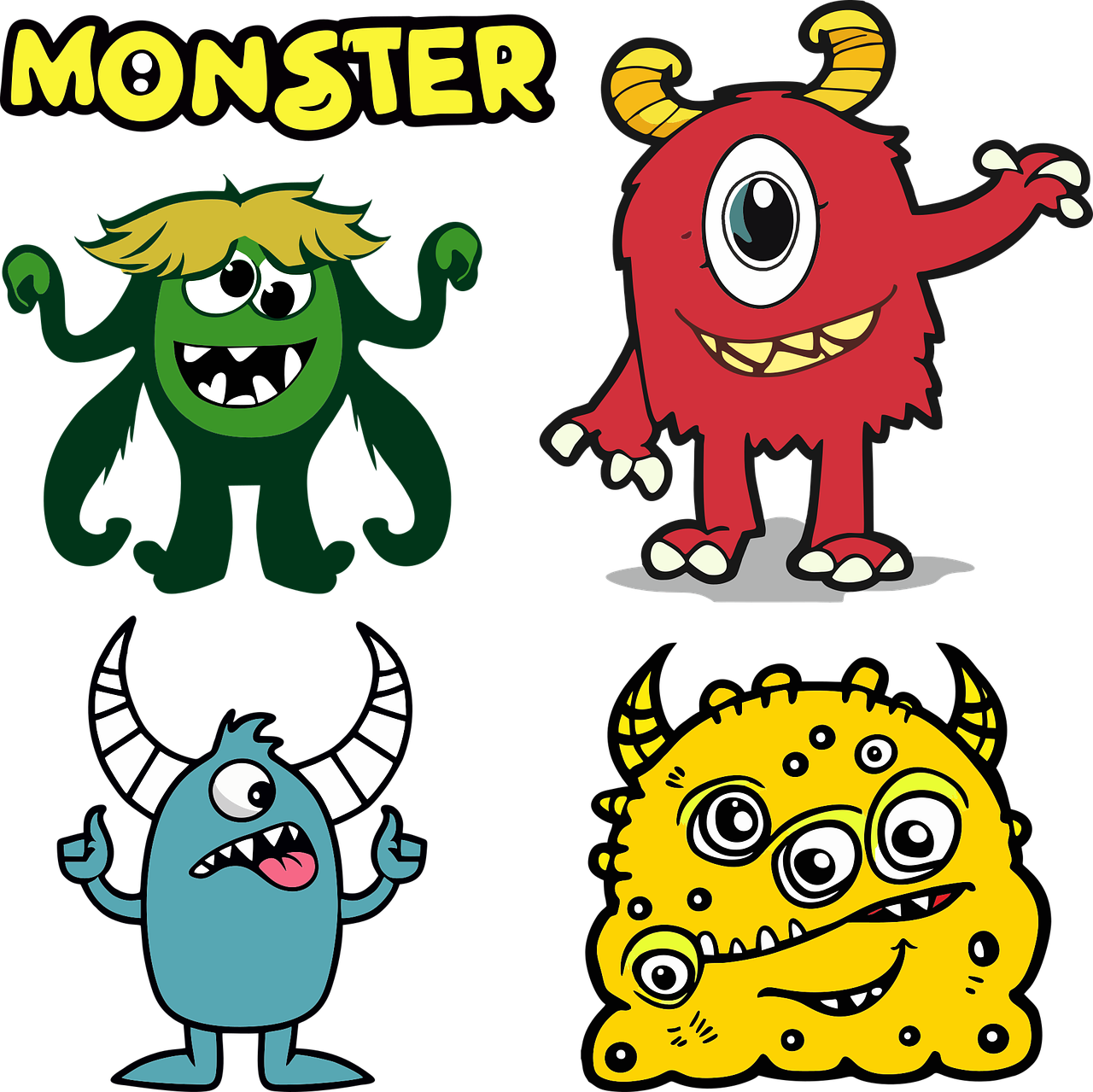 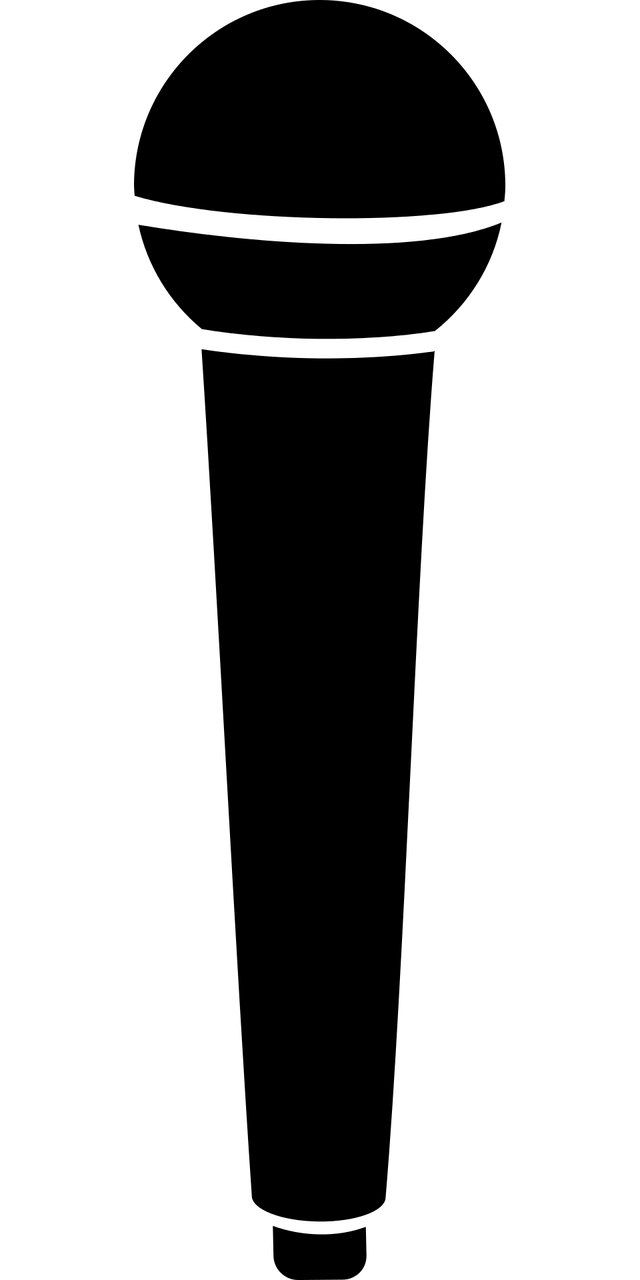 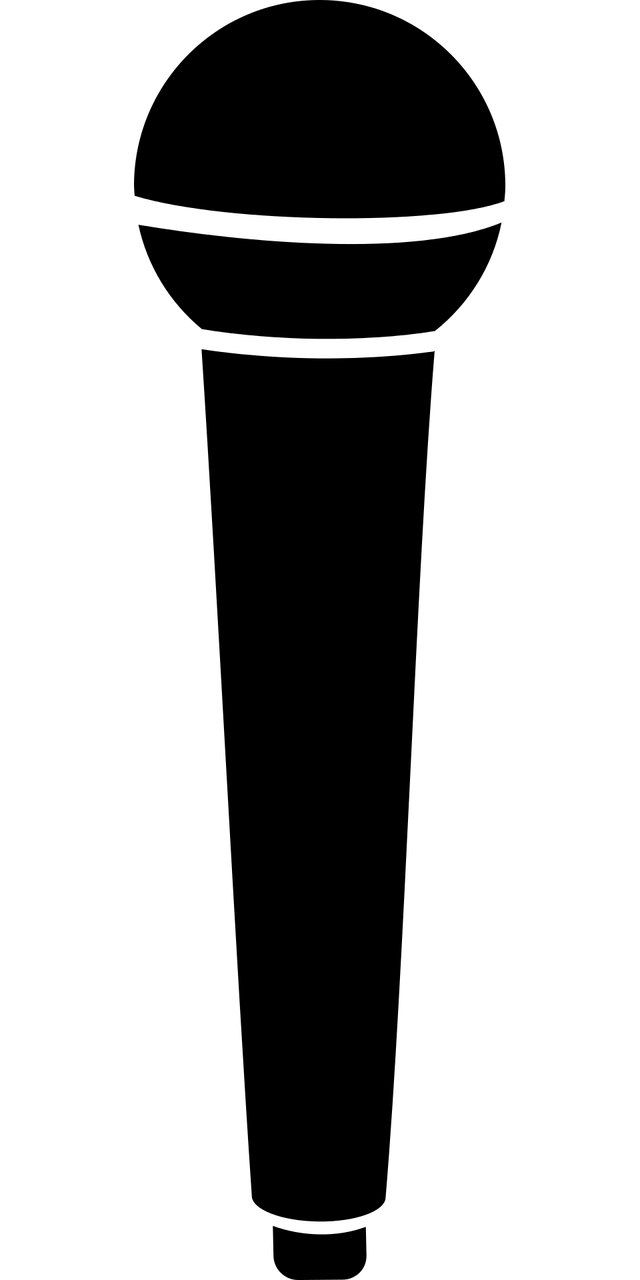 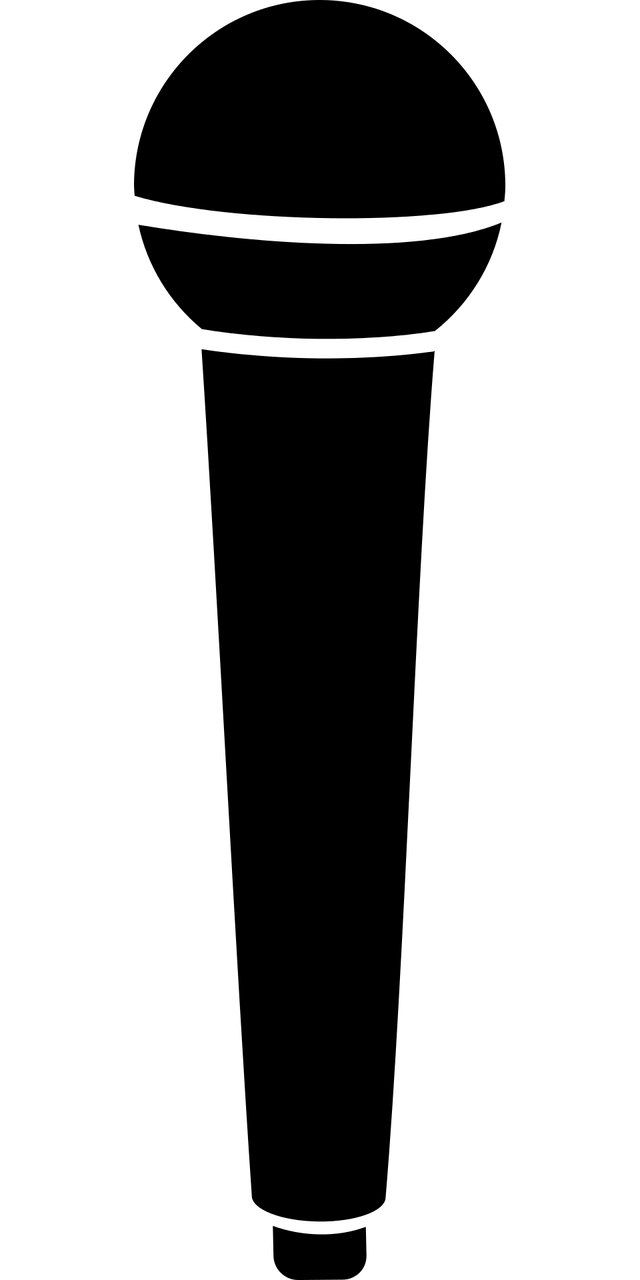 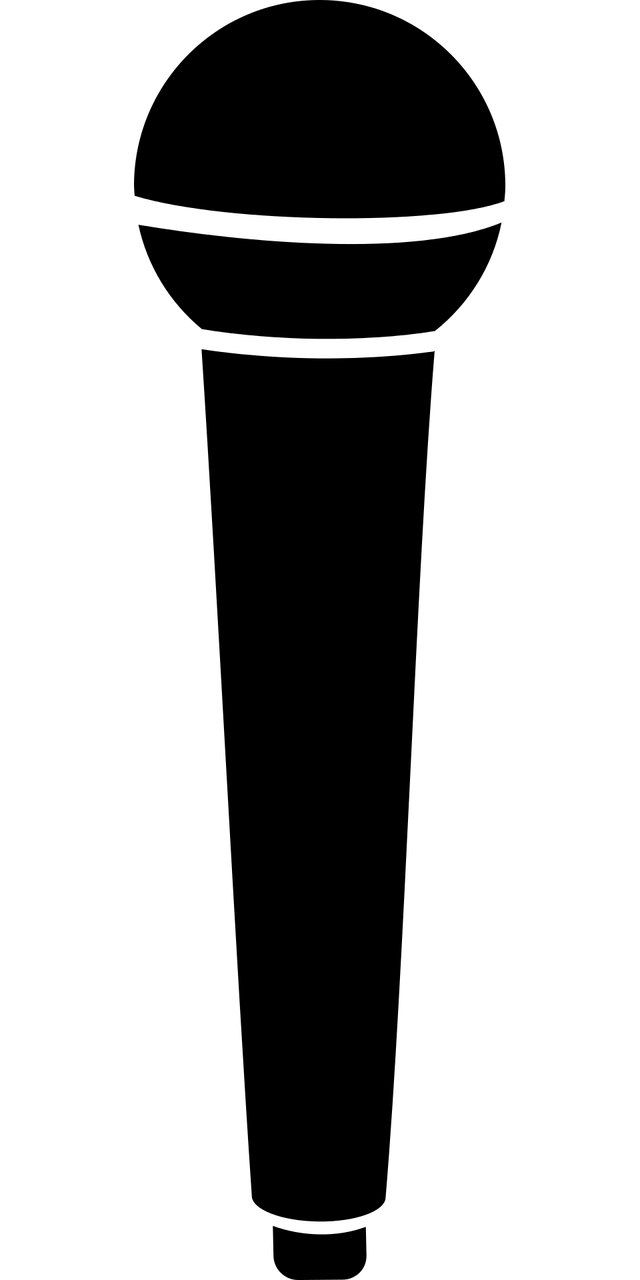 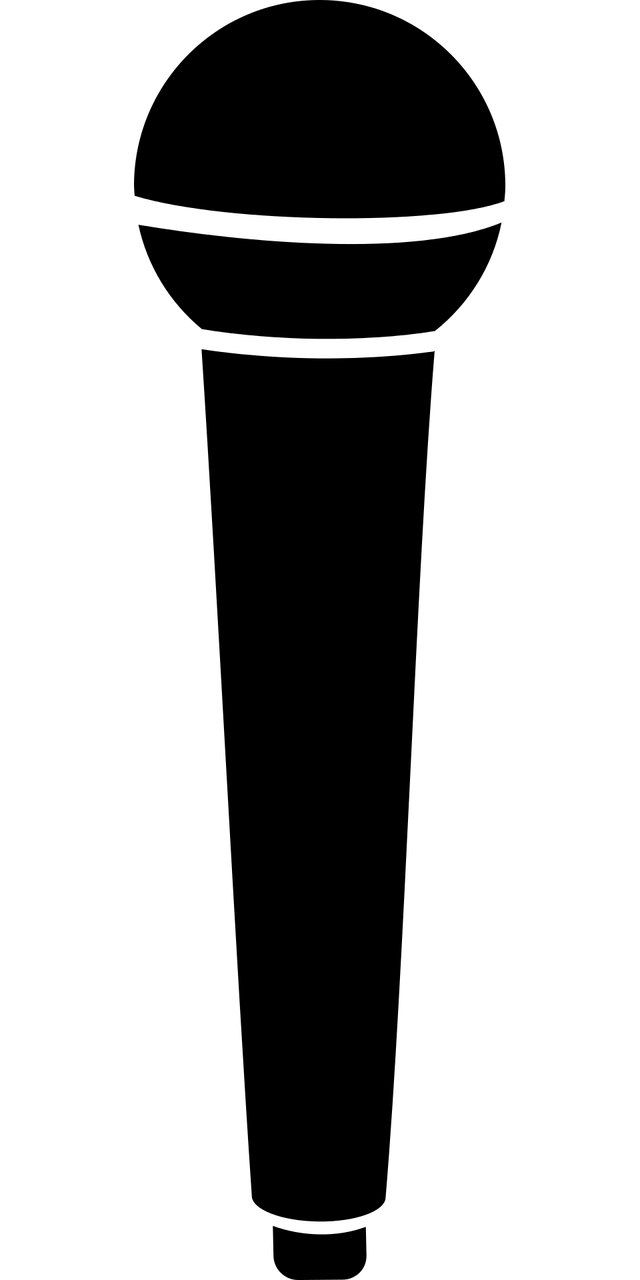 10 große Monster singen* einen Song
10 große Monster singen* einen Song
Ein Monster sagt* „das ist nicht mein Lieblingssong“
Und 9 große Monster singen* einen Song.
singen – are singing
sagt - says
[Speaker Notes: [2/3]

Transcript:
10 große Monster singen einen Song 
10 große Monster singen einen Song 
Ein Monster sagt das ist nicht mein Lieblingssong…. 
Und 9 große Monster singen einen Song 
 
9 große Monster singen einen Song 
9 große Monster singen einen Song 
Ein Monster sagt das ist nicht mein Lieblingssong…. 
Und 8 große Monster singen einen Song 
 
8 große Monster singen einen Song 
8 große Monster singen einen Song 
Ein Monster sagt das ist nicht mein Lieblingssong…. 
Und 7 große Monster singen einen Song 
 
7 große Monster singen einen Song 
7 große Monster singen einen Song 
Ein Monster sagt das ist nicht mein Lieblingssong…. 
Und 6 große Monster singen einen Song 
 
6 große Monster singen einen Song 
6 große Monster singen einen Song 
Ein Monster sagt das ist nicht mein Lieblingssong…. 
Und 5 große Monster singen einen Song 
 
5 große Monster singen einen Song 
5 große Monster singen einen Song 
Ein Monster sagt das ist nicht mein Lieblingssong…. 
Und 4 große Monster singen einen Song 
 
4 große Monster singen einen Song 
4 große Monster singen einen Song 
Ein Monster sagt das ist nicht mein Lieblingssong…. 
Und 3 große Monster singen einen Song 
 
3 große Monster singen einen Song 
3 große Monster singen einen Song 
Ein Monster sagt das ist nicht mein Lieblingssong…. 
Und 2 große Monster singen einen Song 
 
2 große Monster singen einen Song 
2 große Monster singen einen Song 
Ein Monster sagt das ist nicht mein Lieblingssong…. 
Und 1 großes Monster singt einen Song]
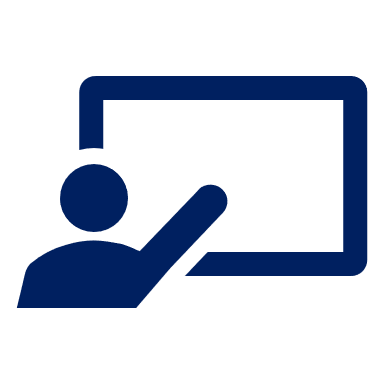 Hör zu und dann sing mit!
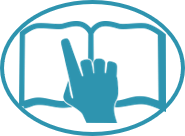 singen
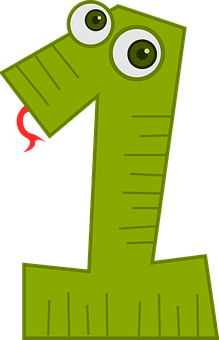 lesen
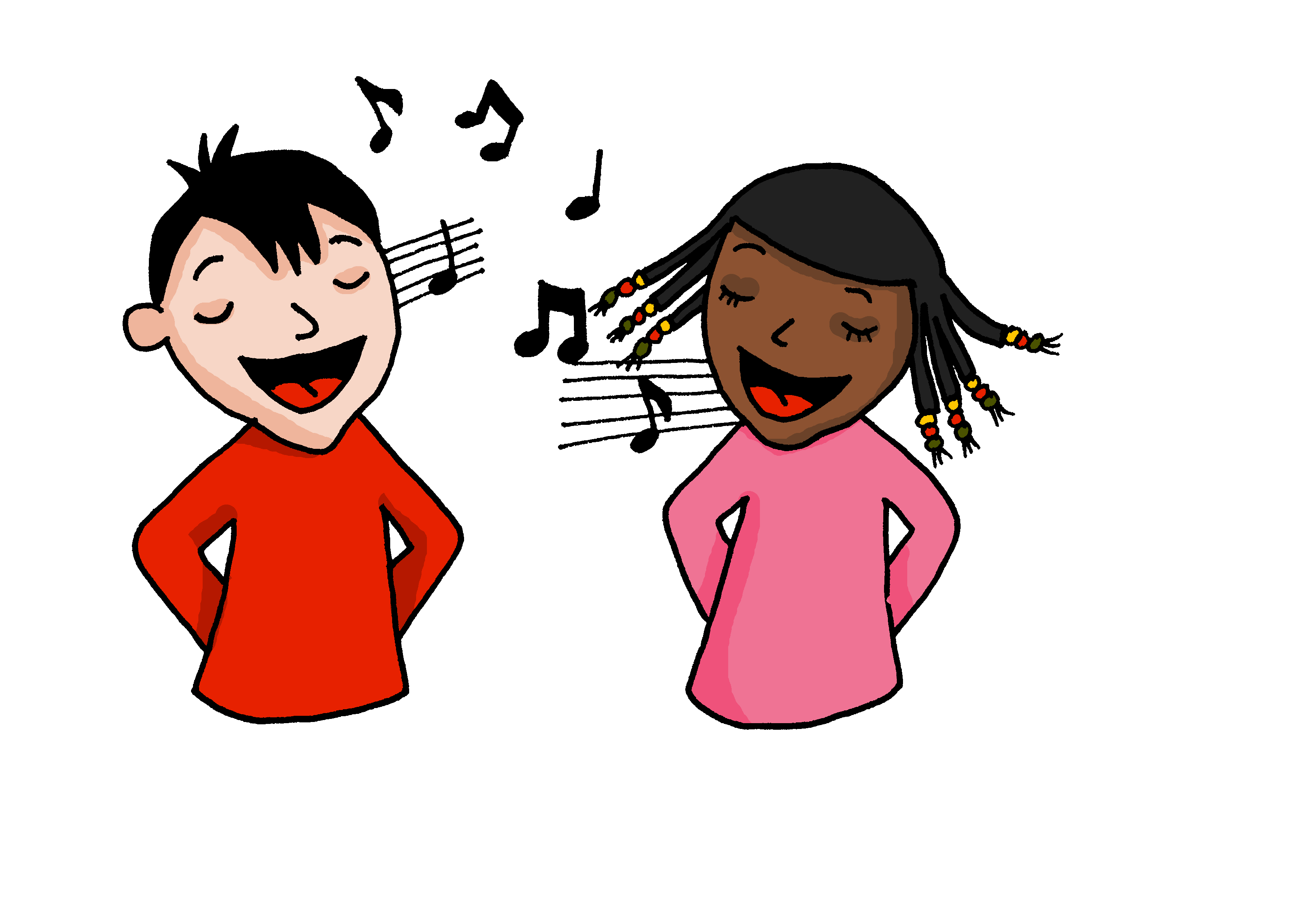 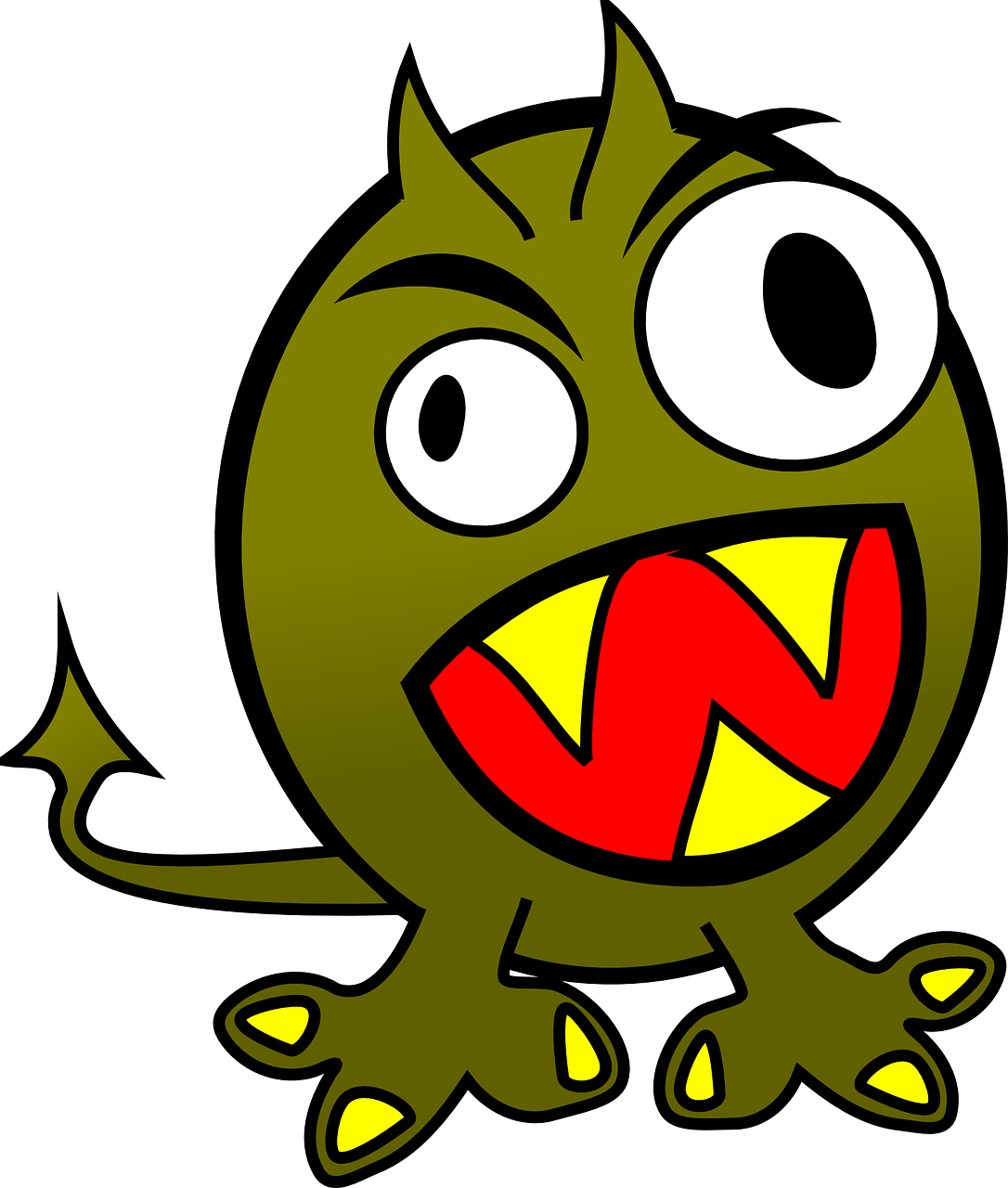 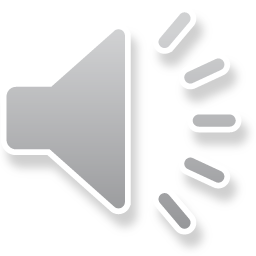 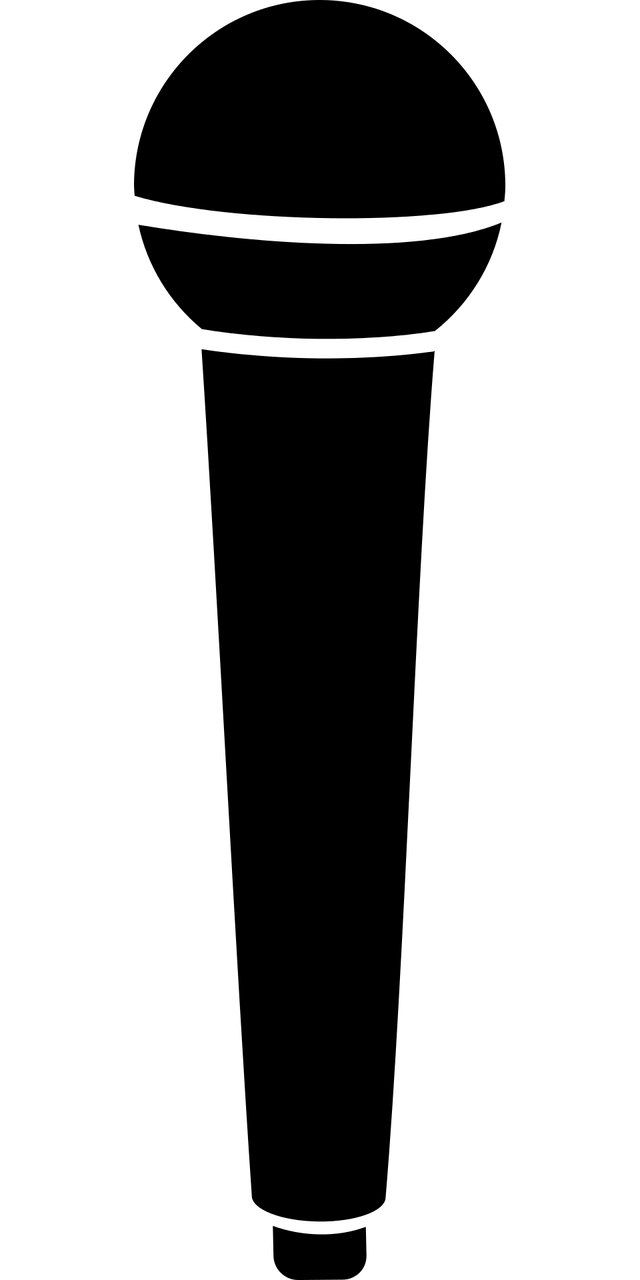 Ein großes Monster singt* einen Song 
Ein großes Monster singt* einen Song 
Ein Monster sagt* „das ist nicht mein Lieblingssong….“
Und keine großen Monster singen einen Song
singt – is singing
sagt - says
[Speaker Notes: [3/3]

Transcript:
Ein großes Monster singt* einen Song 
Ein großes Monster singt* einen Song 
Ein Monster sagt* „das ist nicht mein Lieblingssong….“
Und keine großen Monster singen einen Song]
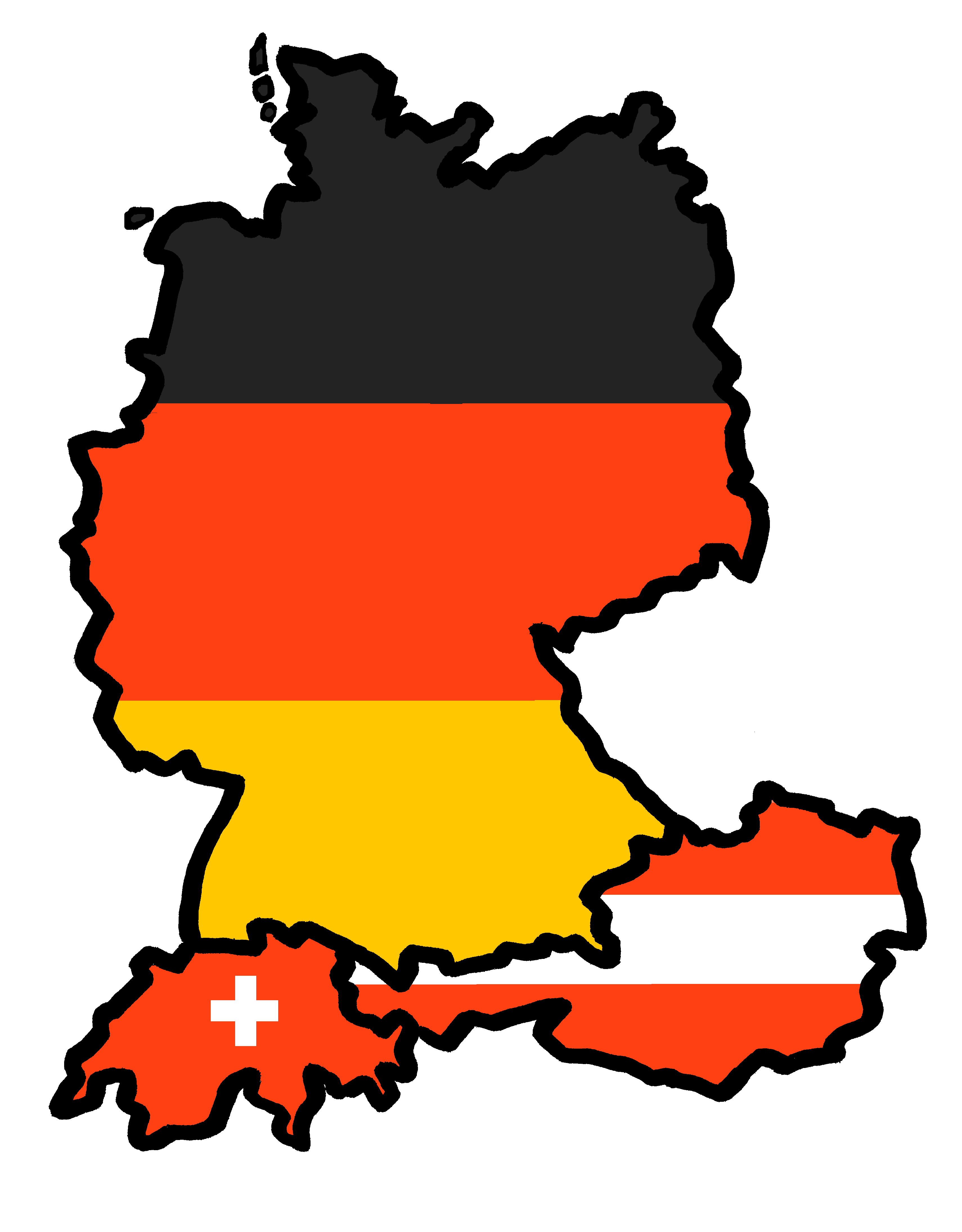 Tschüss!
gelb
There is or there are?
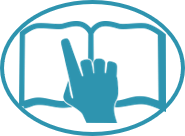 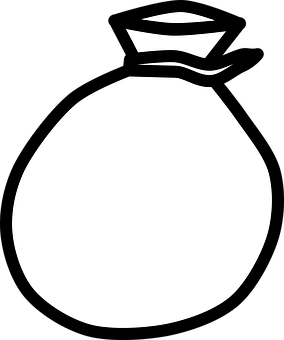 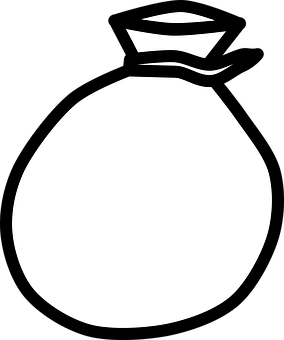 lesen
There are…
There is a…
1. Es gibt vier Katzen.
5. Es gibt drei Jacken.
2. Es gibt eine Karte.
6. Es gibt zwei Spiele.
3. Es gibt zwei Butterbrote.
7. Es gibt ein Ding.
4.Es gibt einen Preis.
8. Es gibt eine Farbe.
[Speaker Notes: HANDOUT]